Spirit of
Innovation





STEAM
RESOURCES
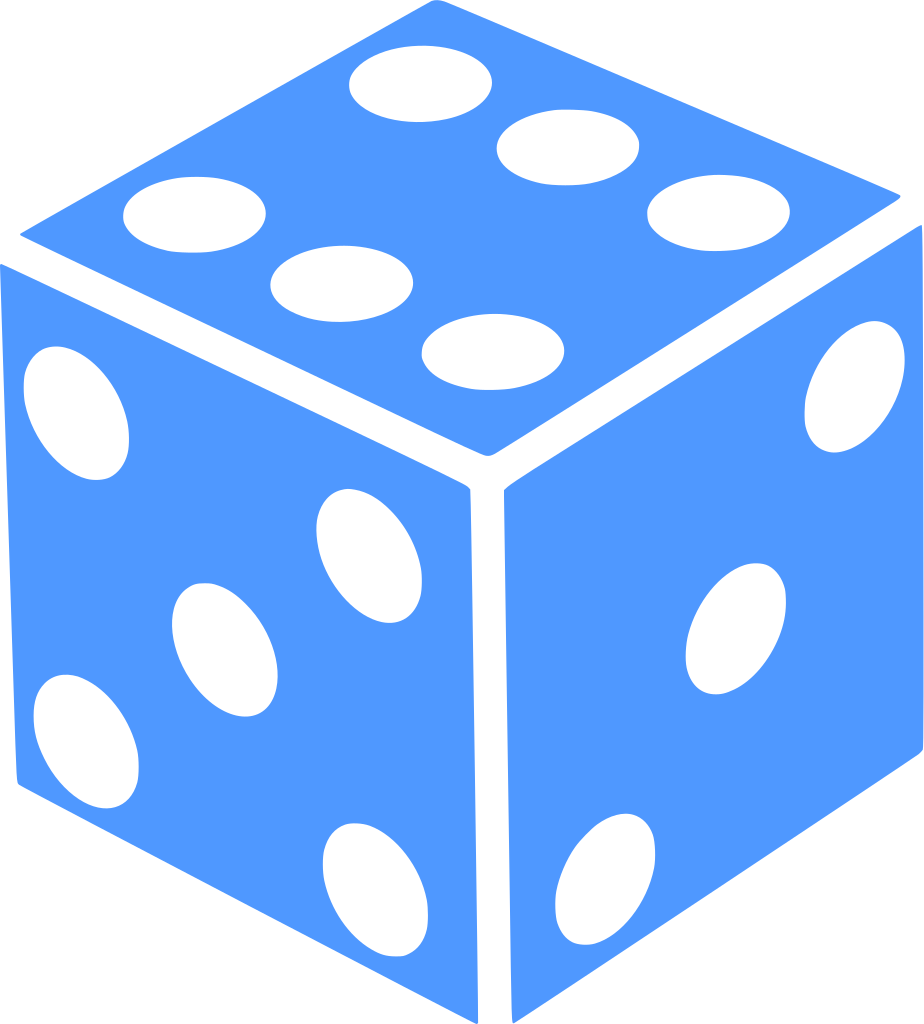 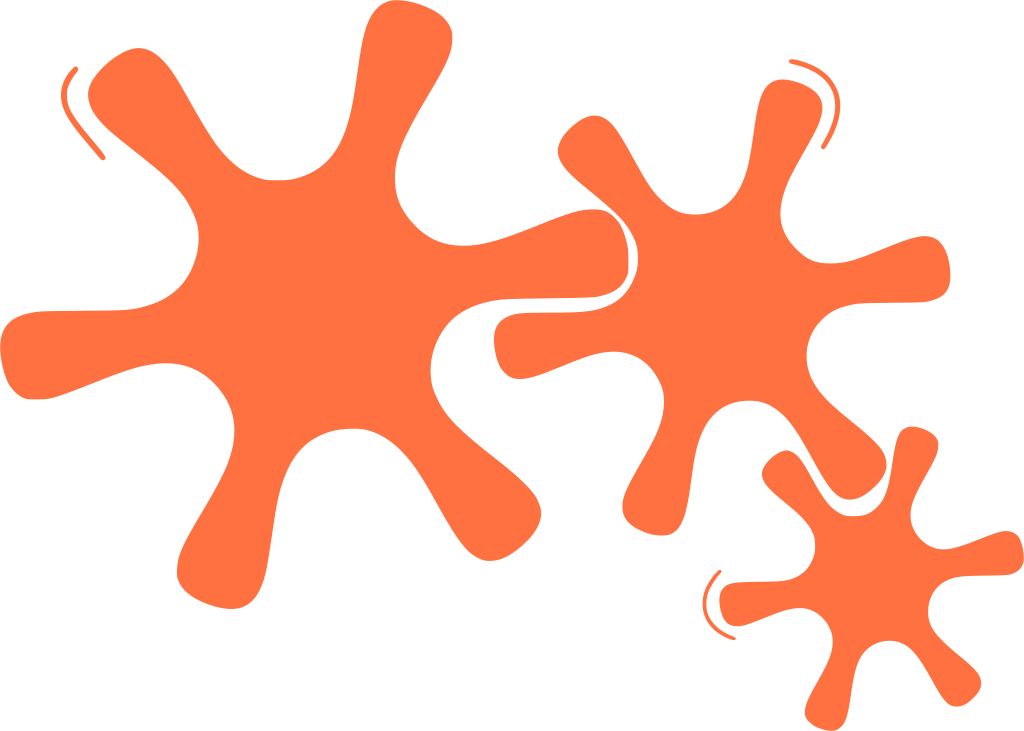 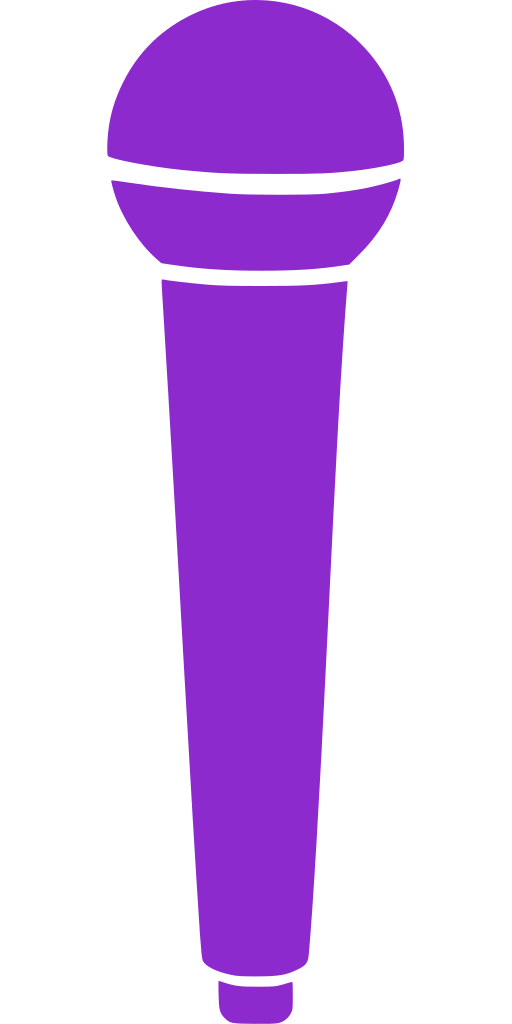 Spirit of Innovation

Year Four

PowerPoint– Conductors & Insulators
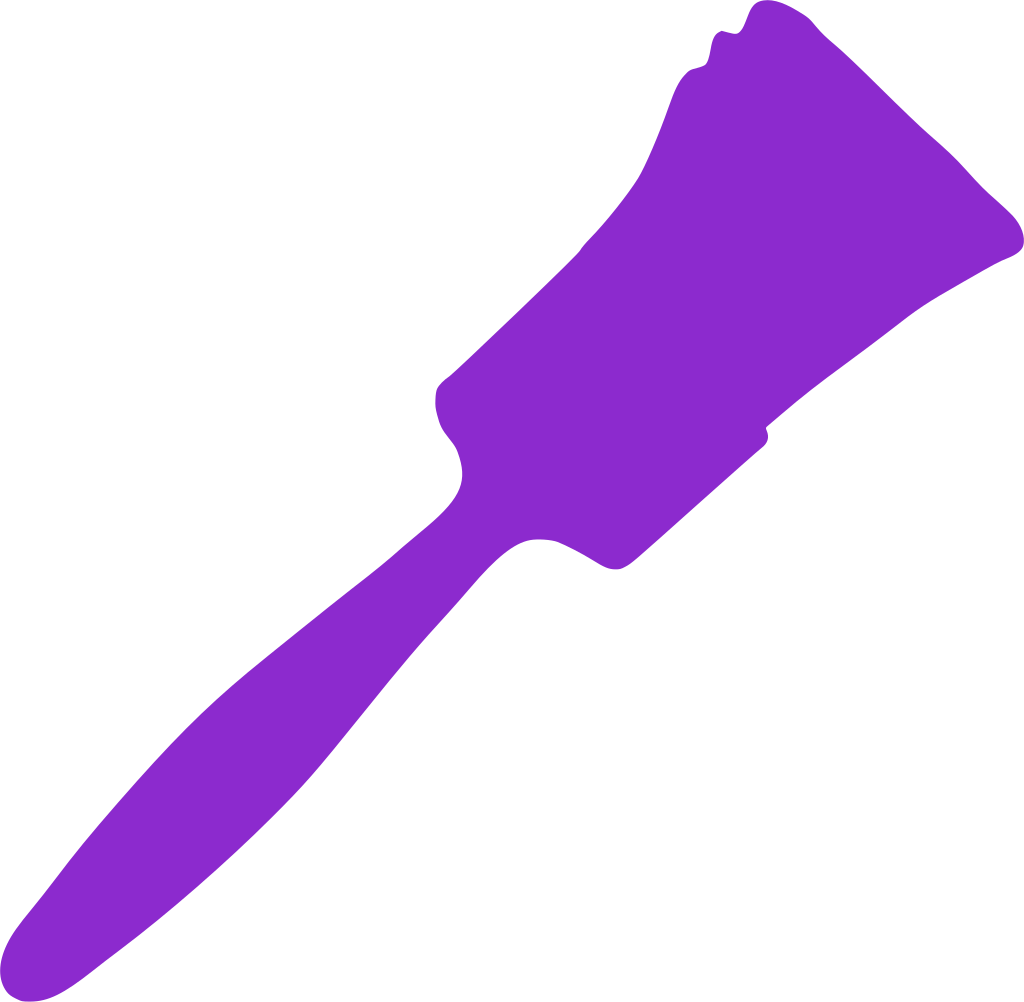 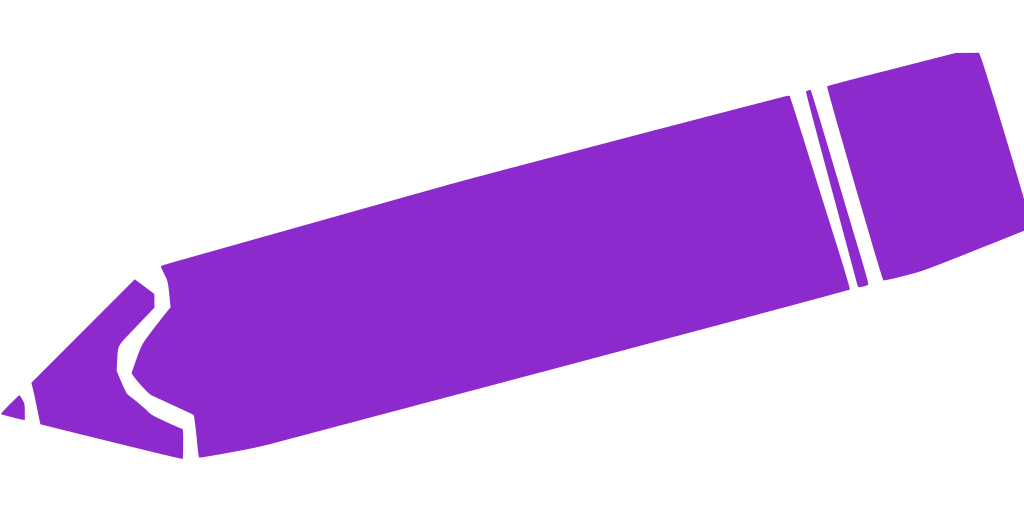 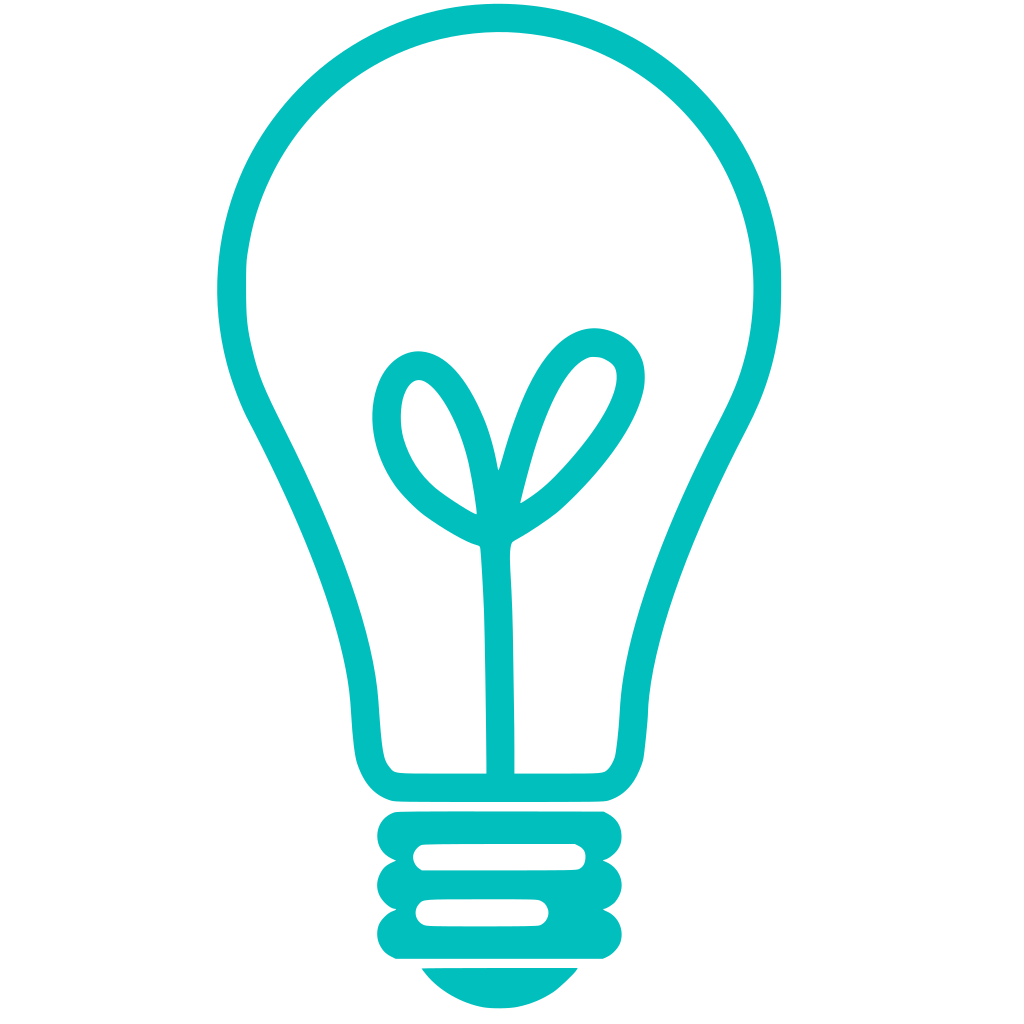 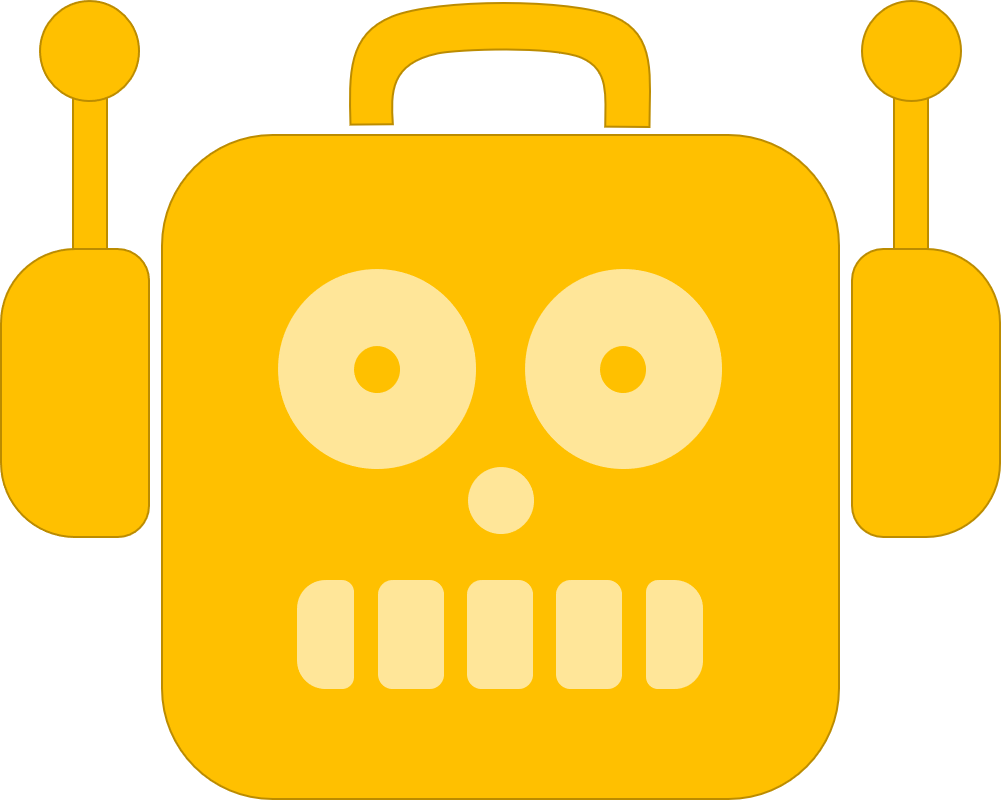 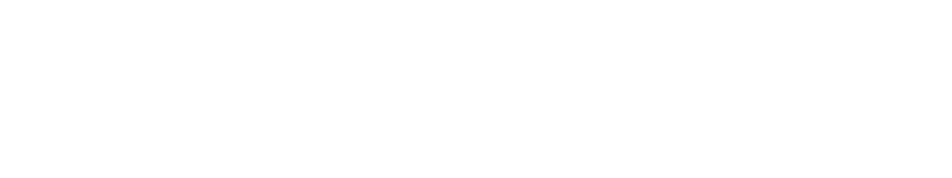 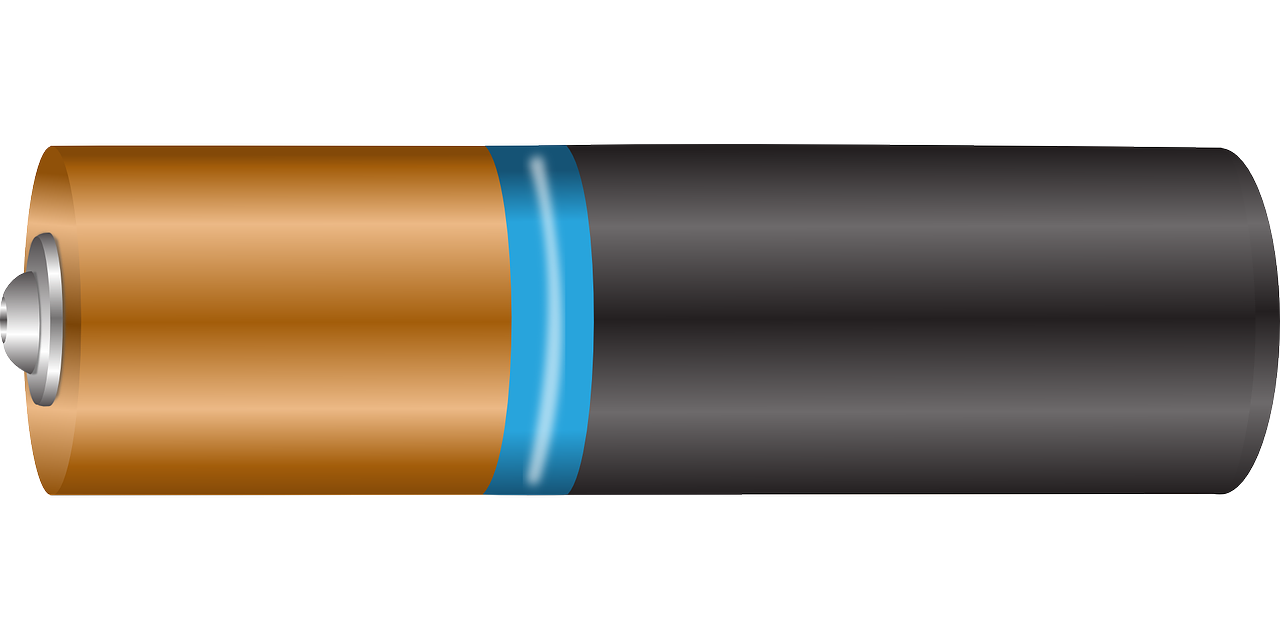 _
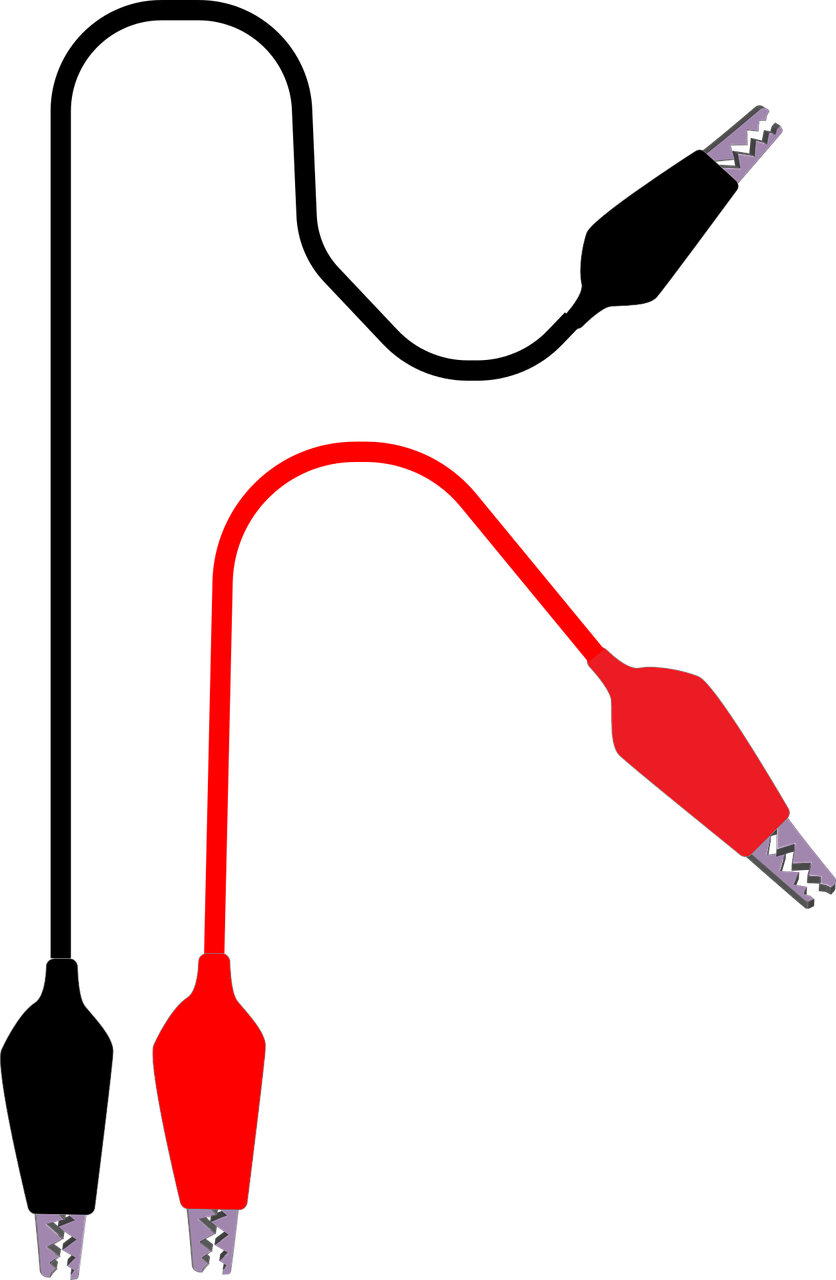 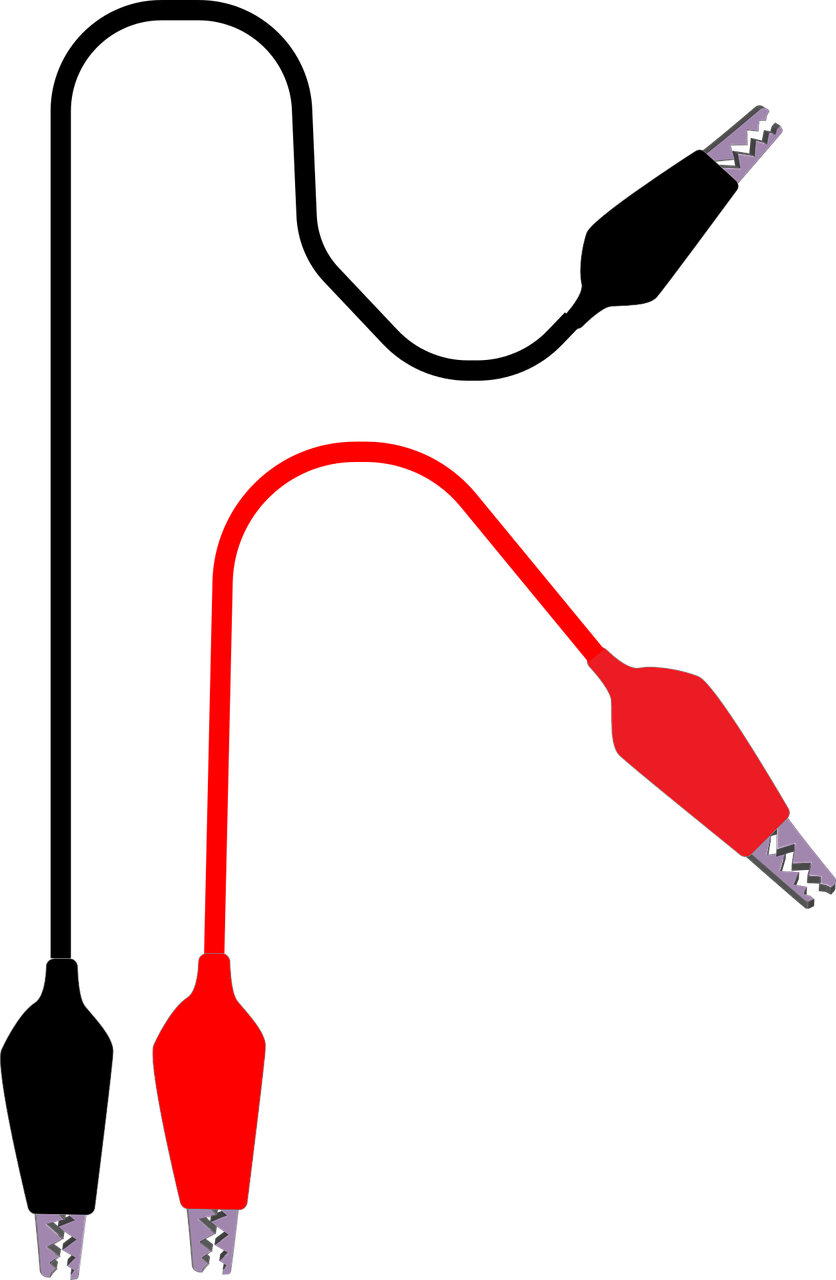 +
Power Cell
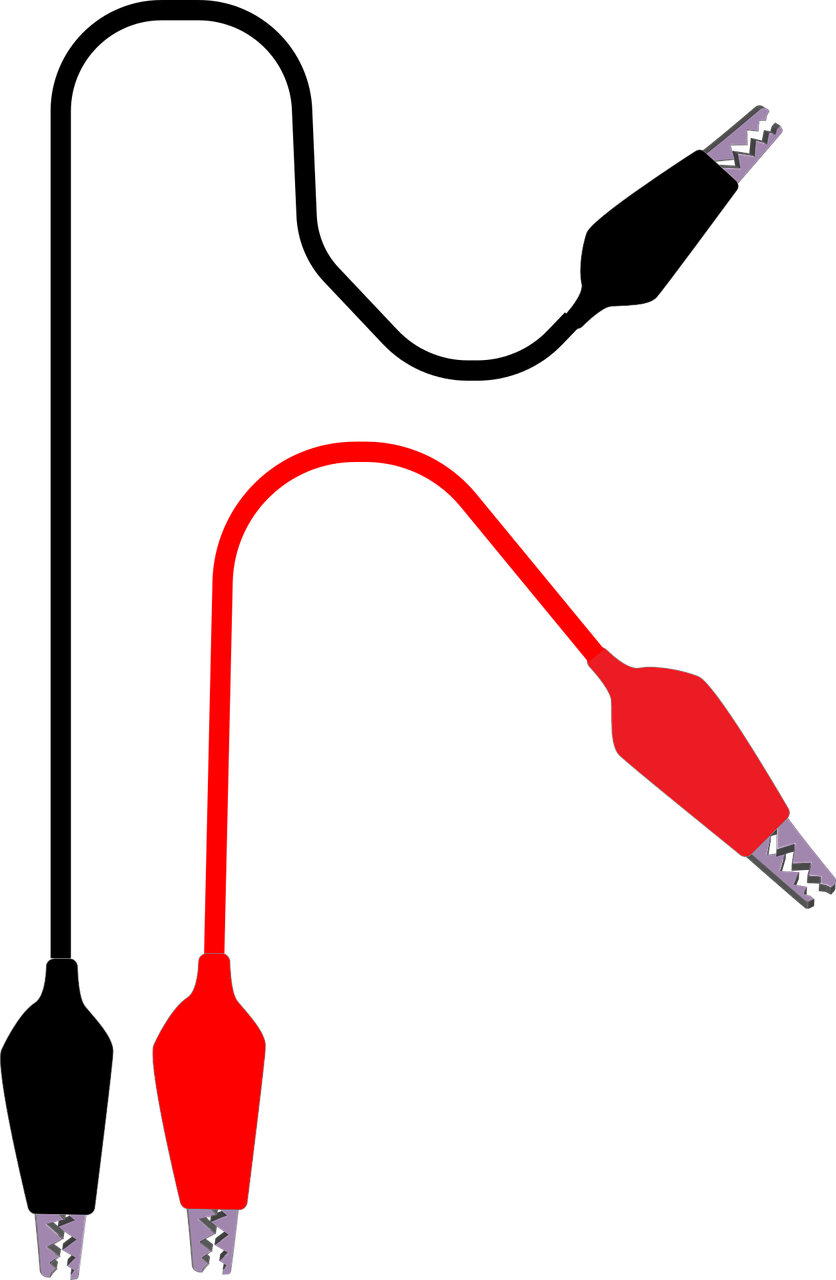 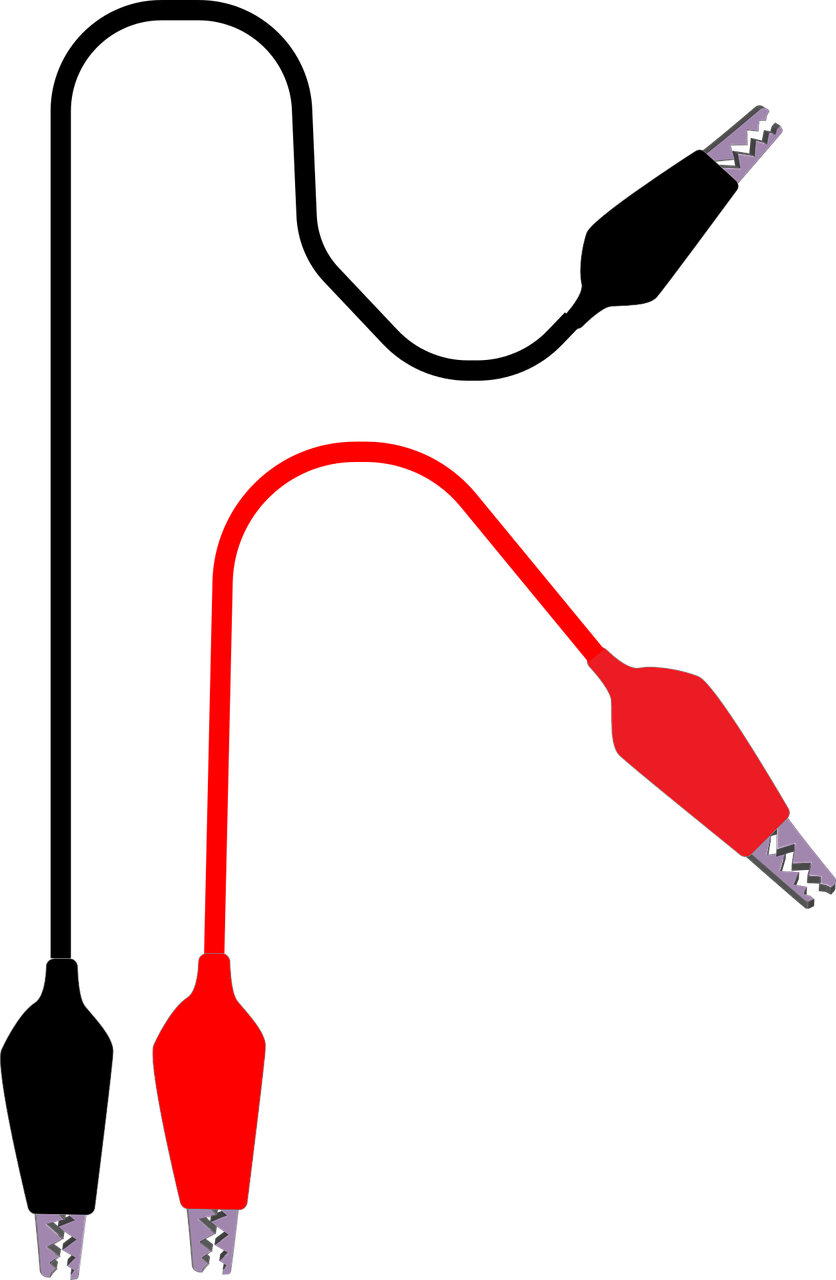 Which items will 
conduct electricity?
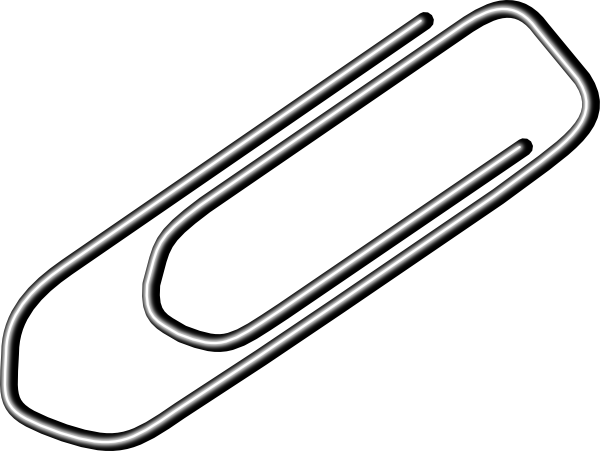 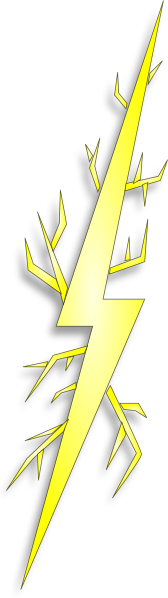 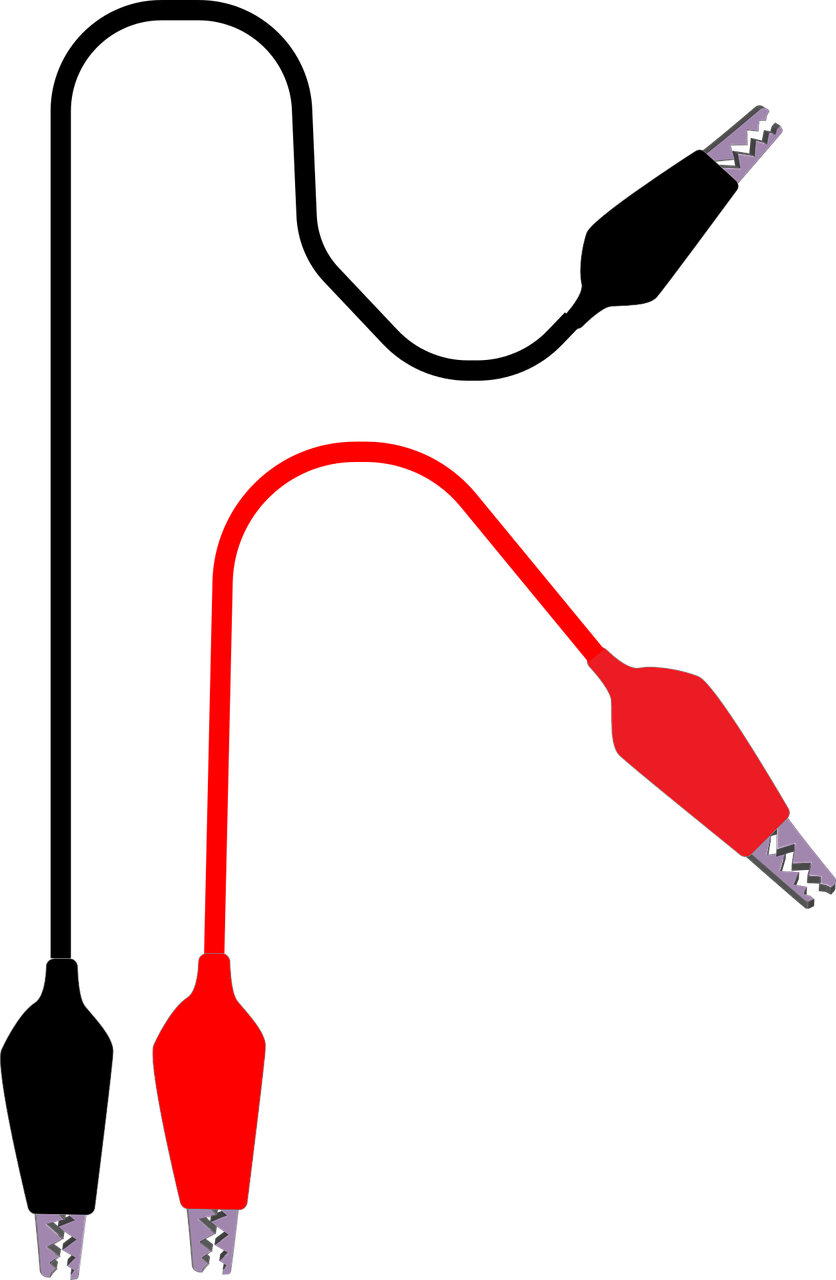 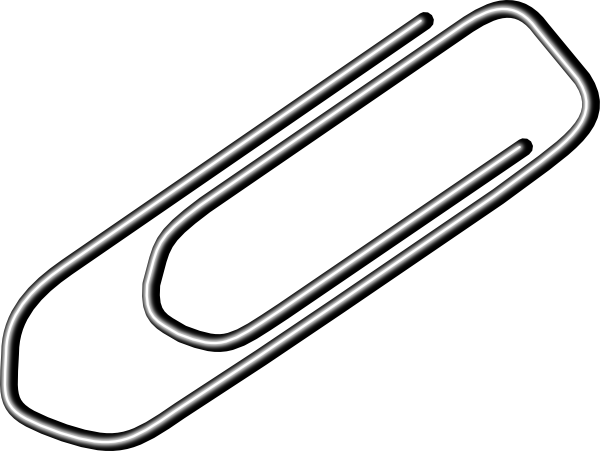 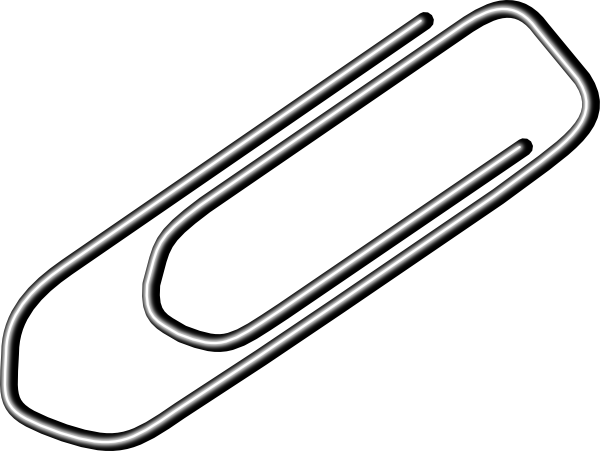 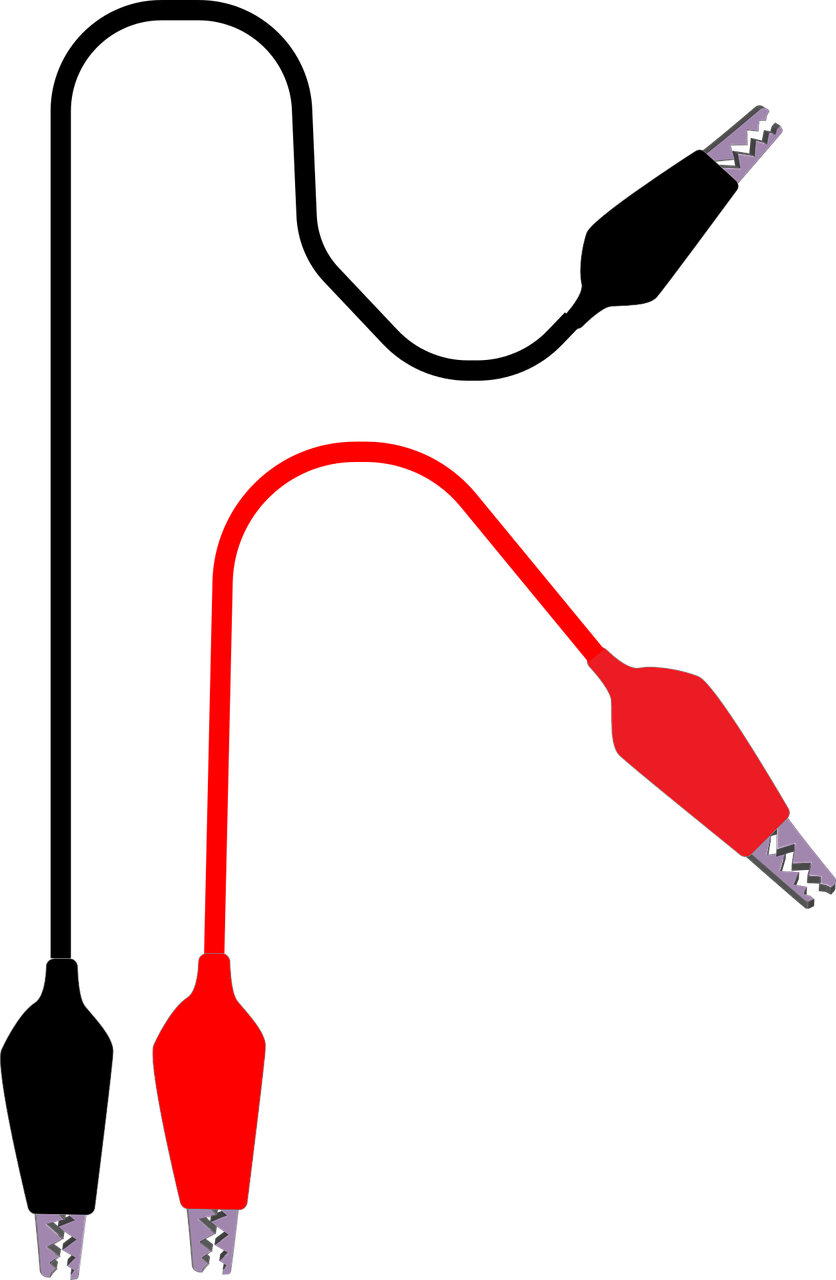 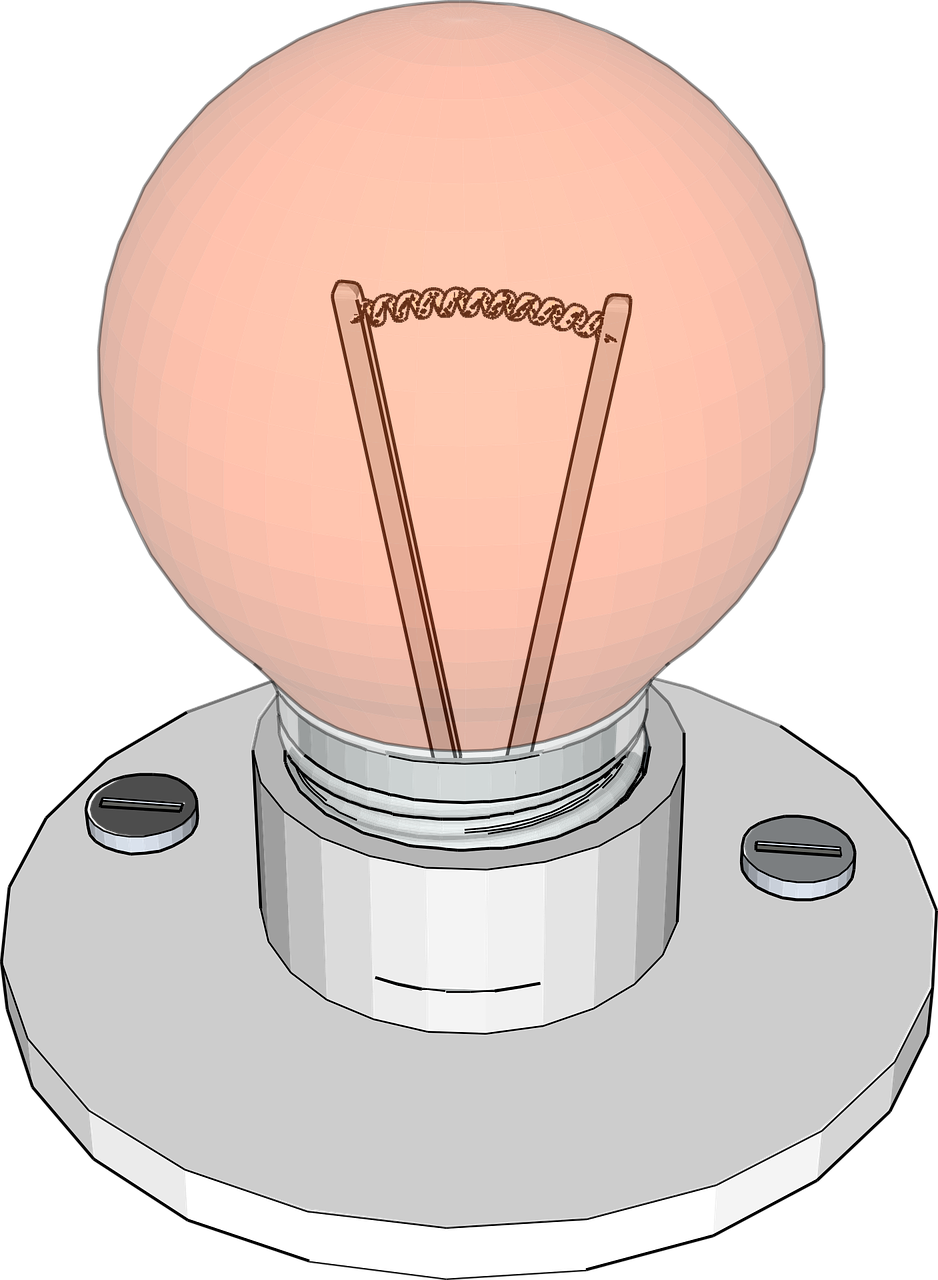 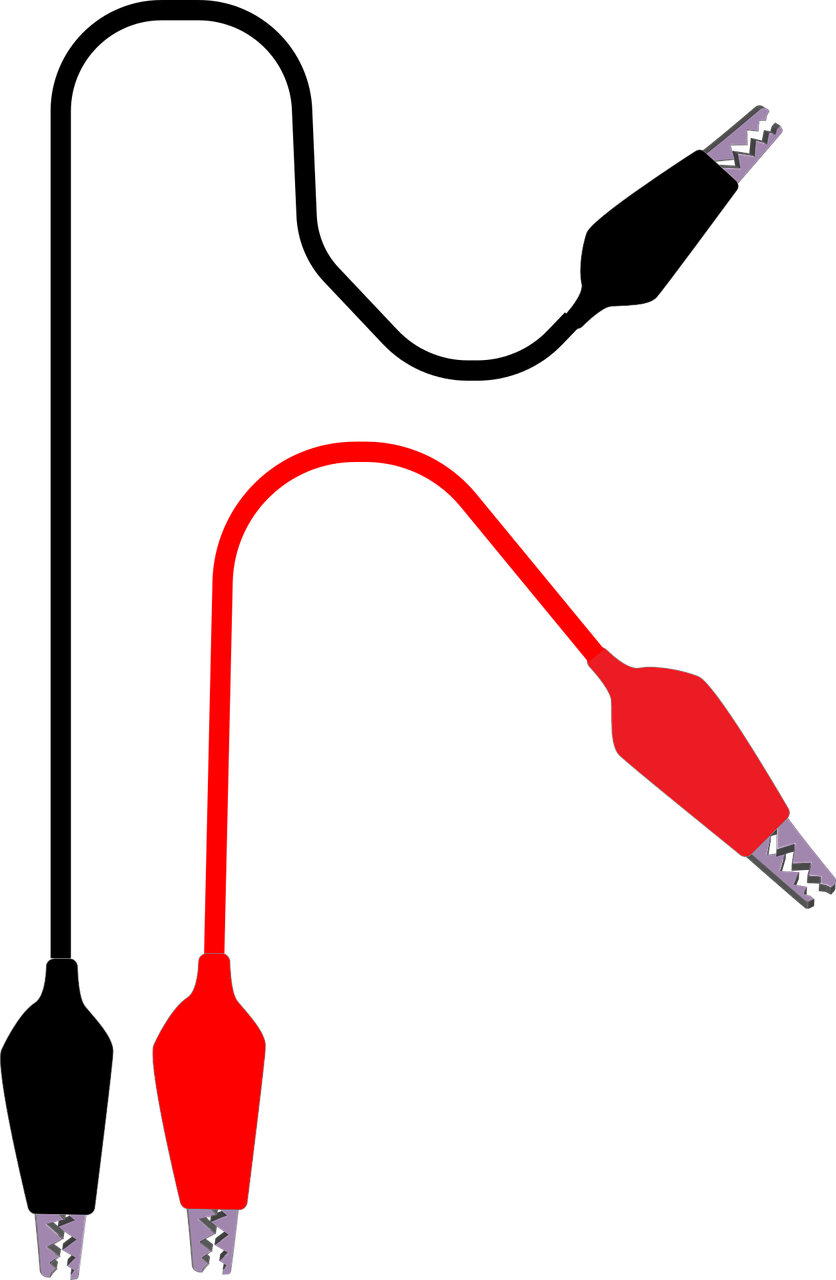 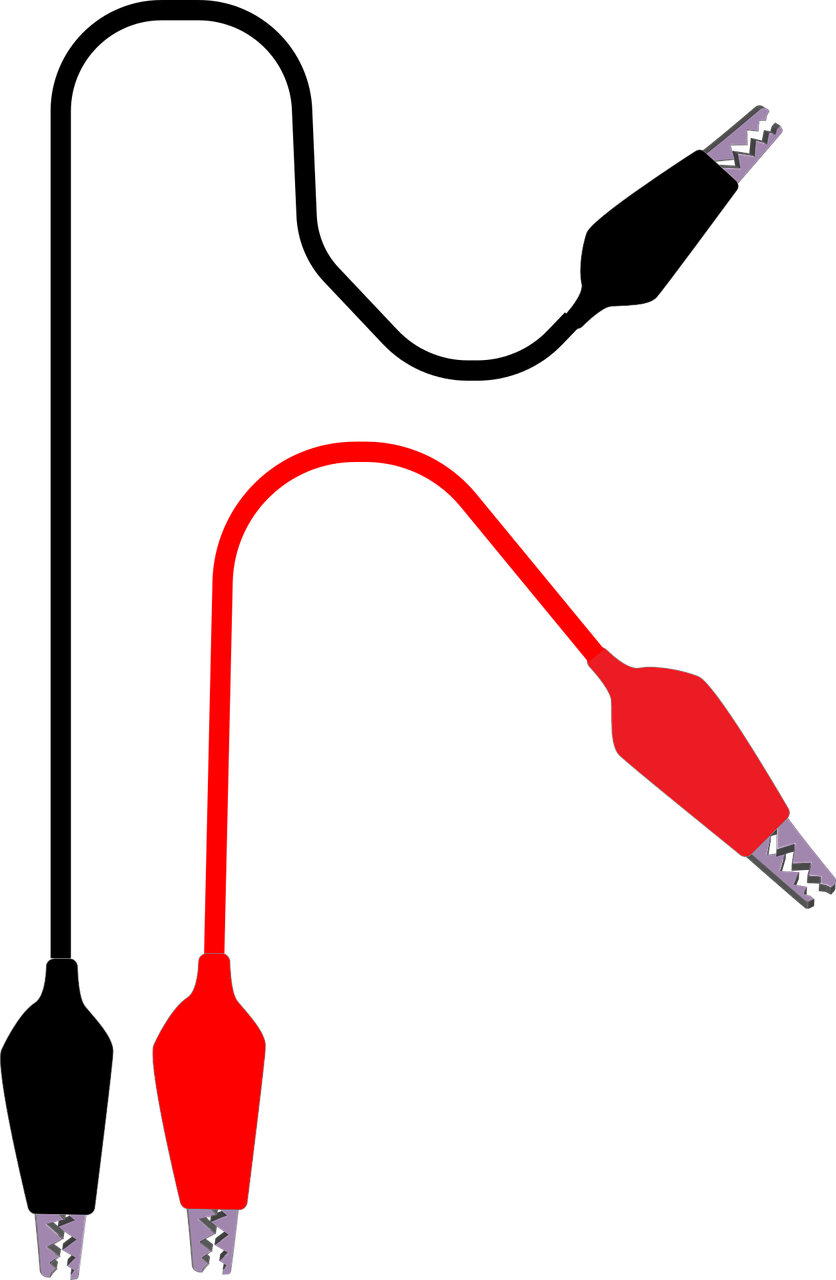 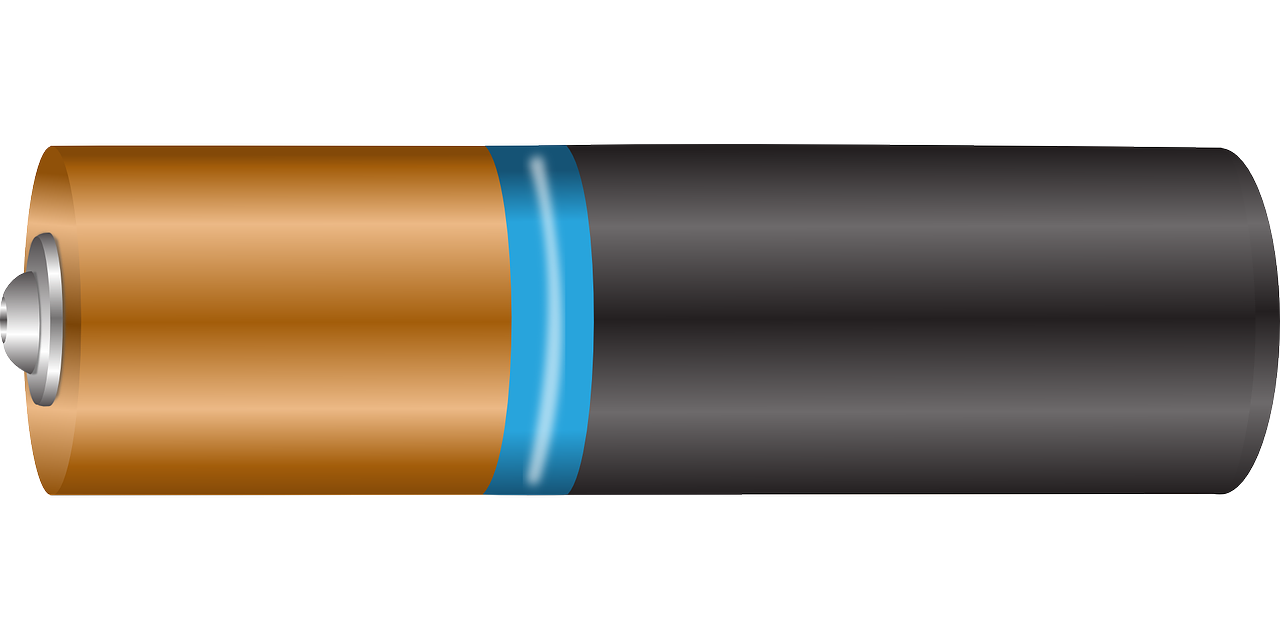 _
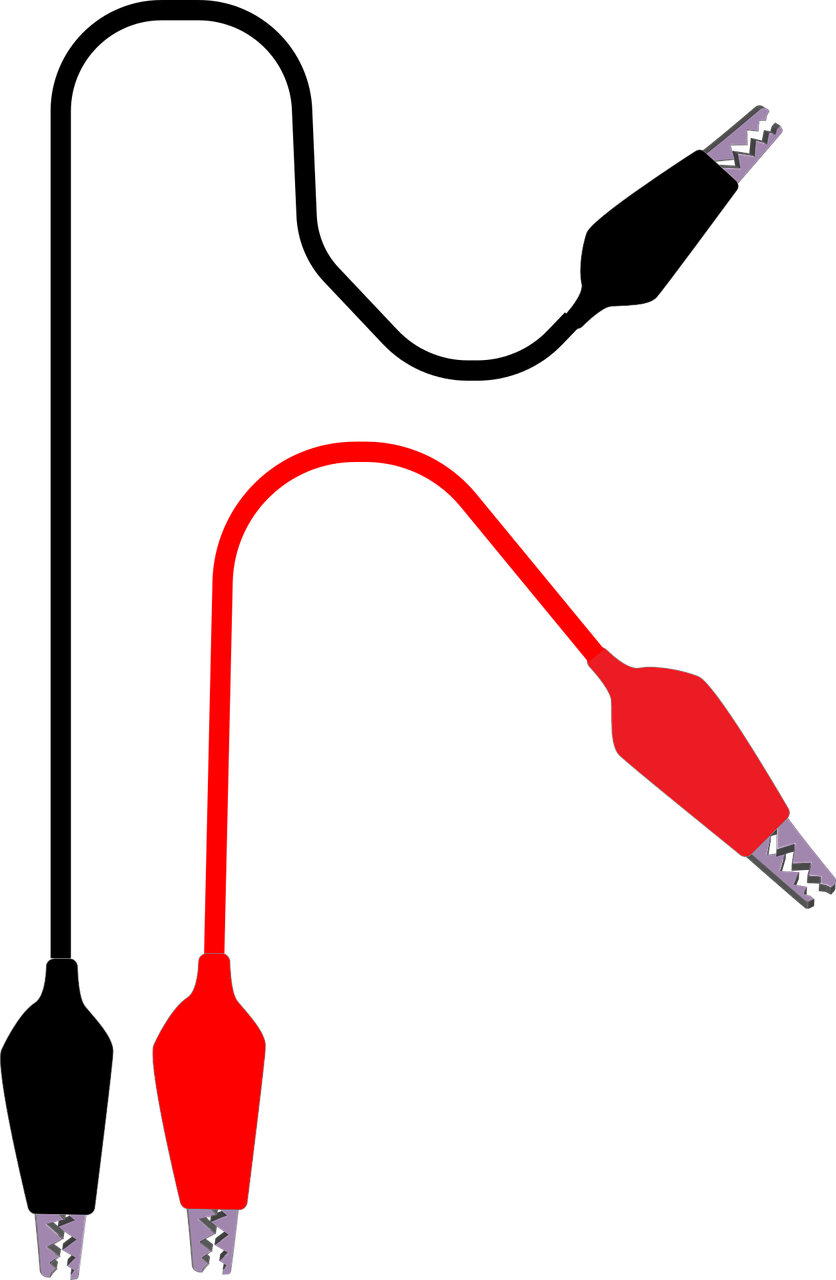 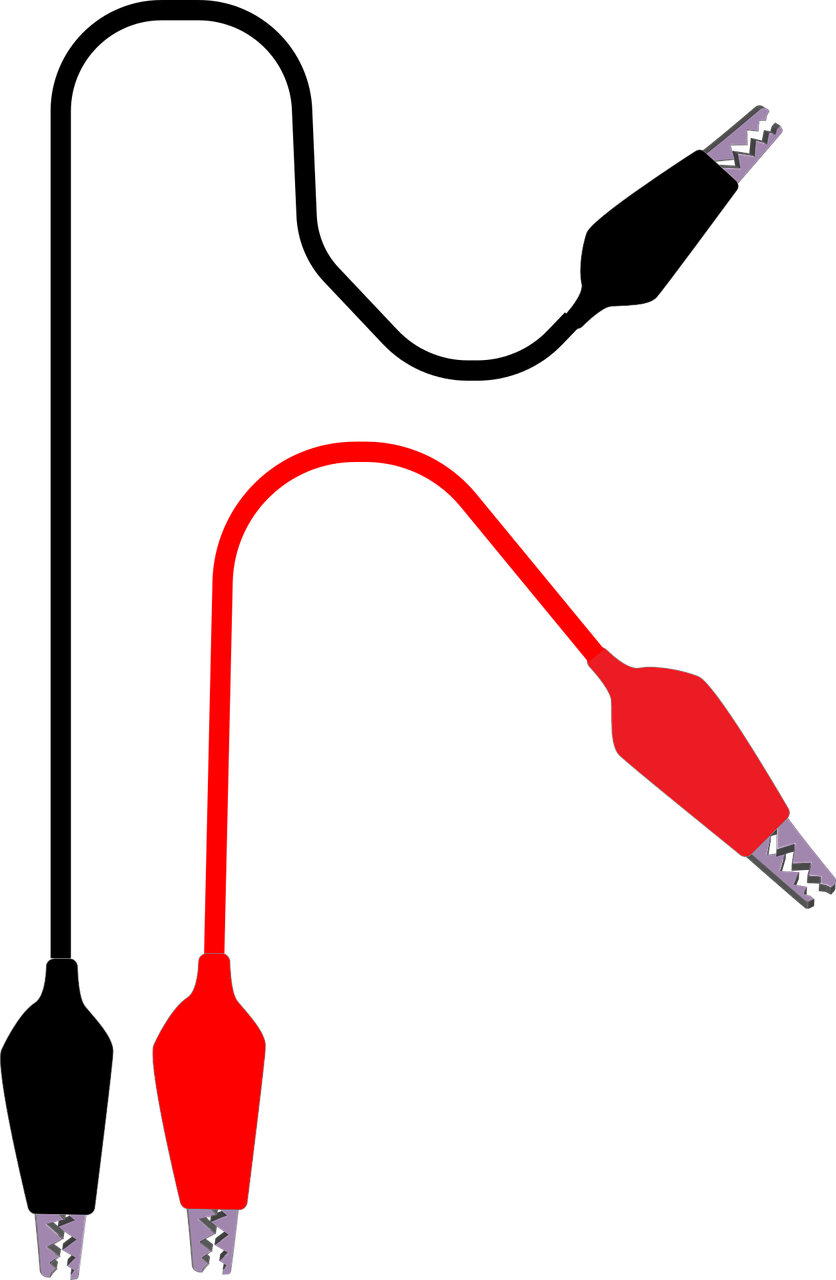 +
Power Cell
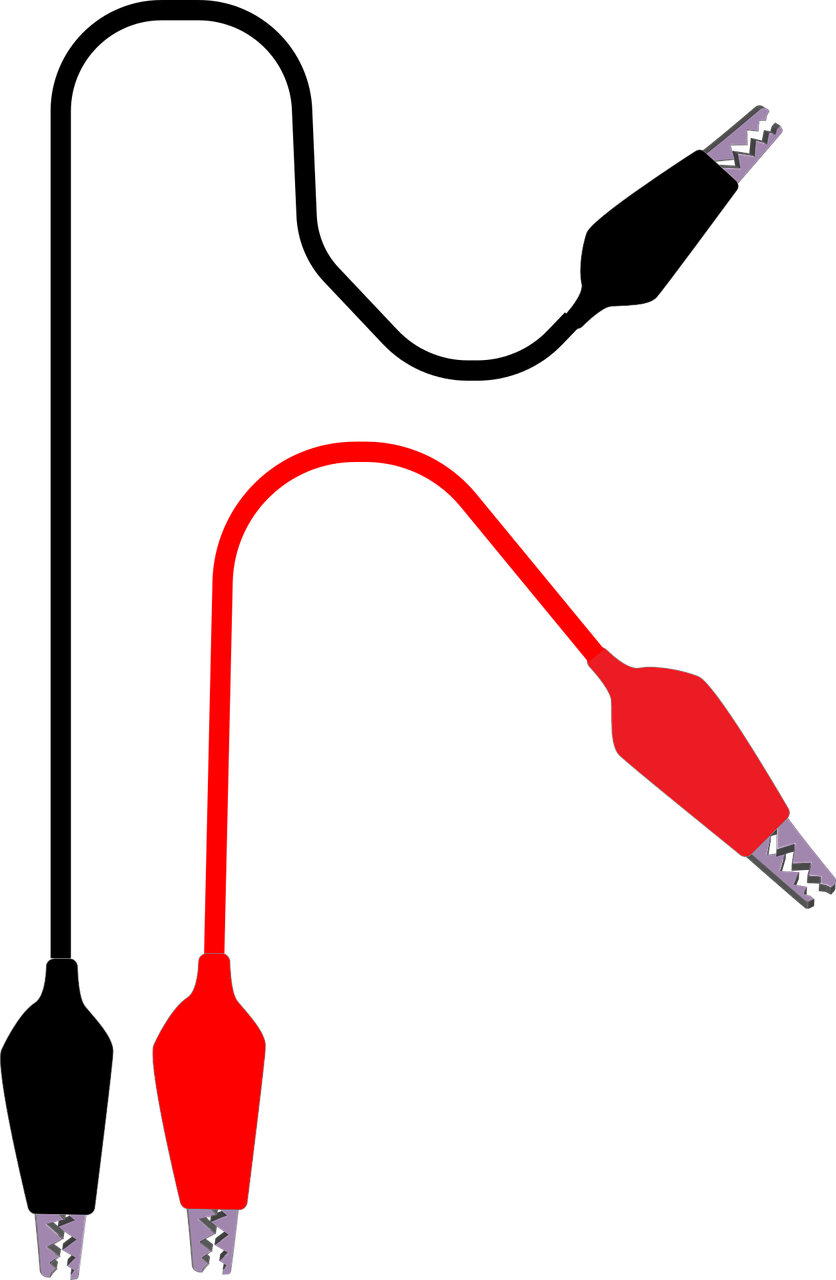 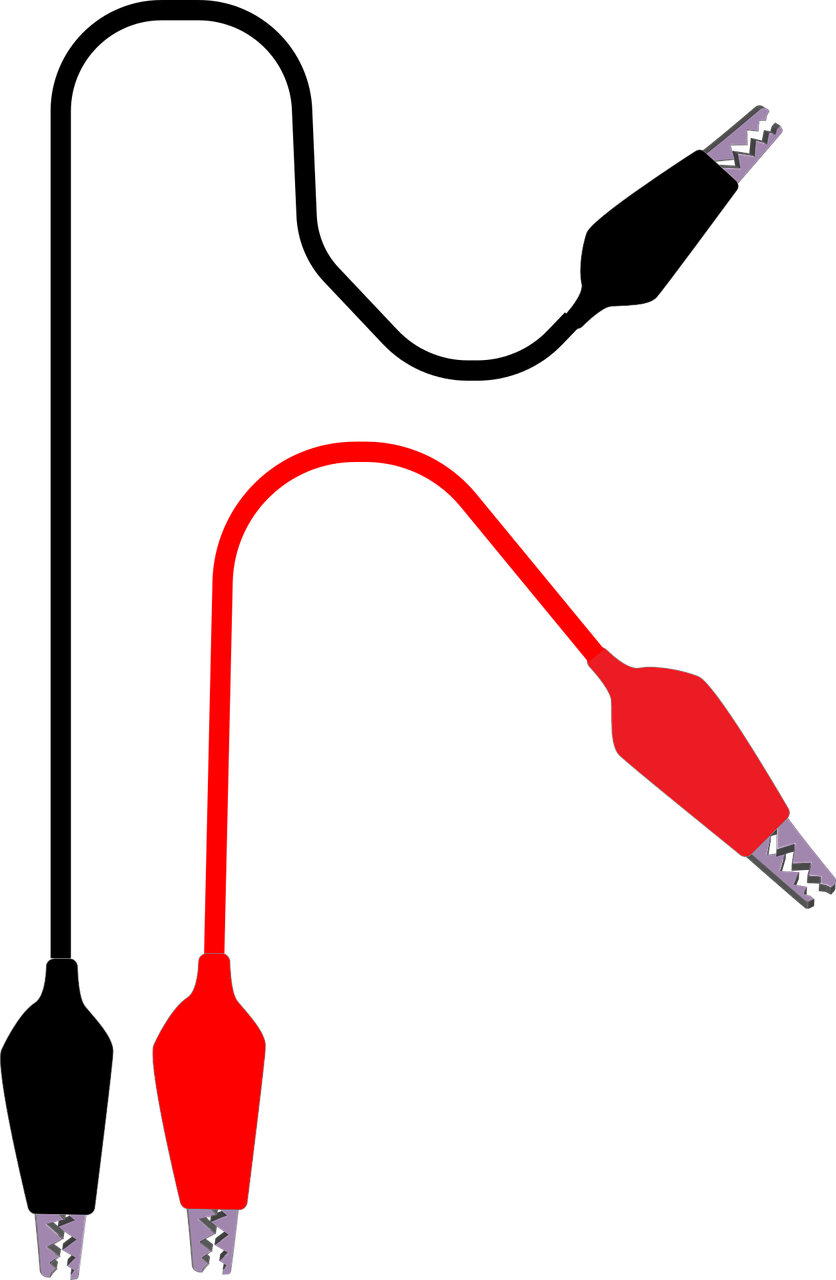 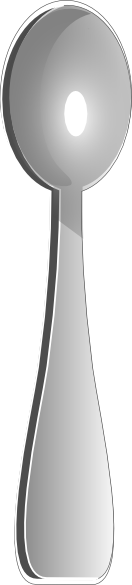 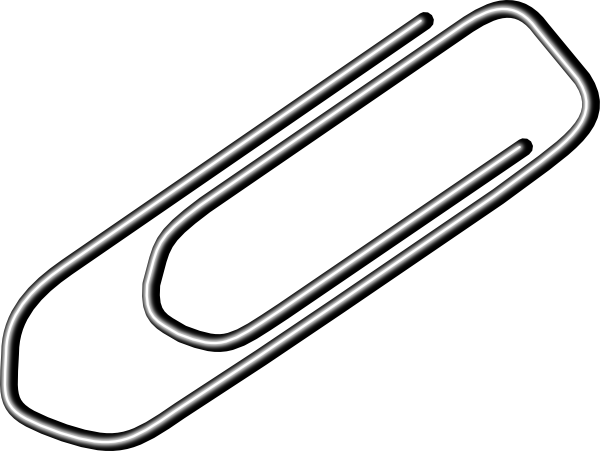 A silver spoon?
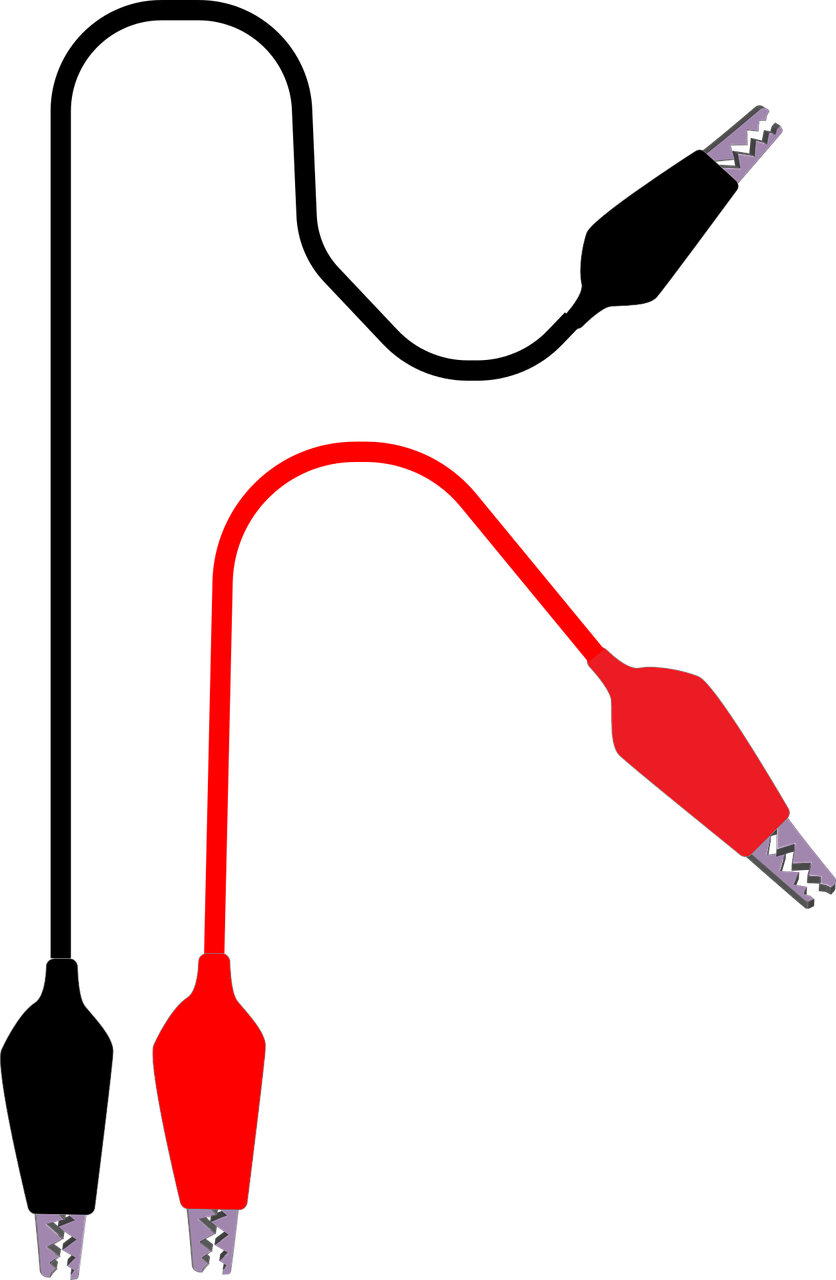 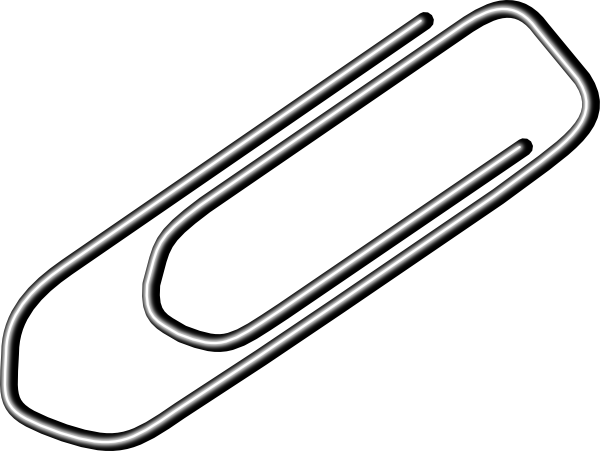 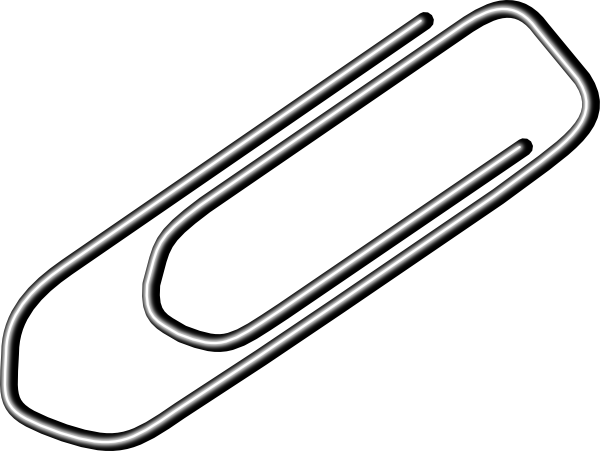 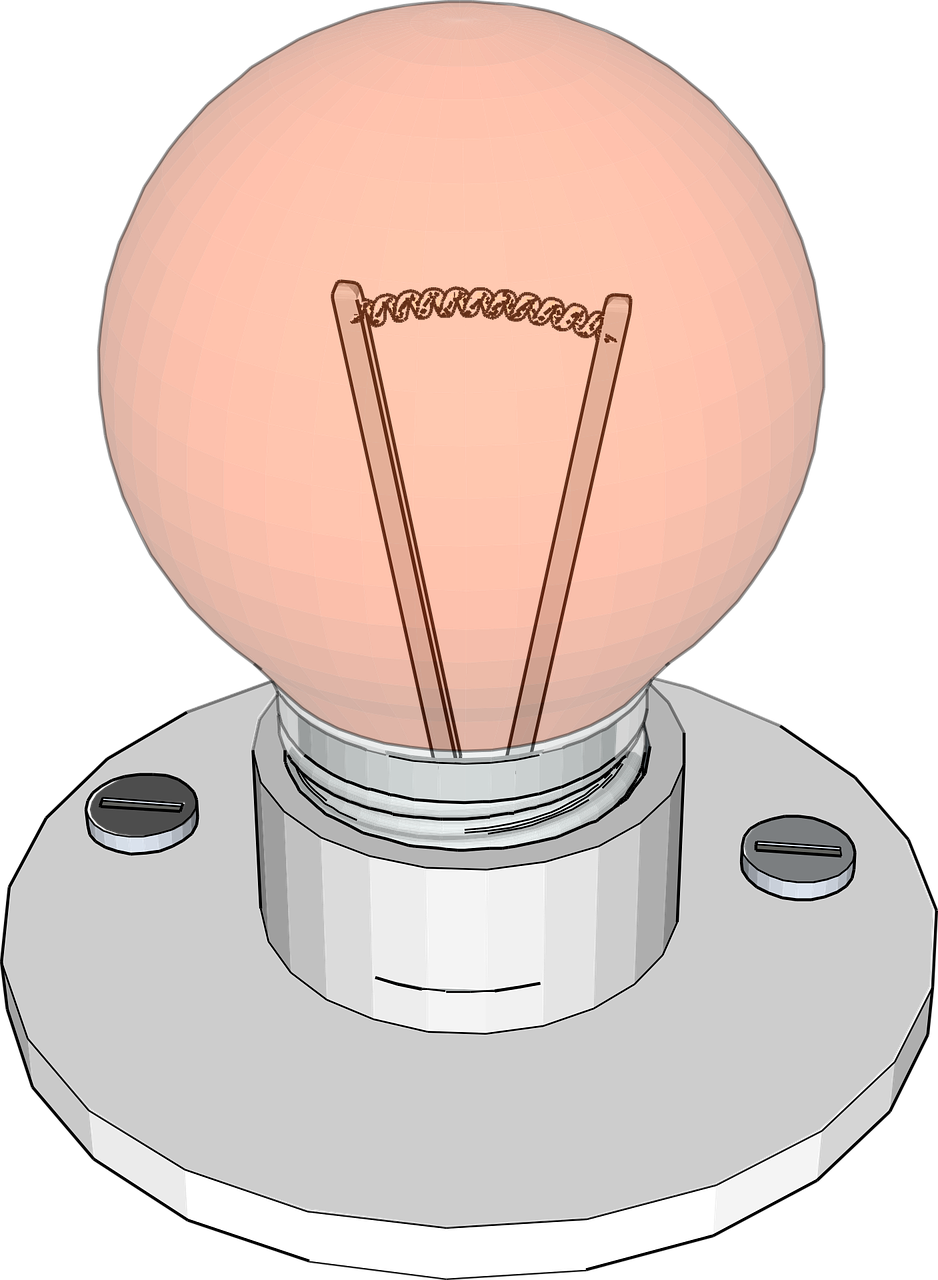 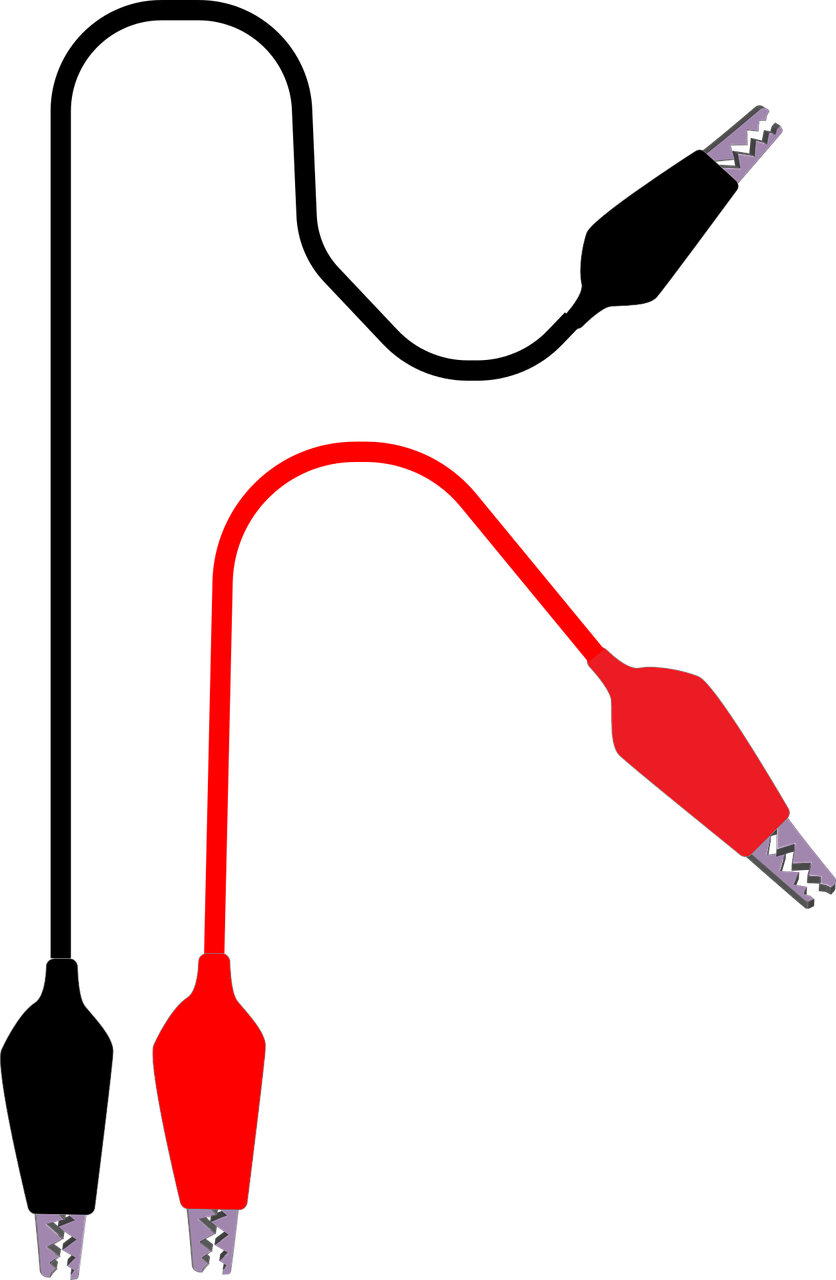 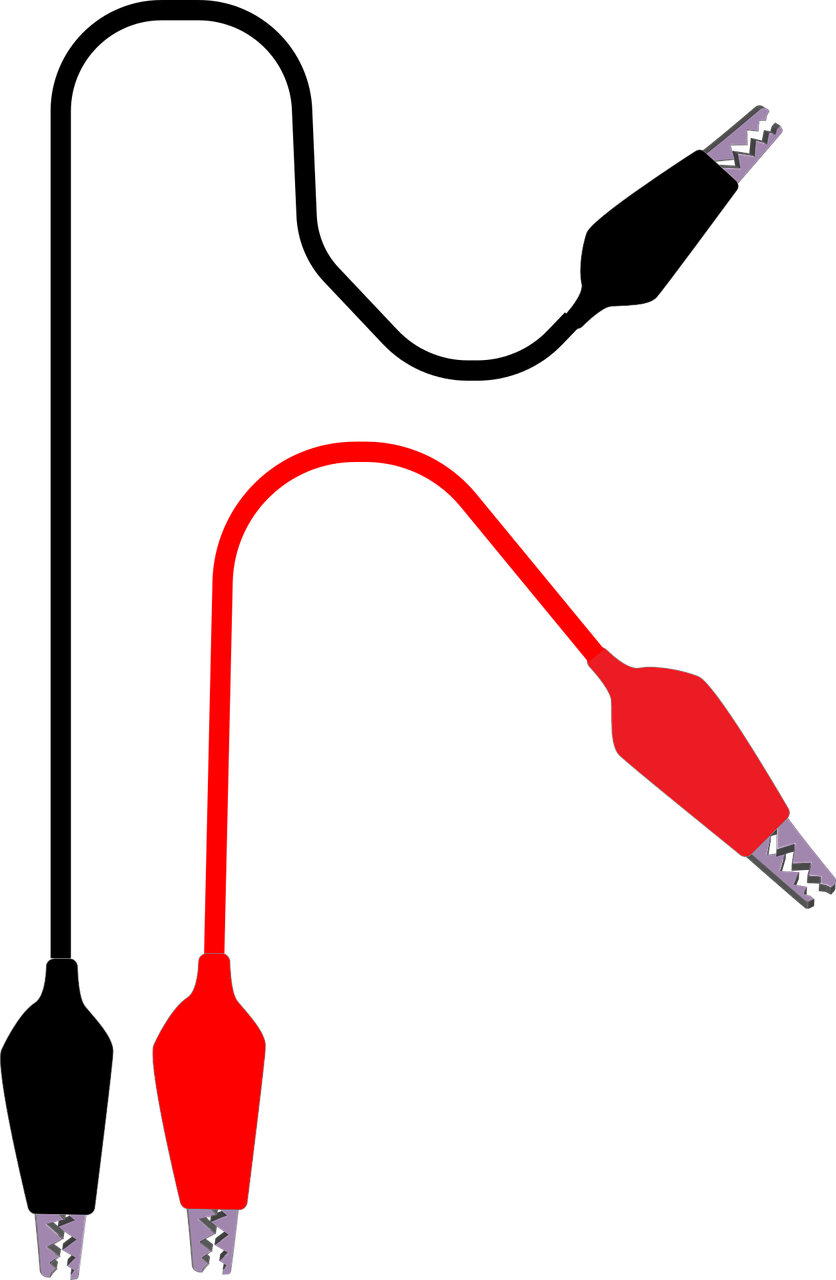 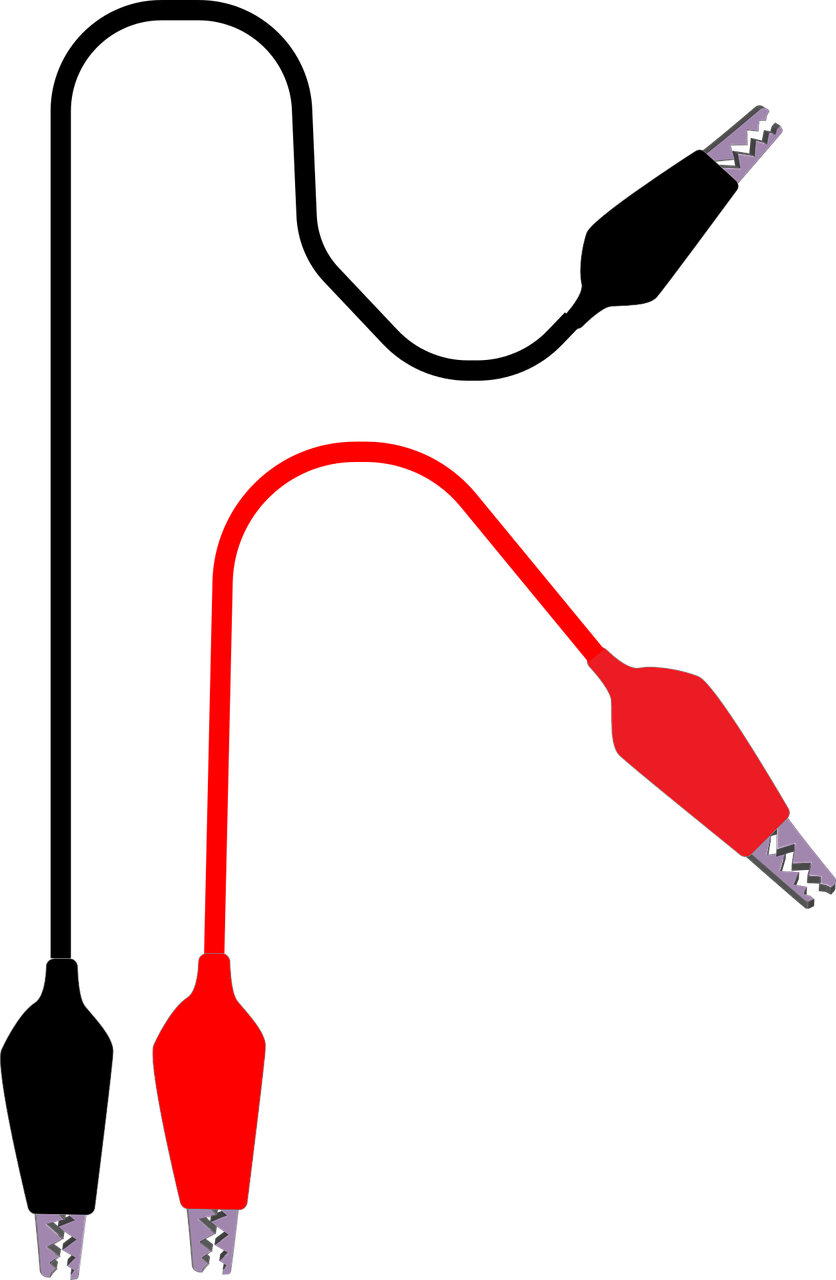 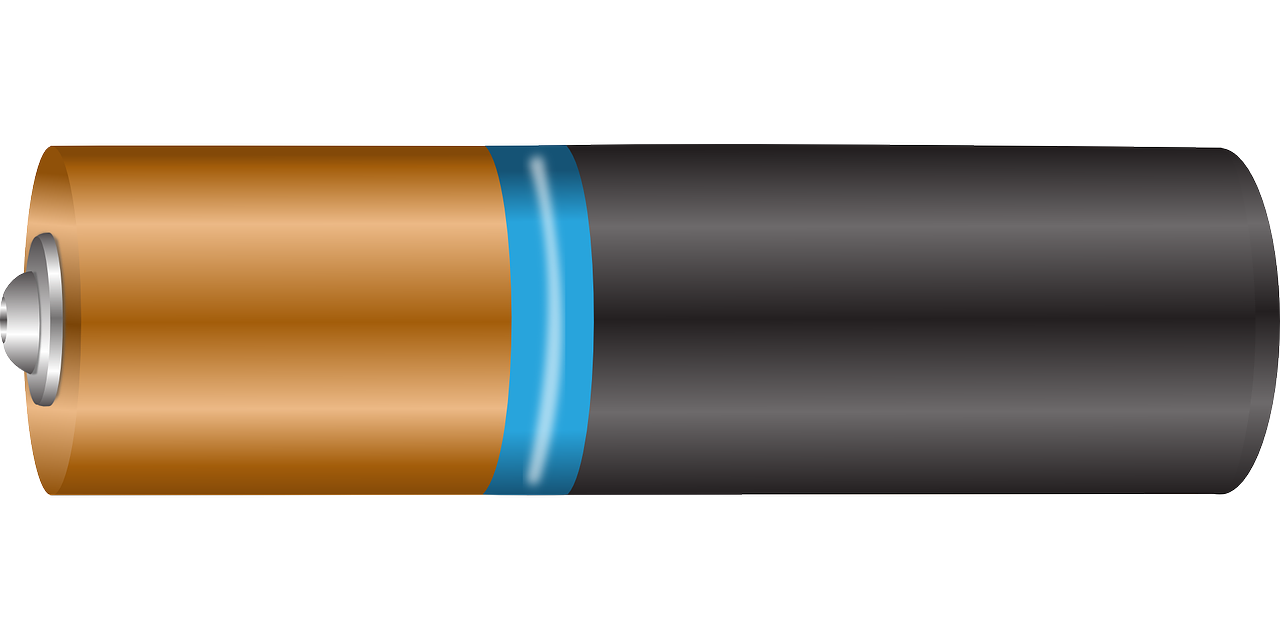 _
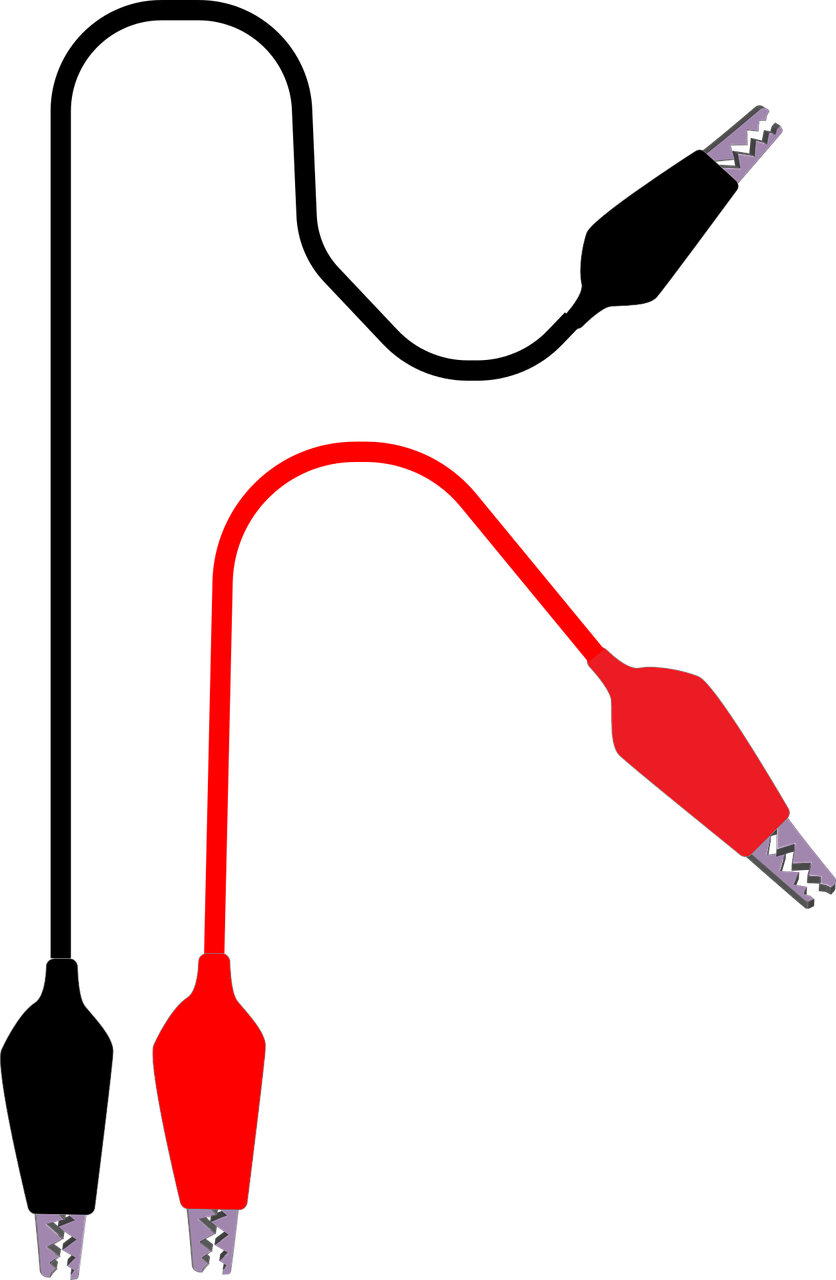 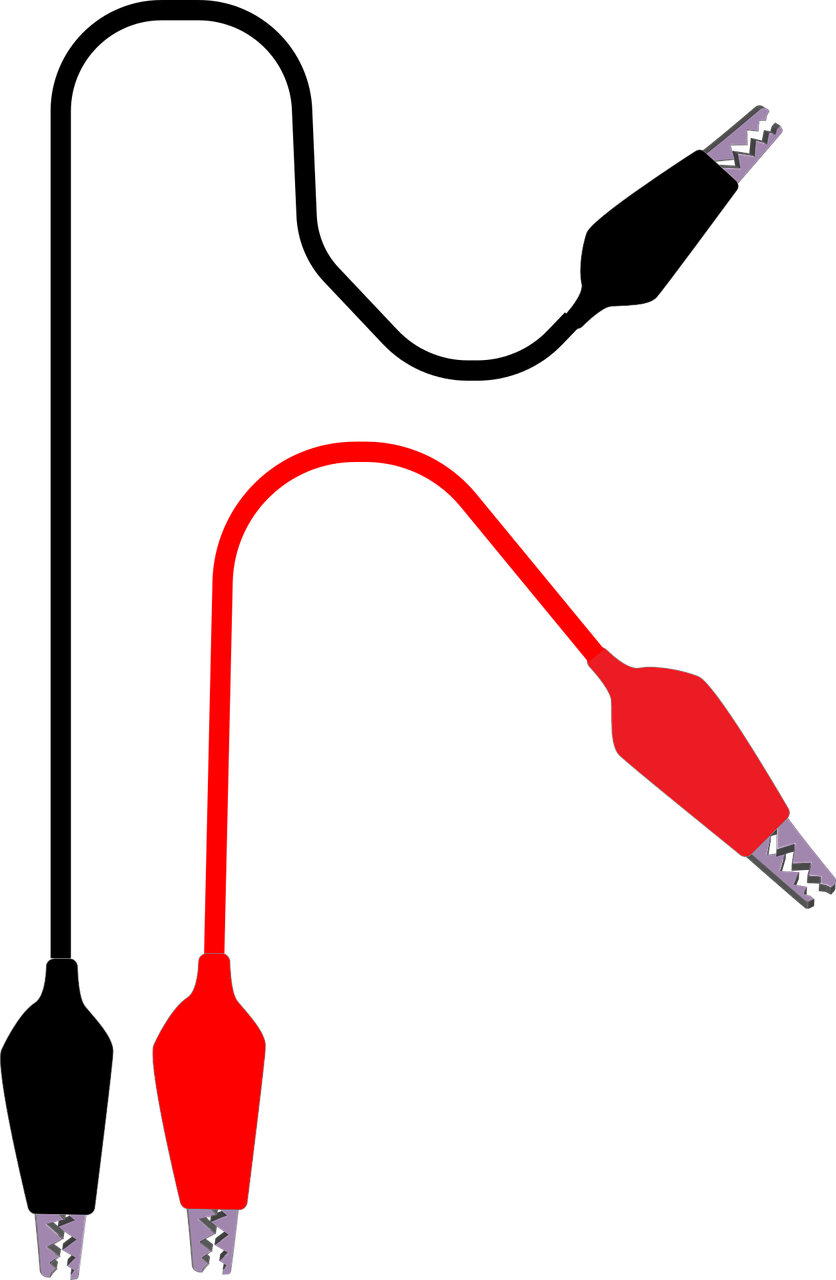 +
Power Cell
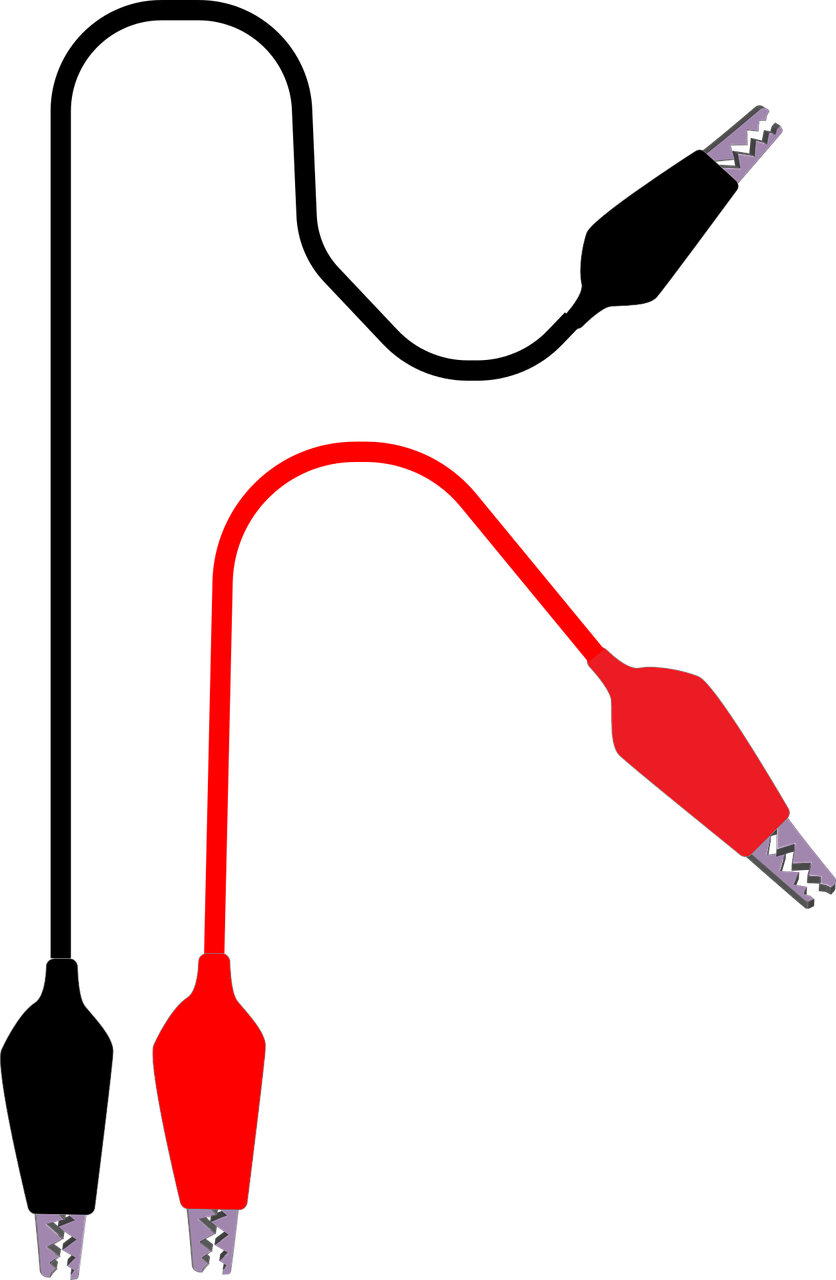 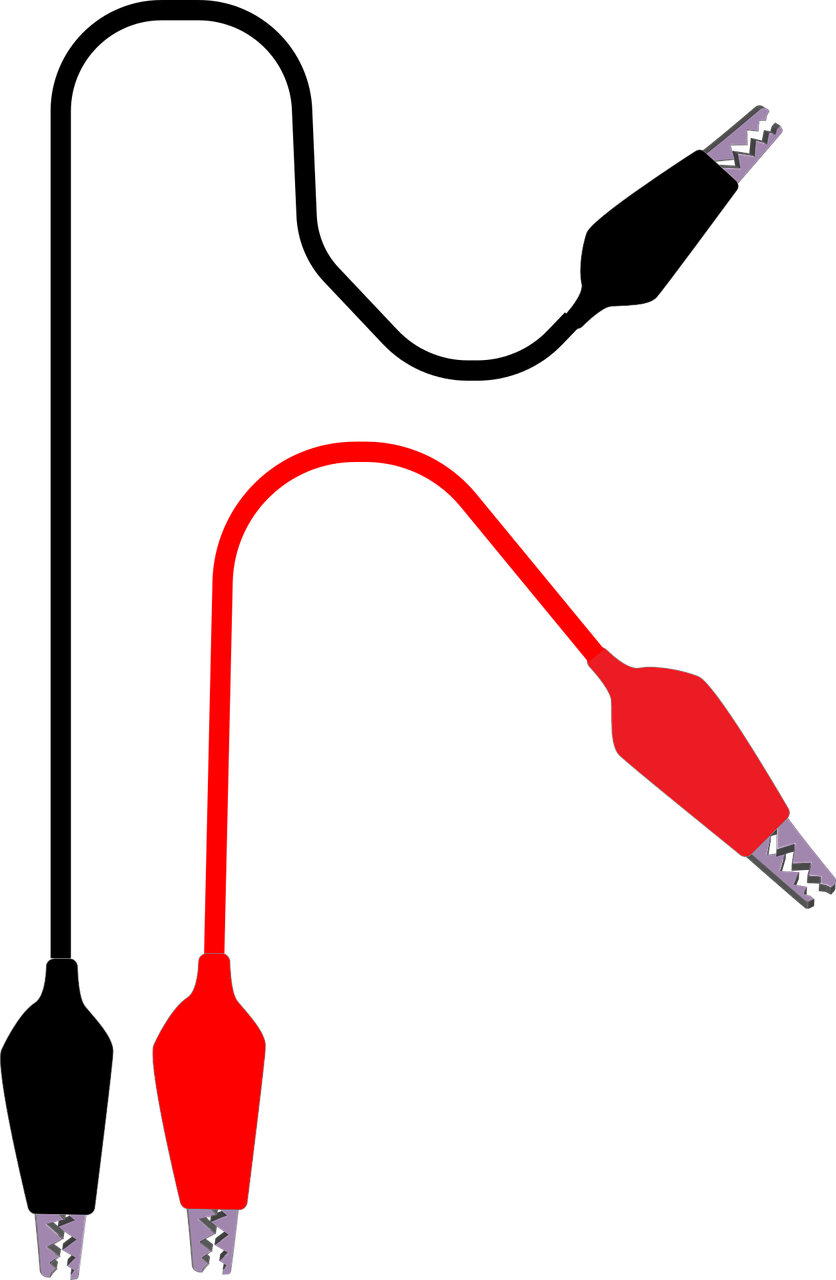 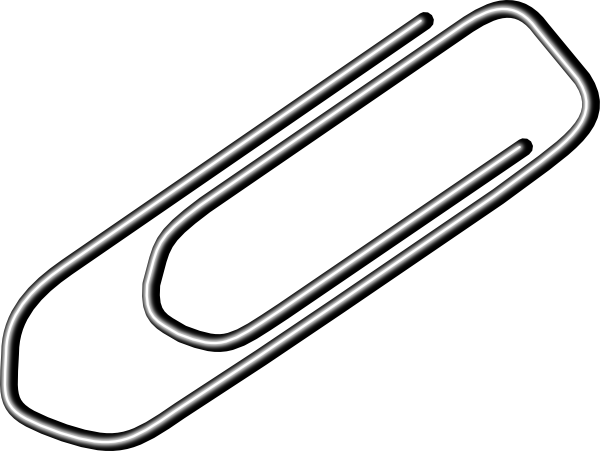 A piece of string?
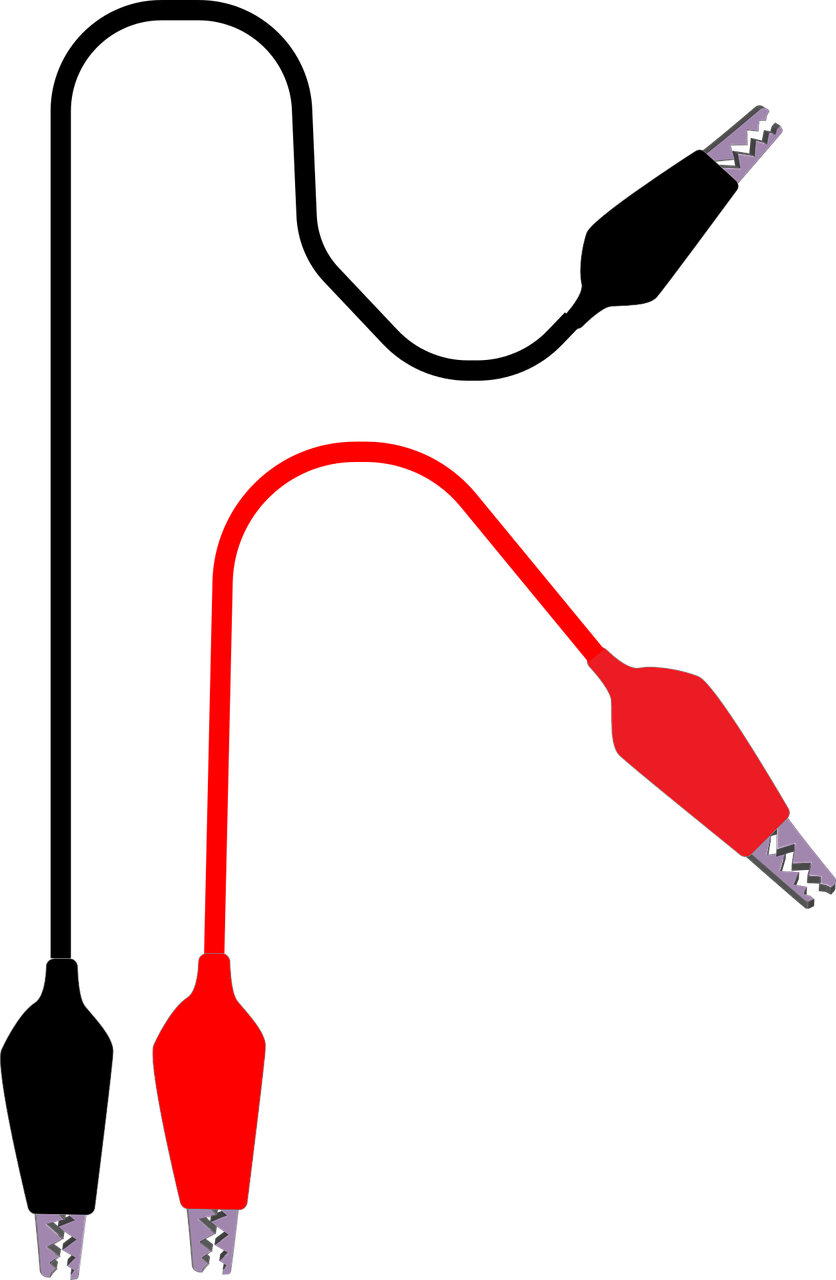 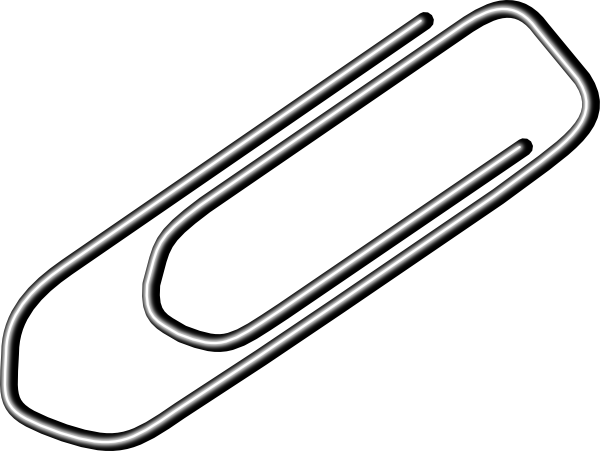 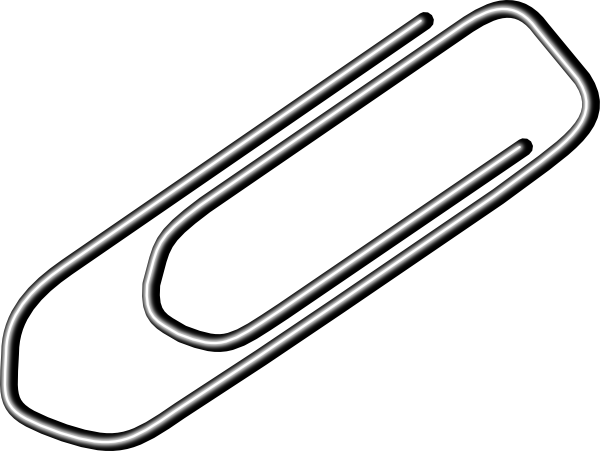 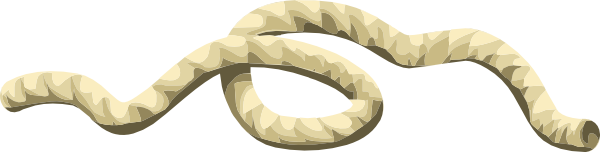 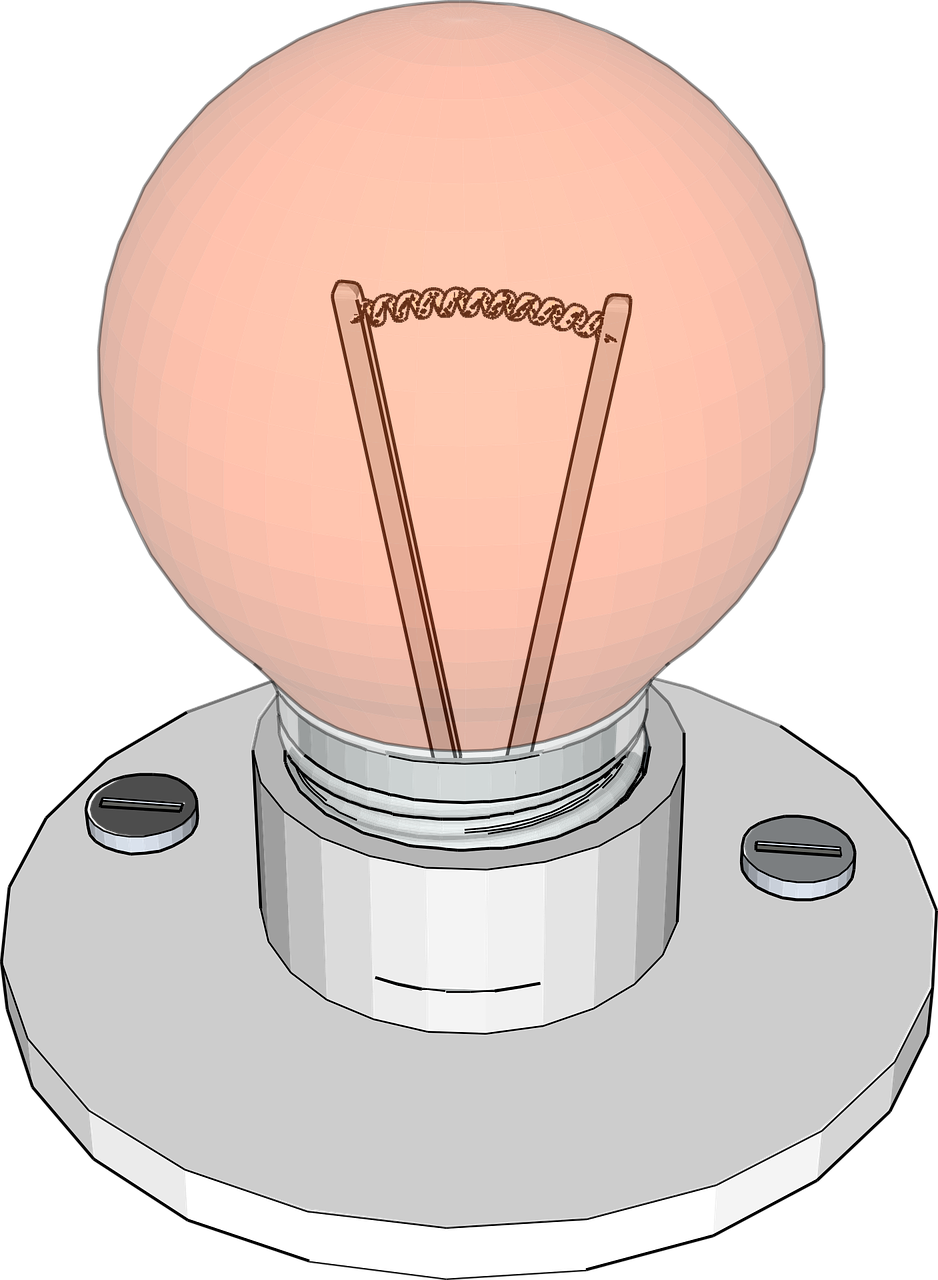 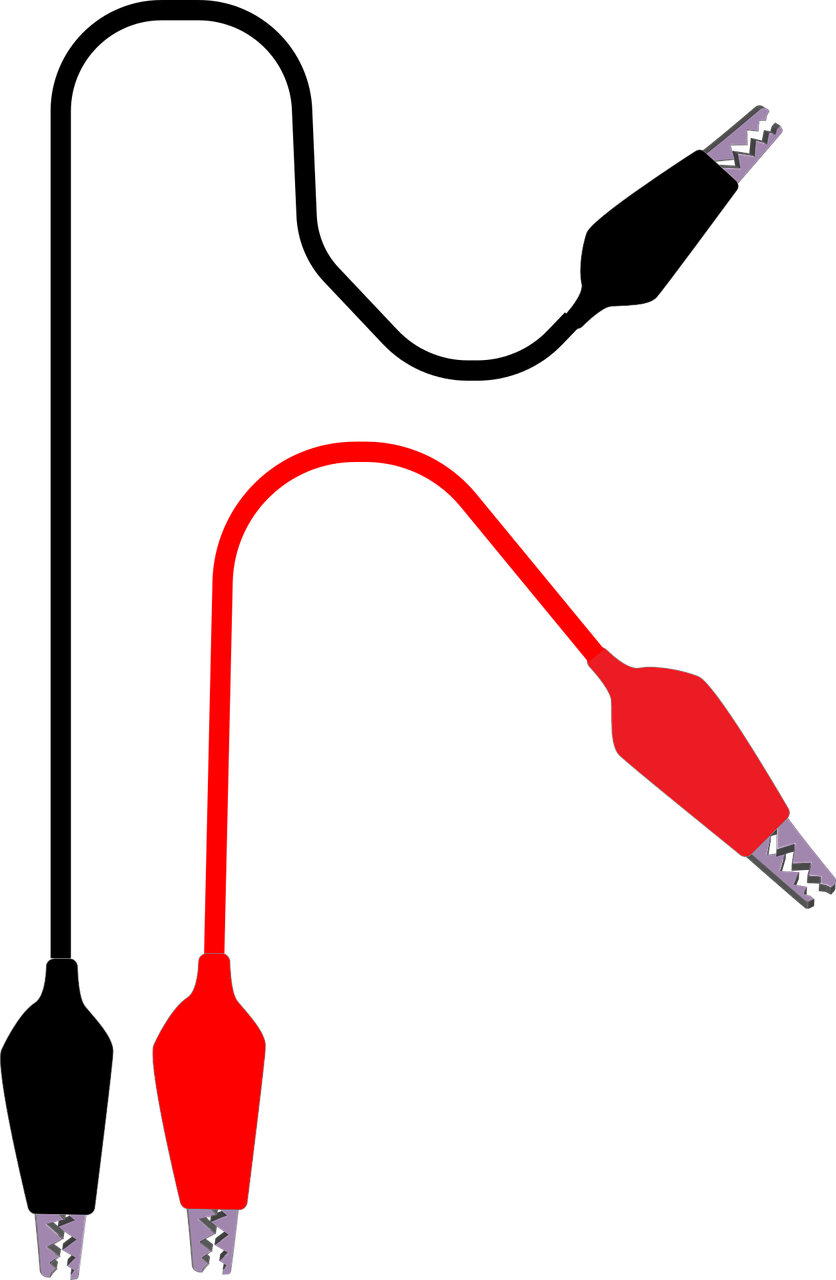 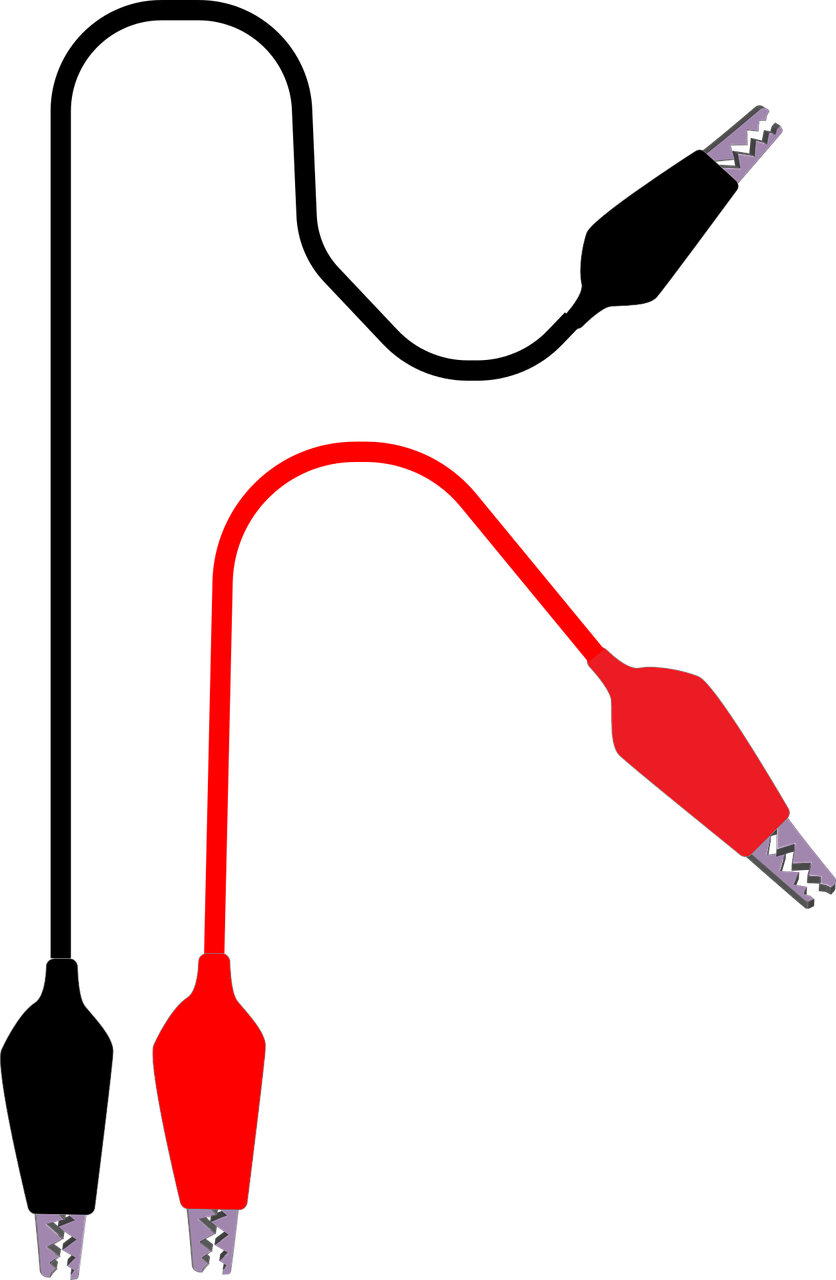 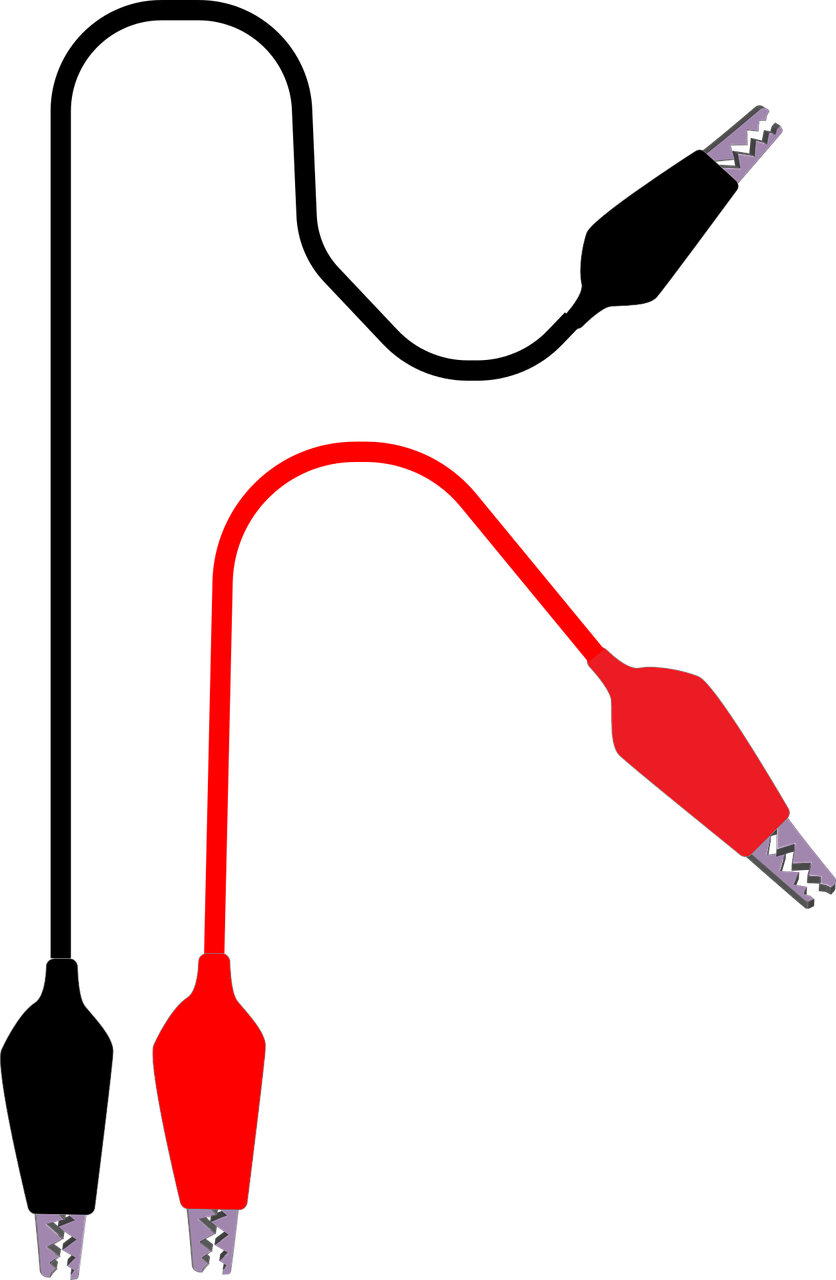 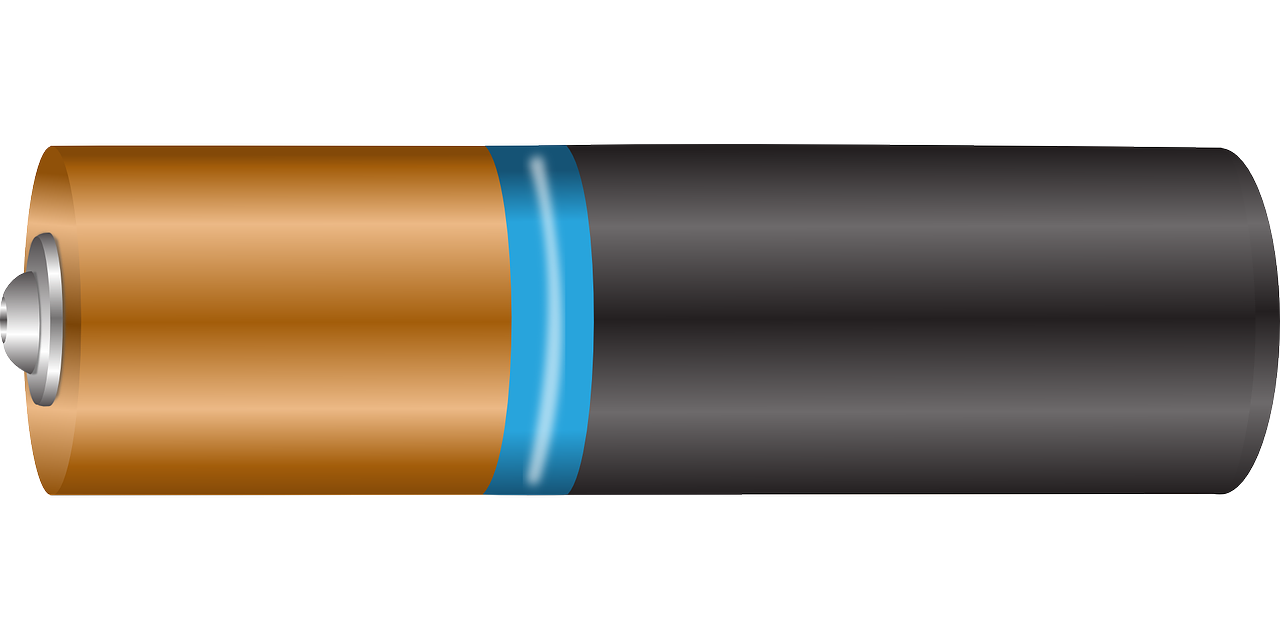 _
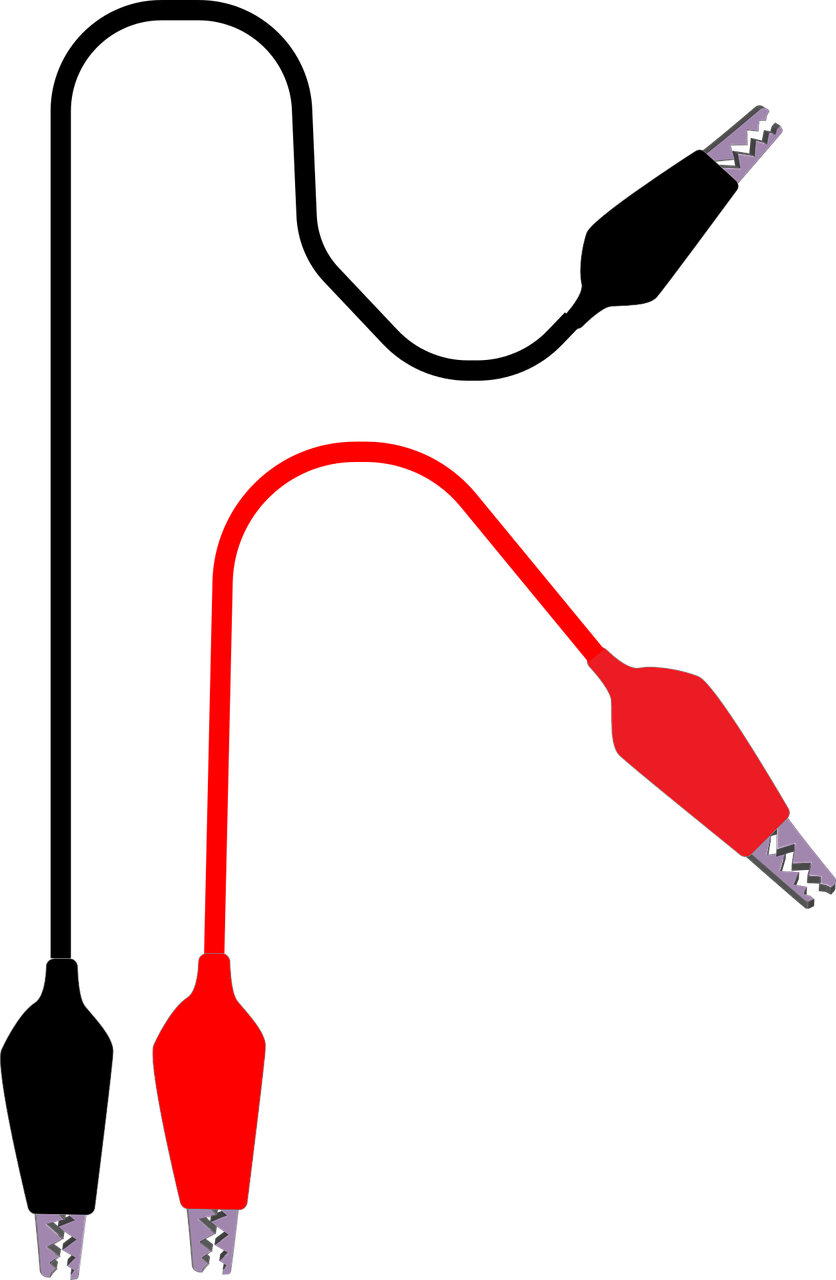 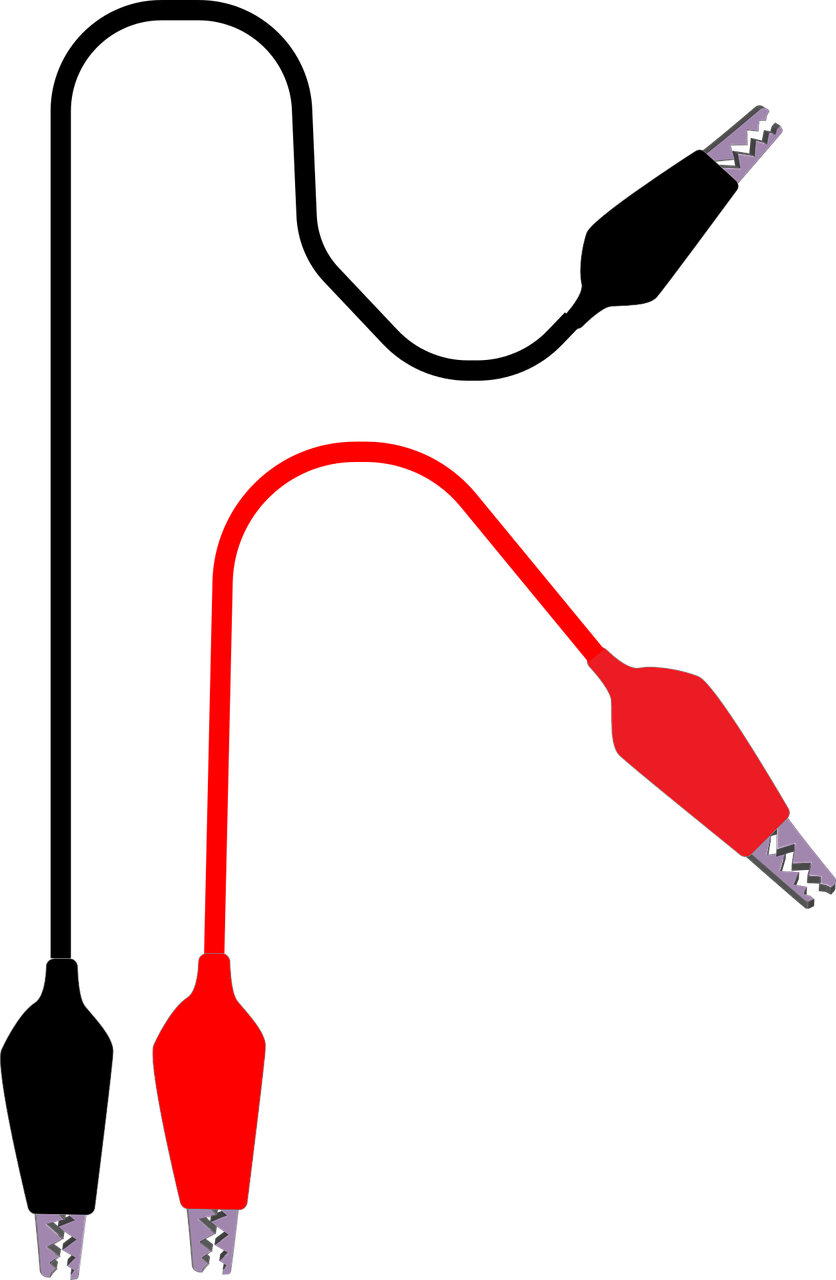 +
Power Cell
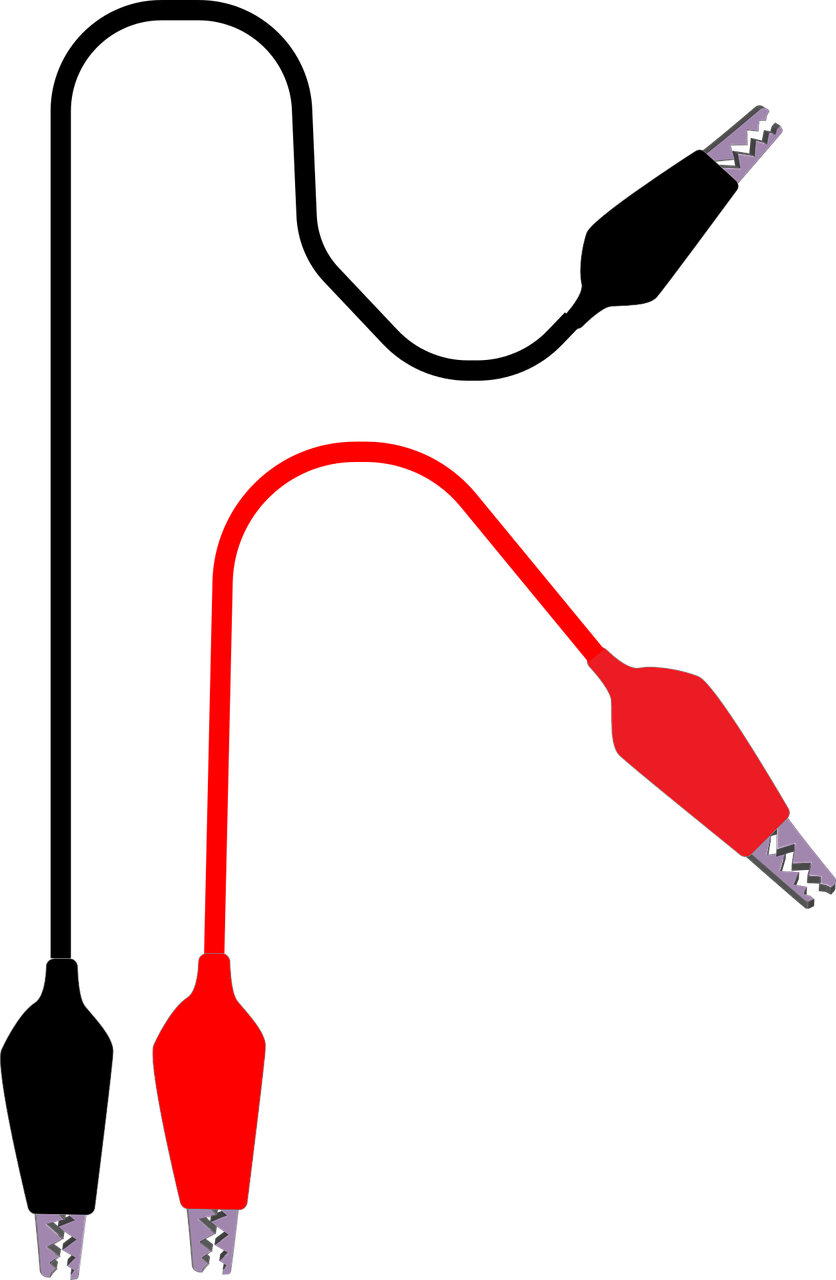 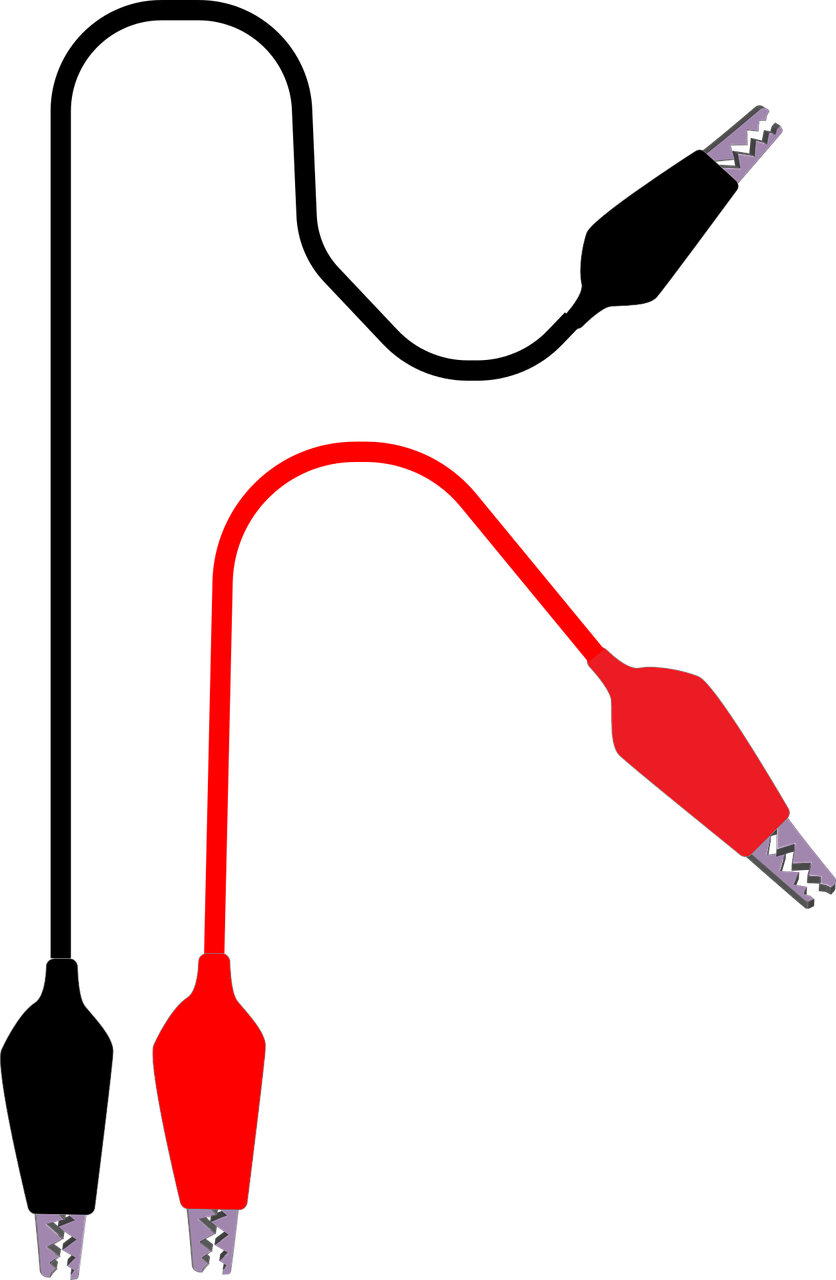 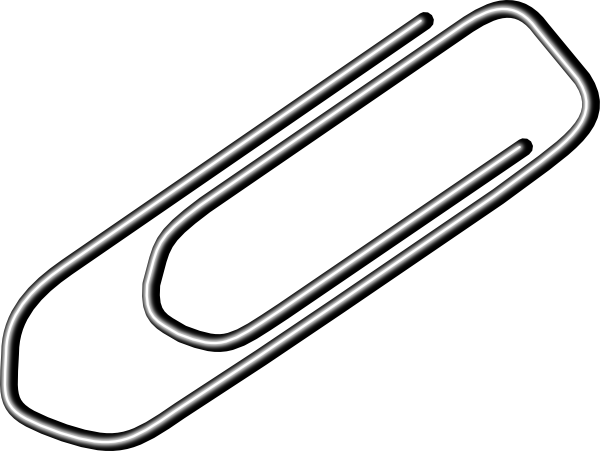 A copper plate steel penny?
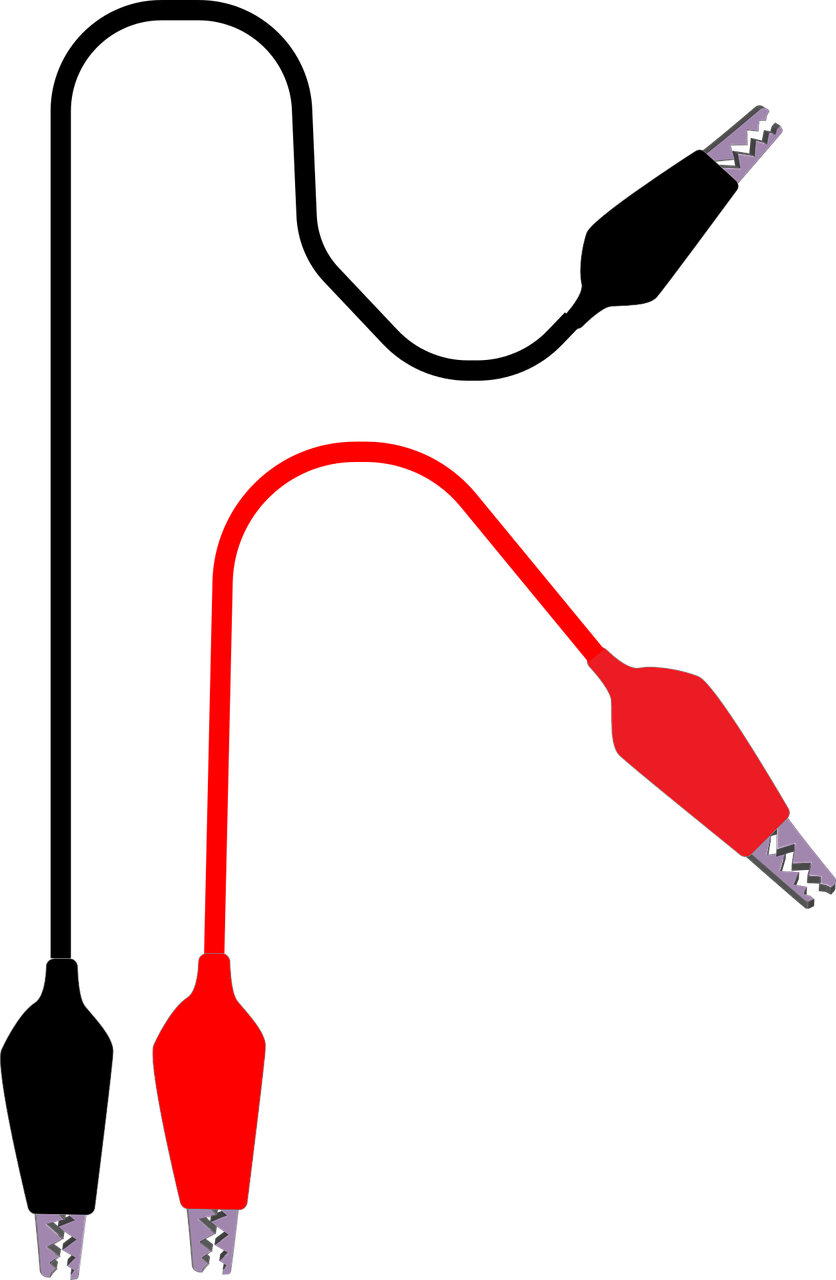 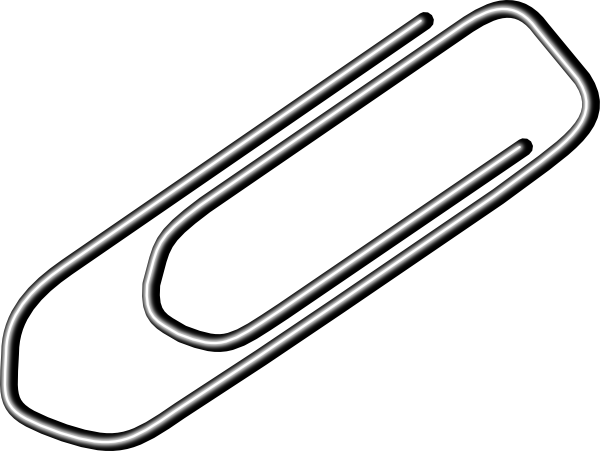 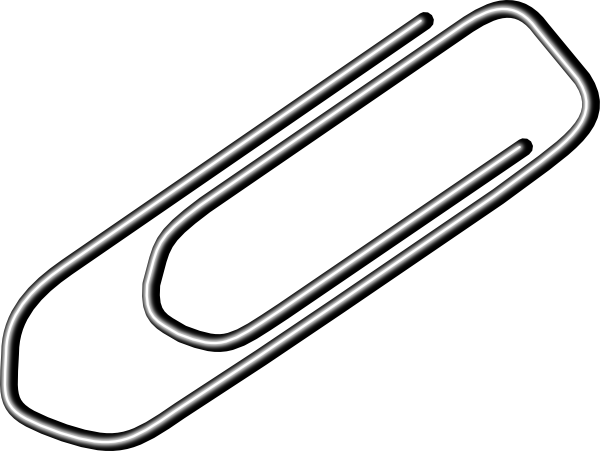 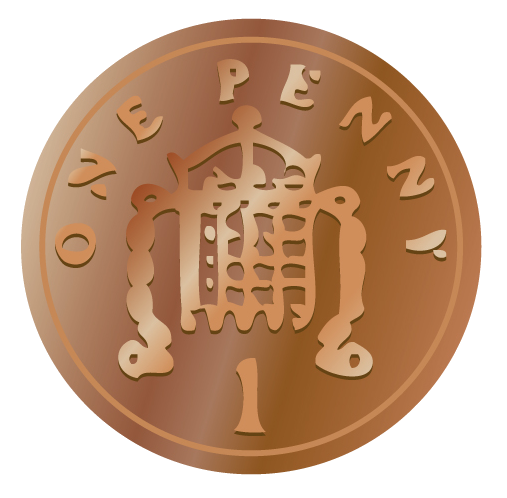 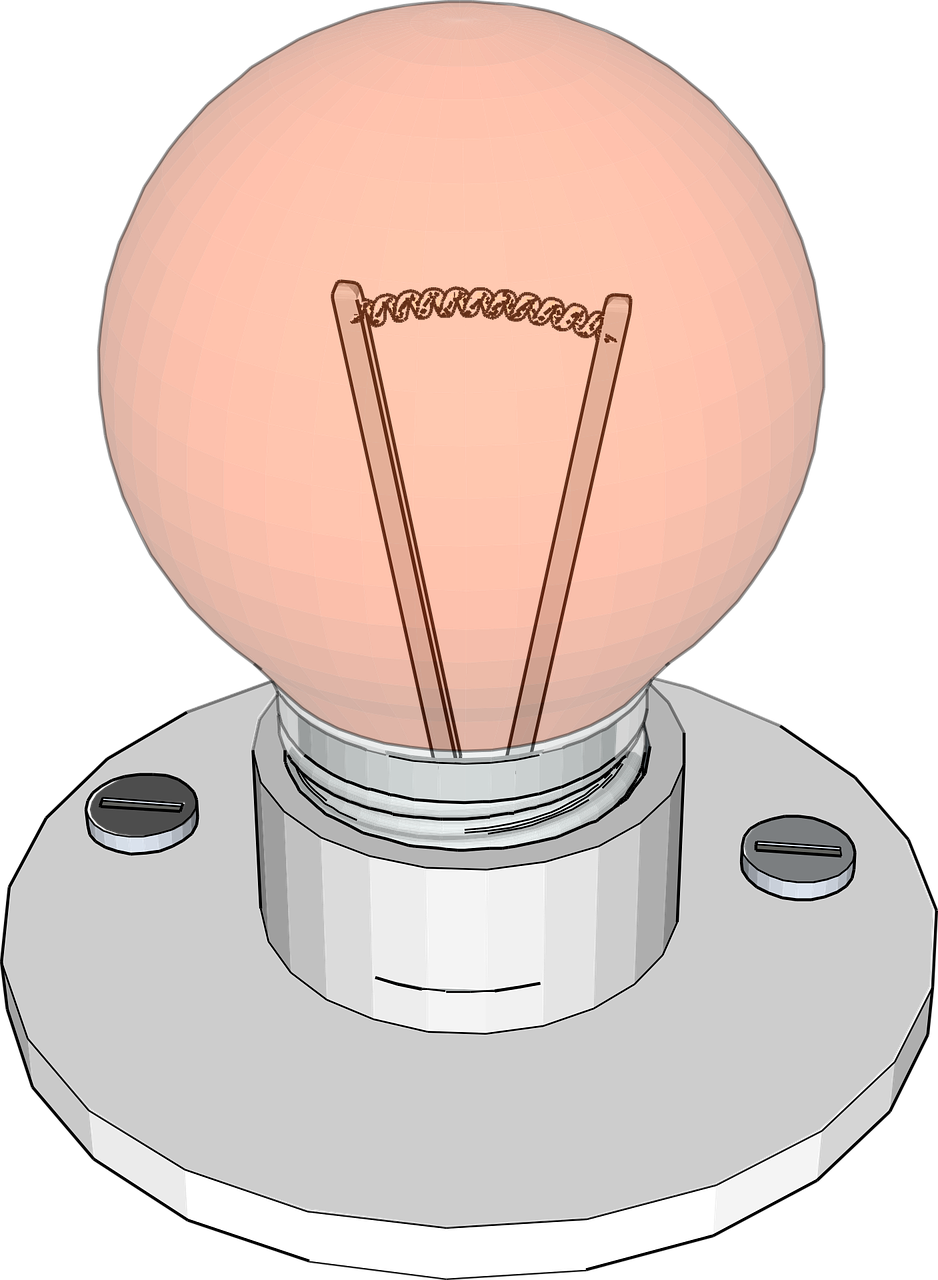 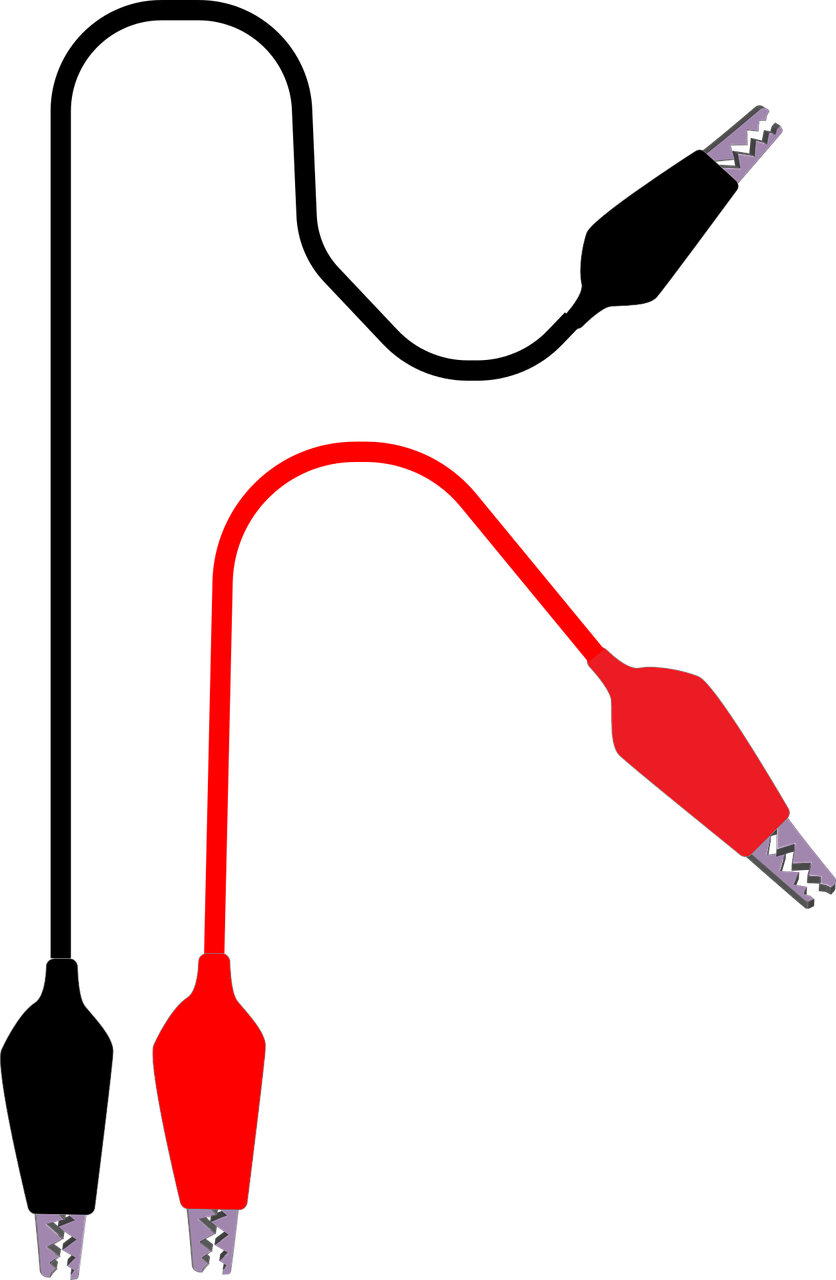 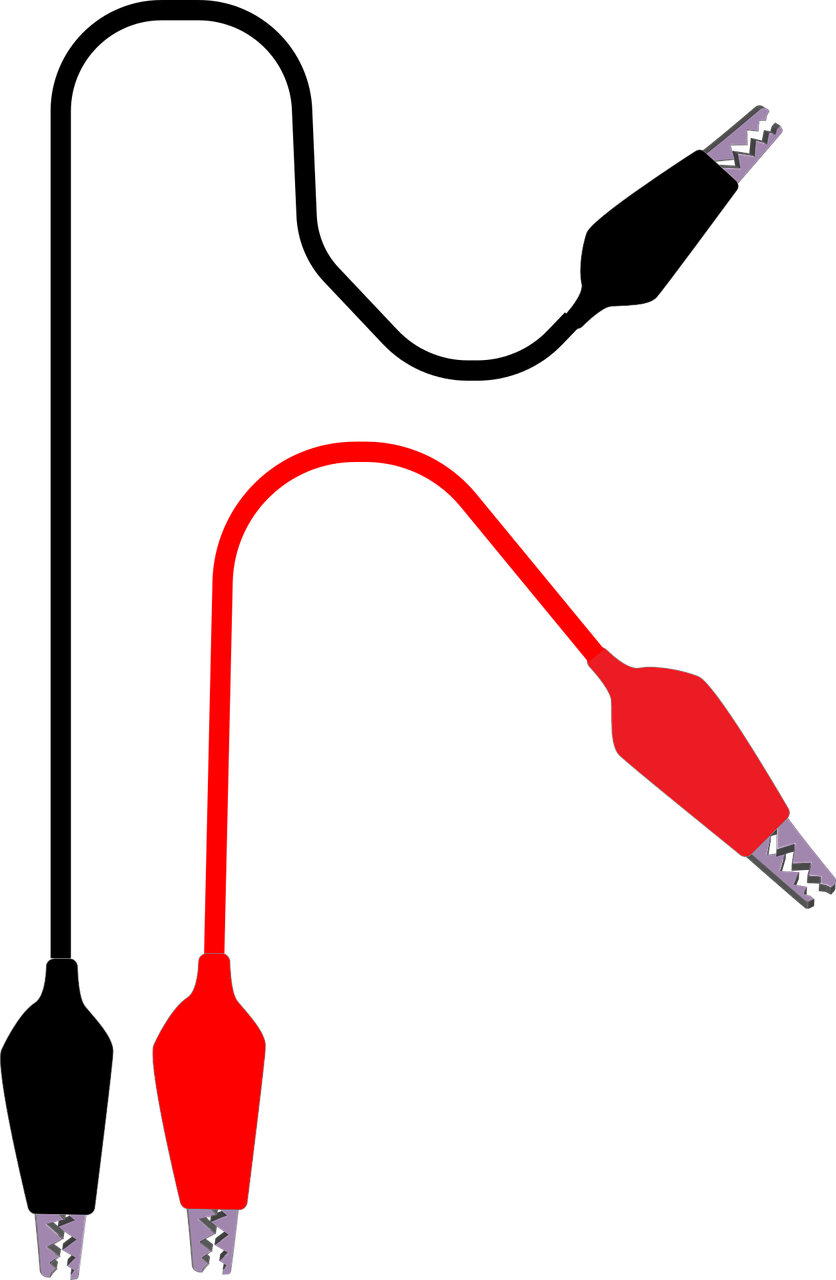 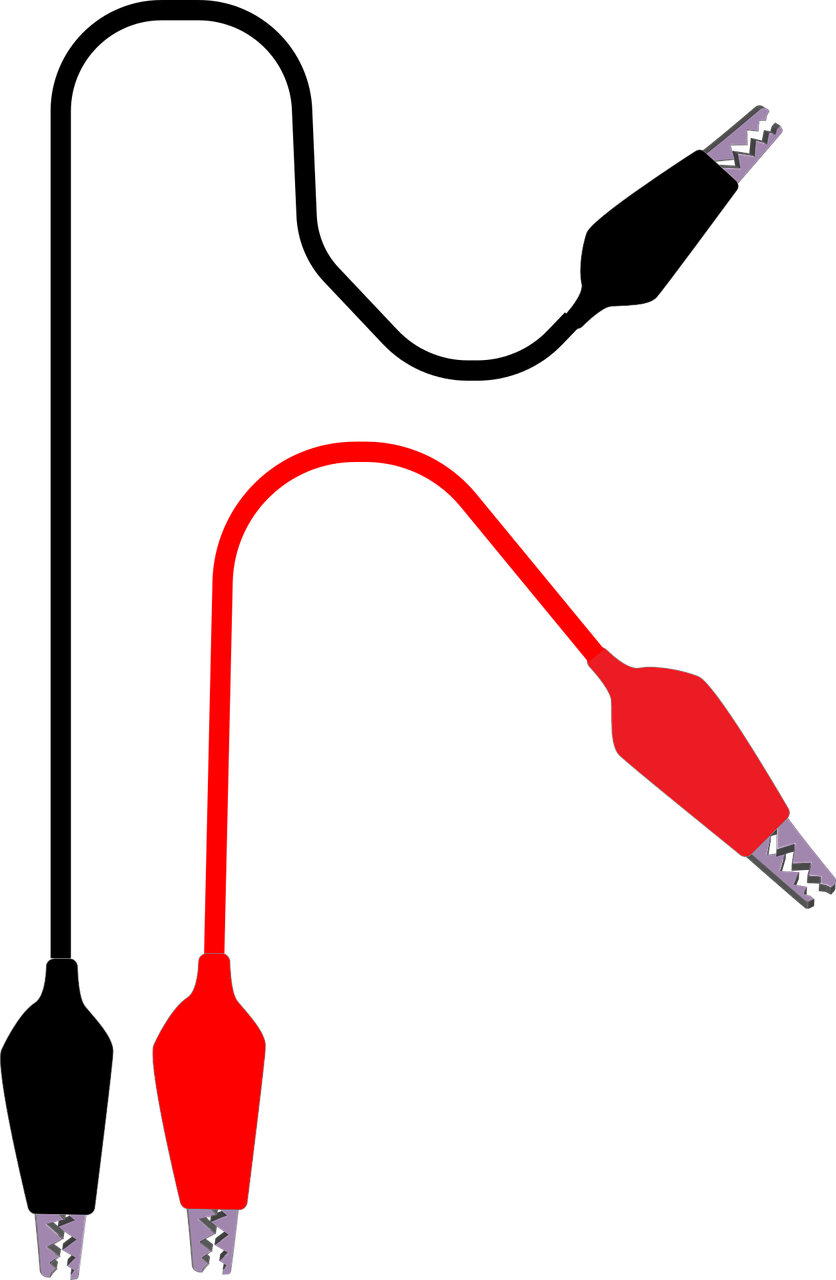 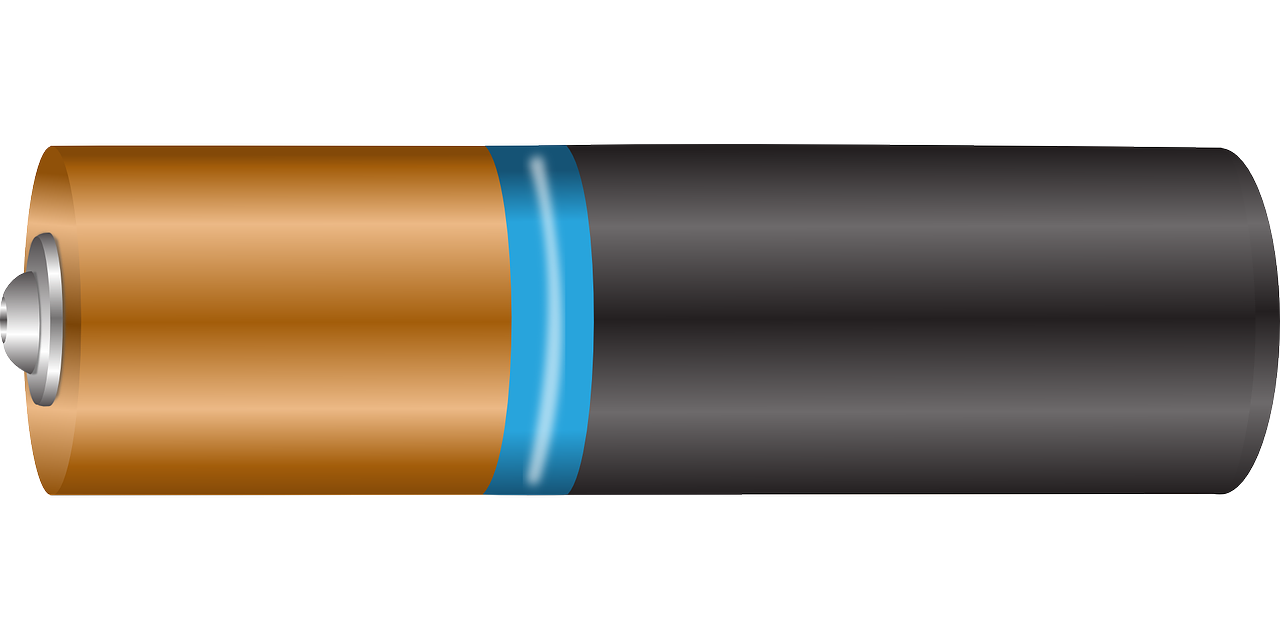 _
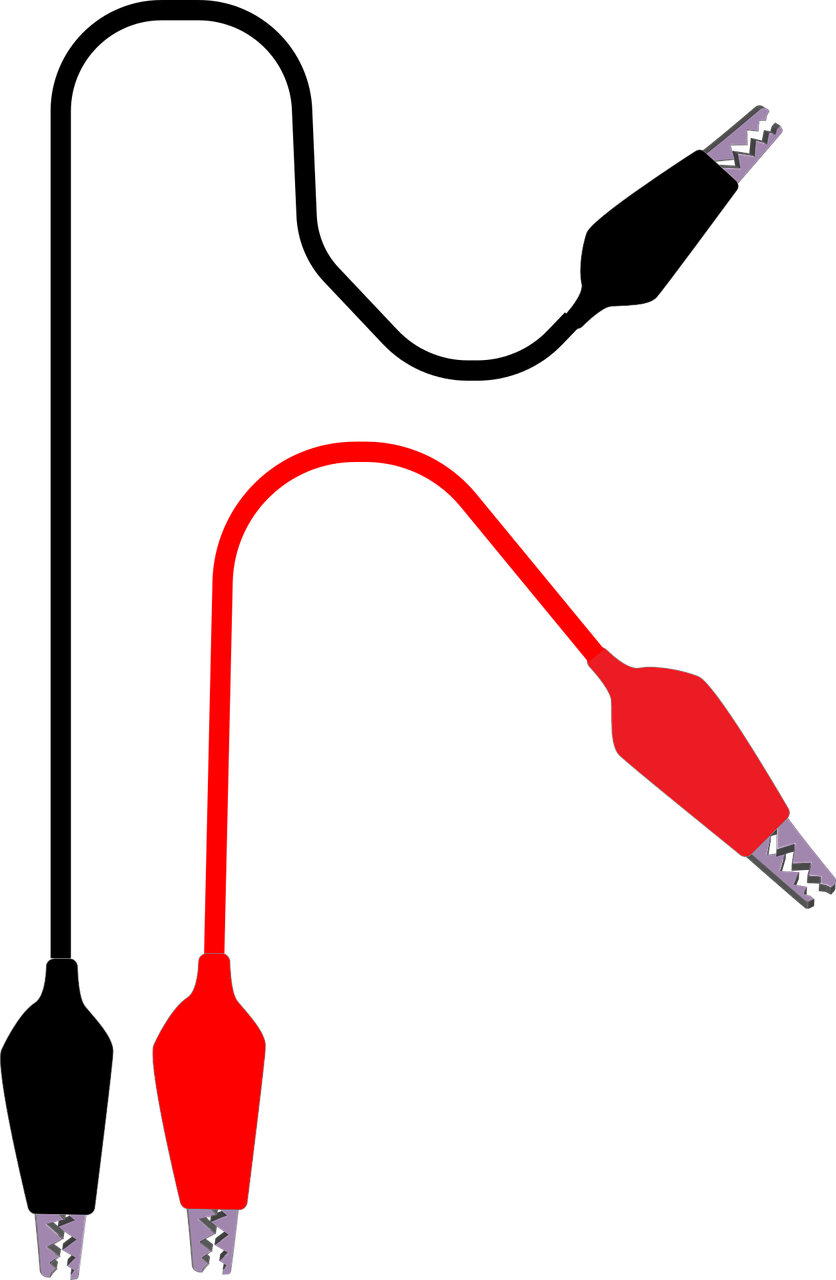 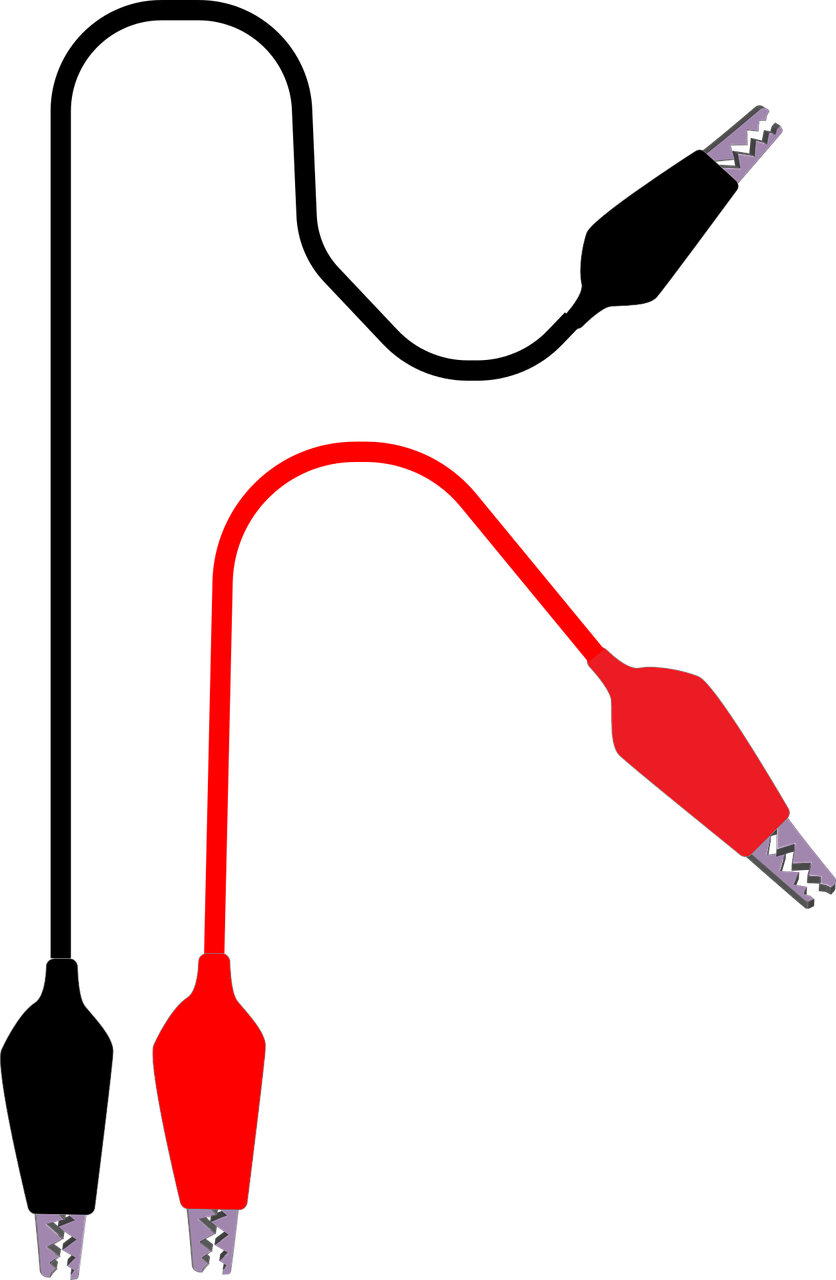 +
Power Cell
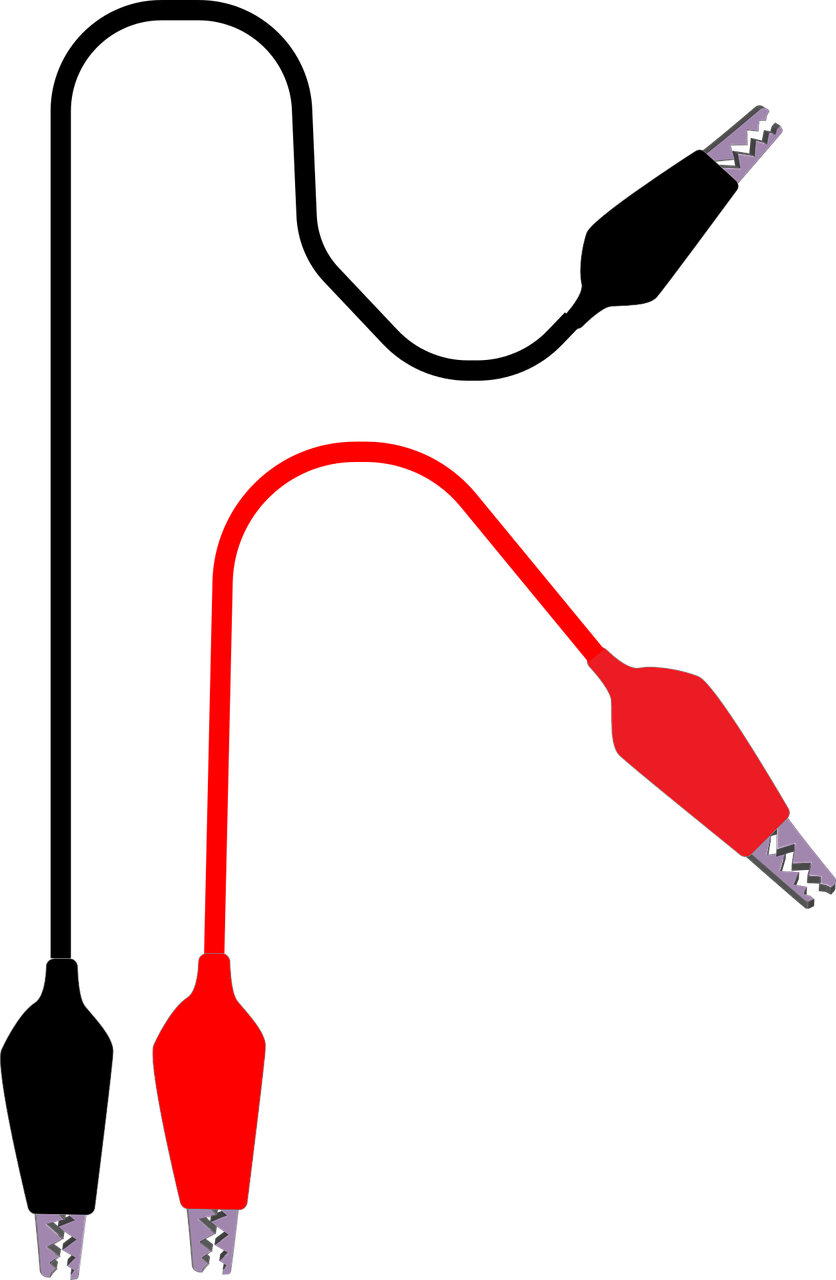 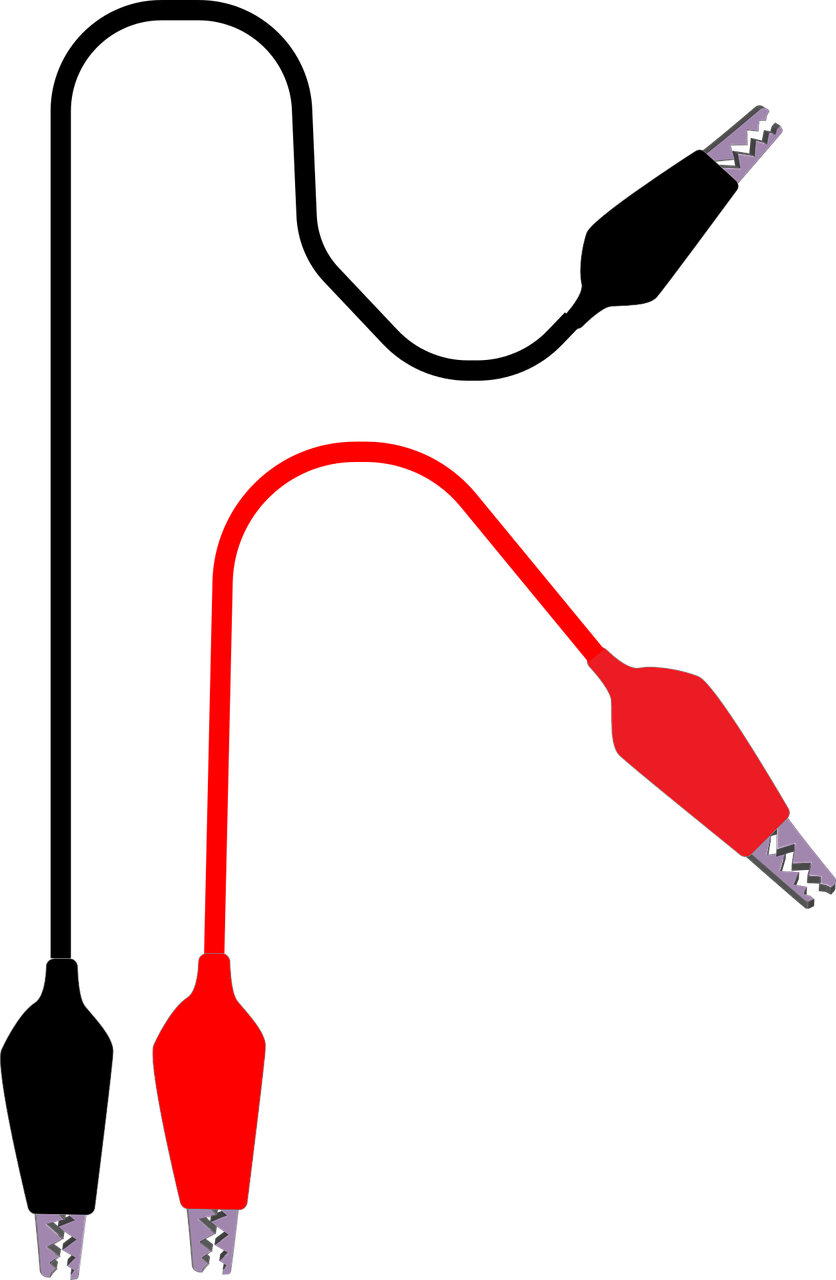 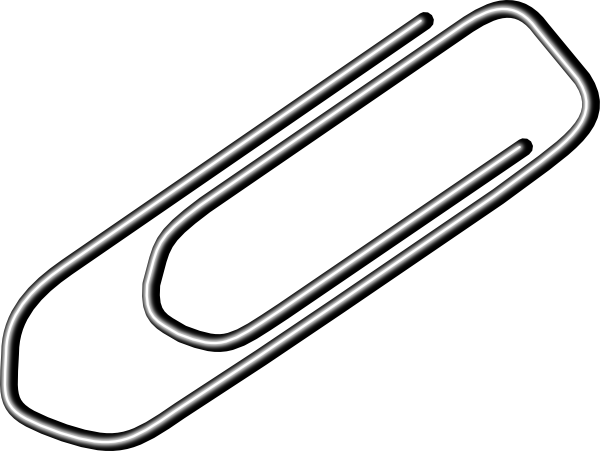 A steel paperclip?
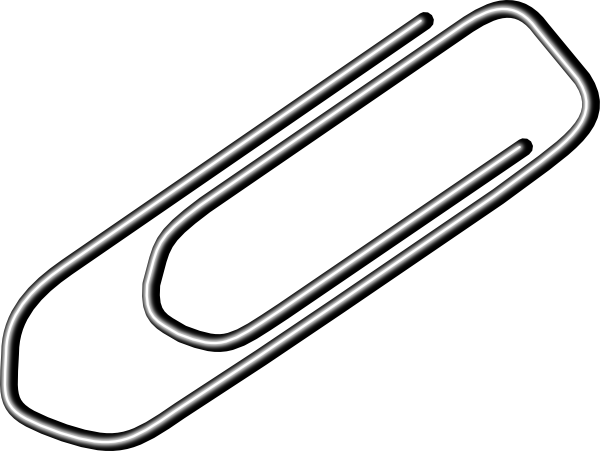 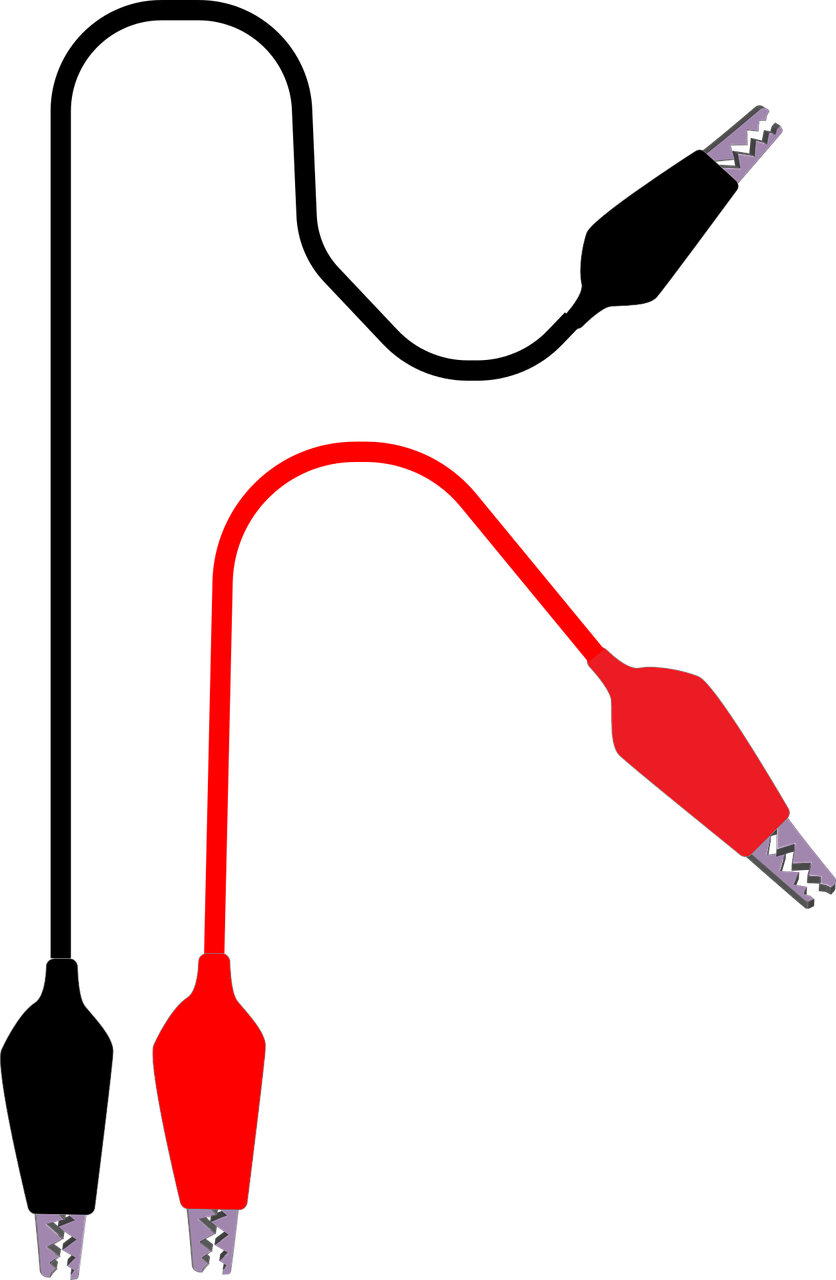 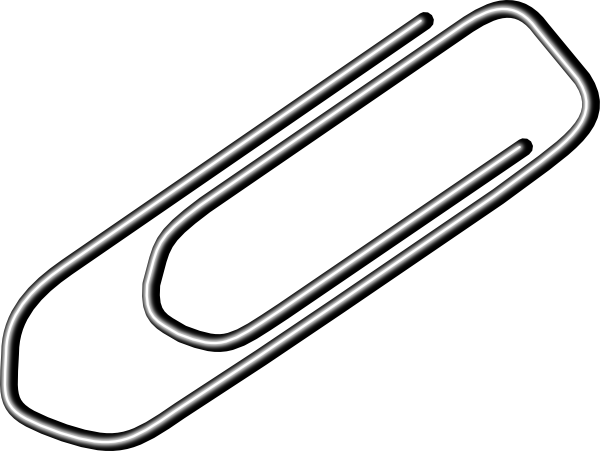 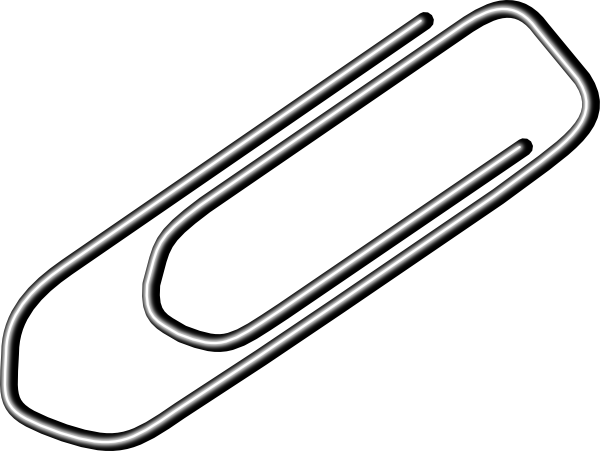 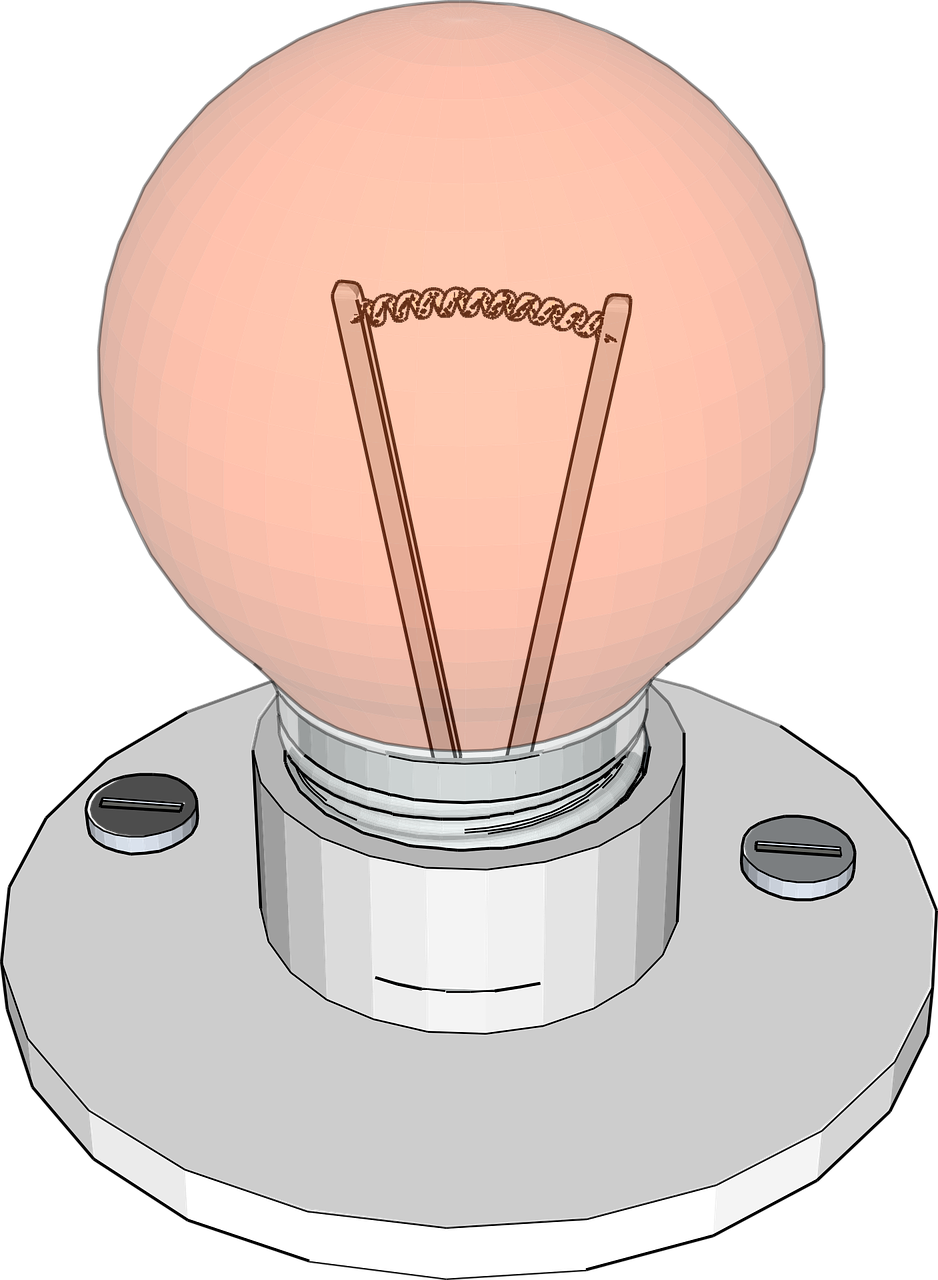 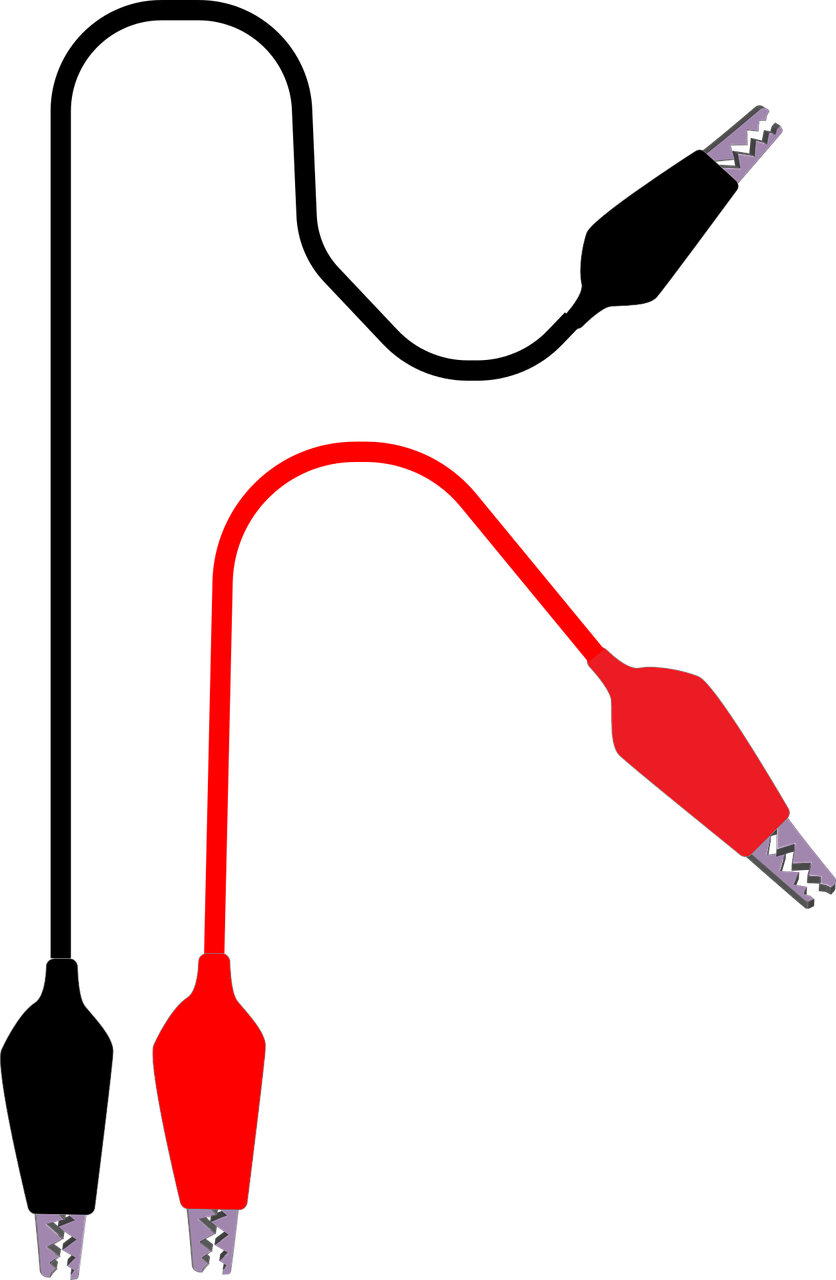 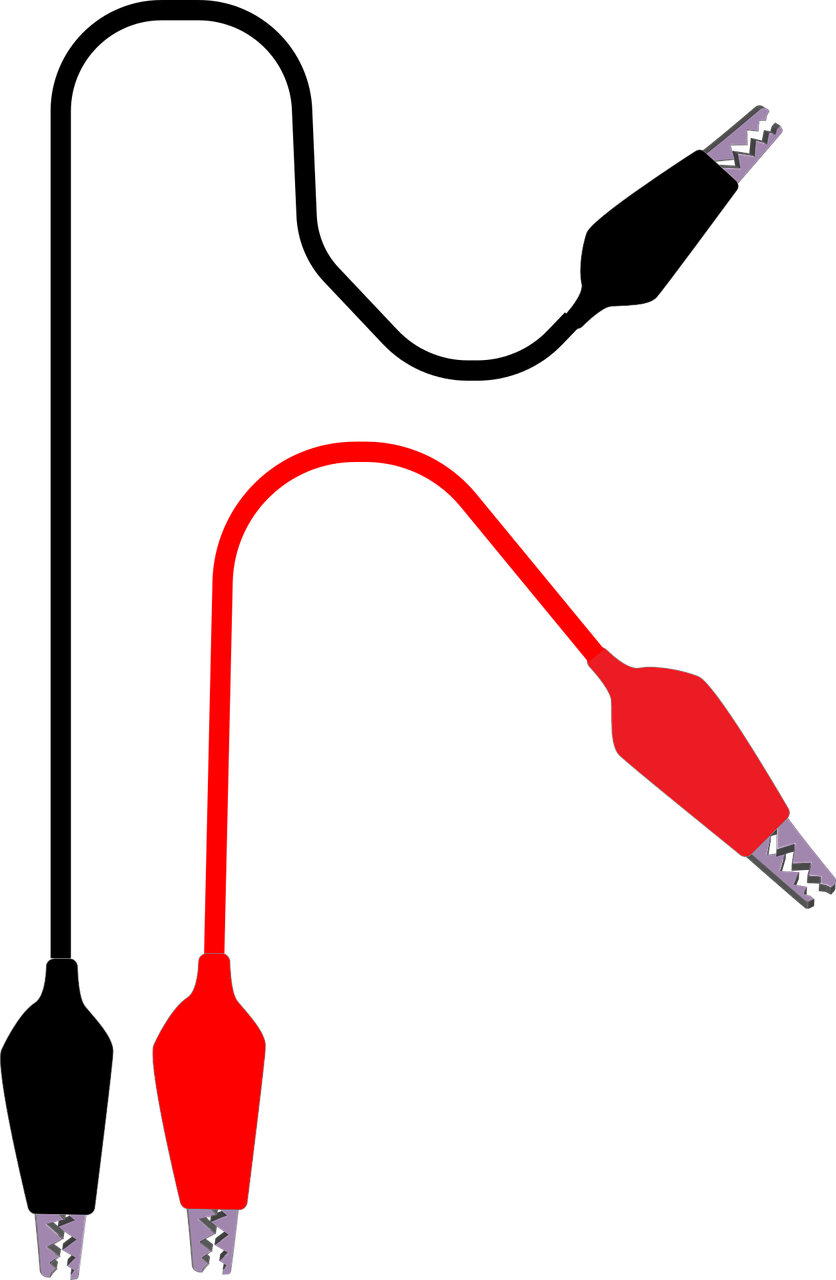 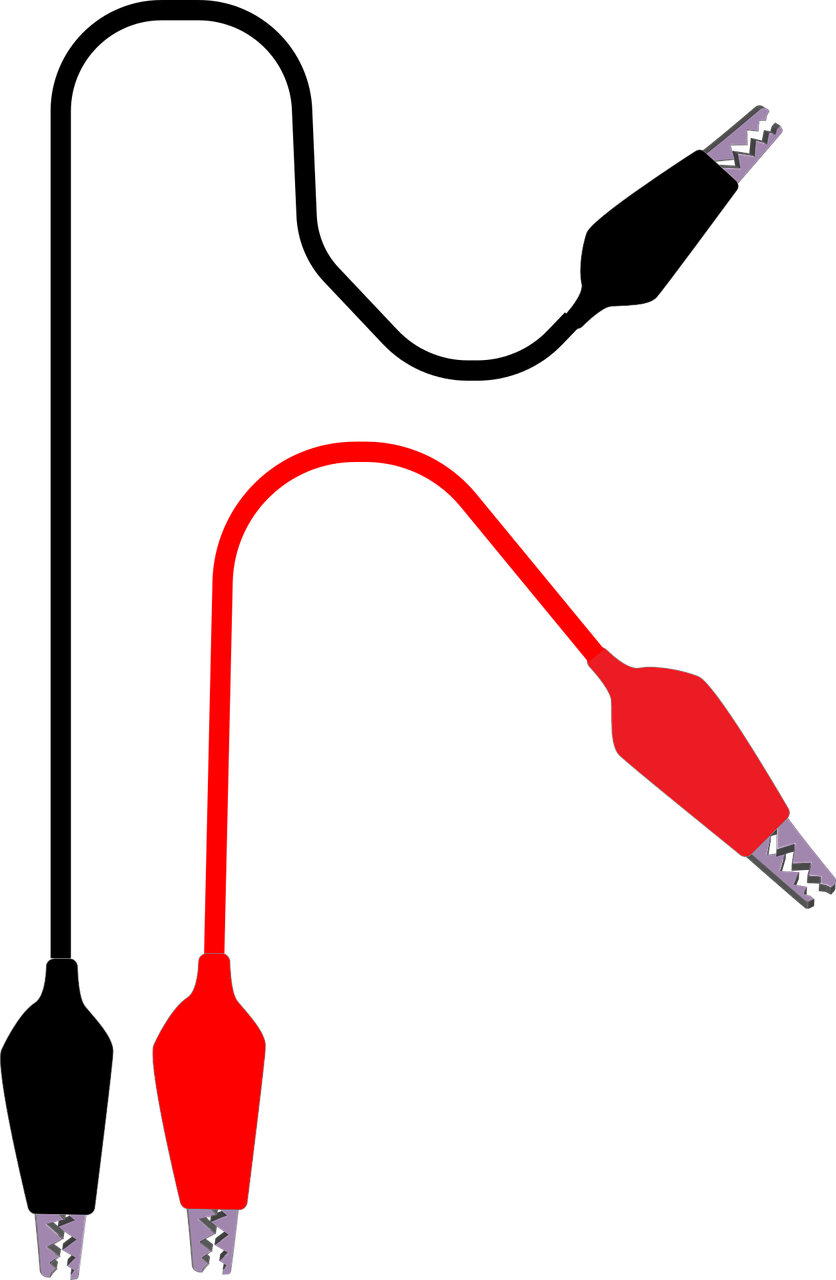 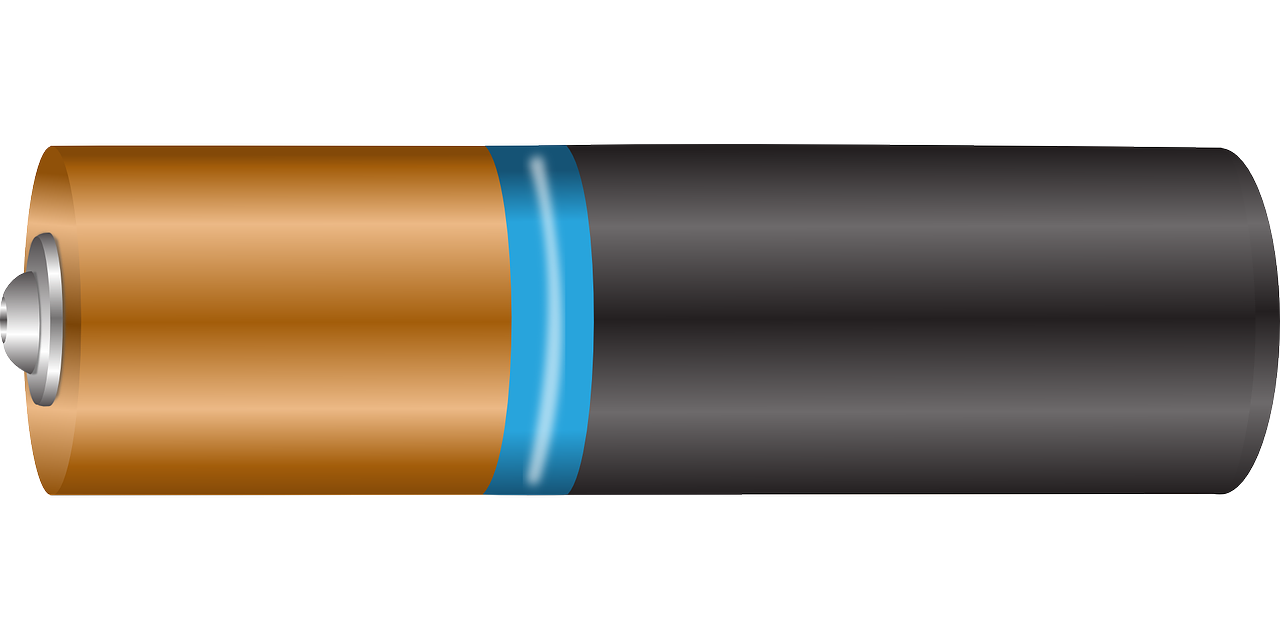 _
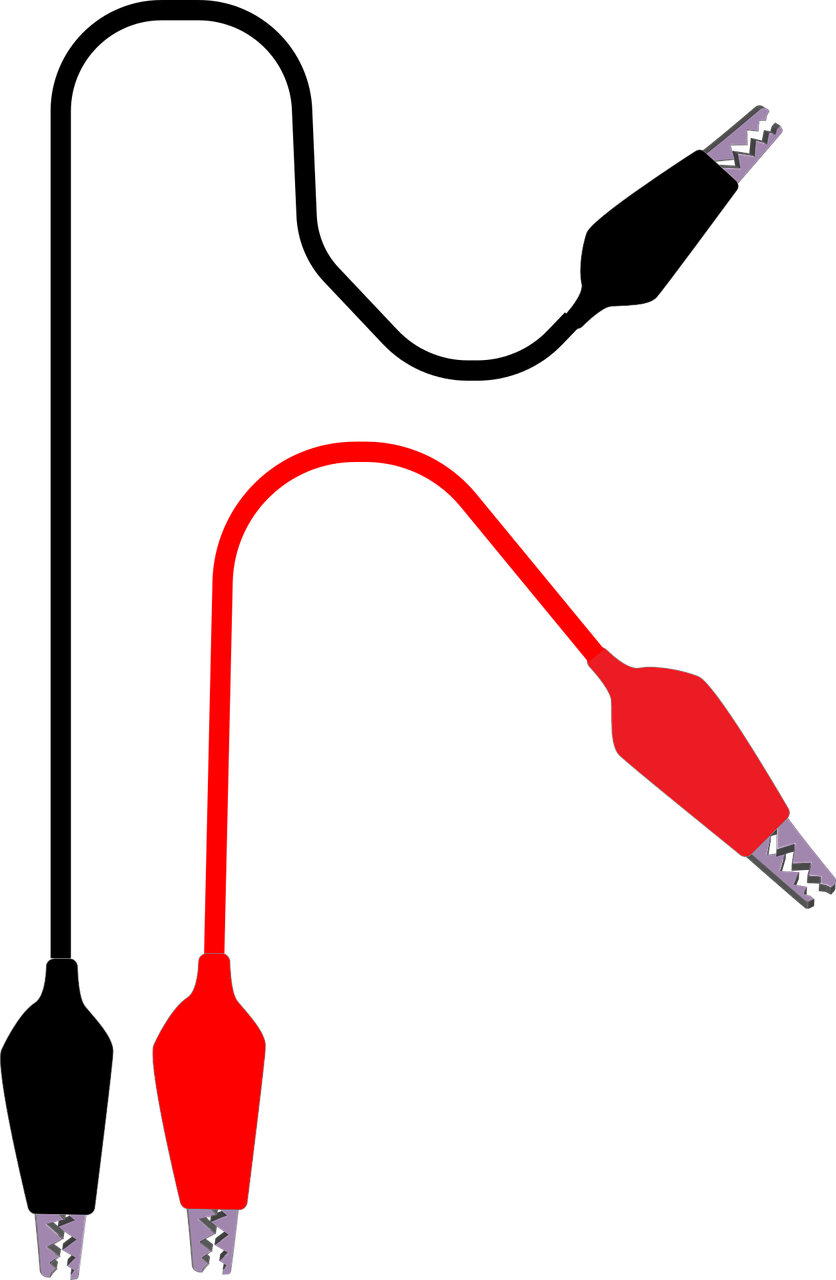 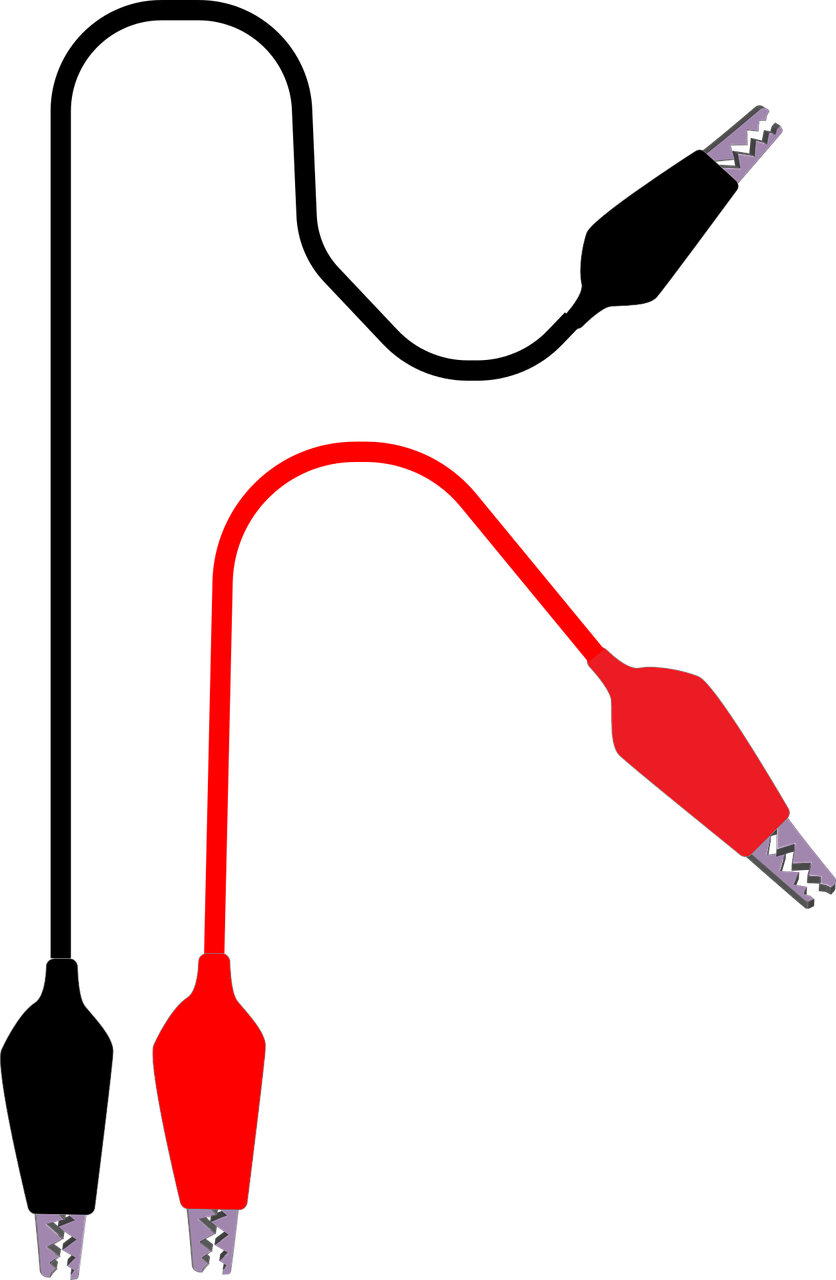 +
Power Cell
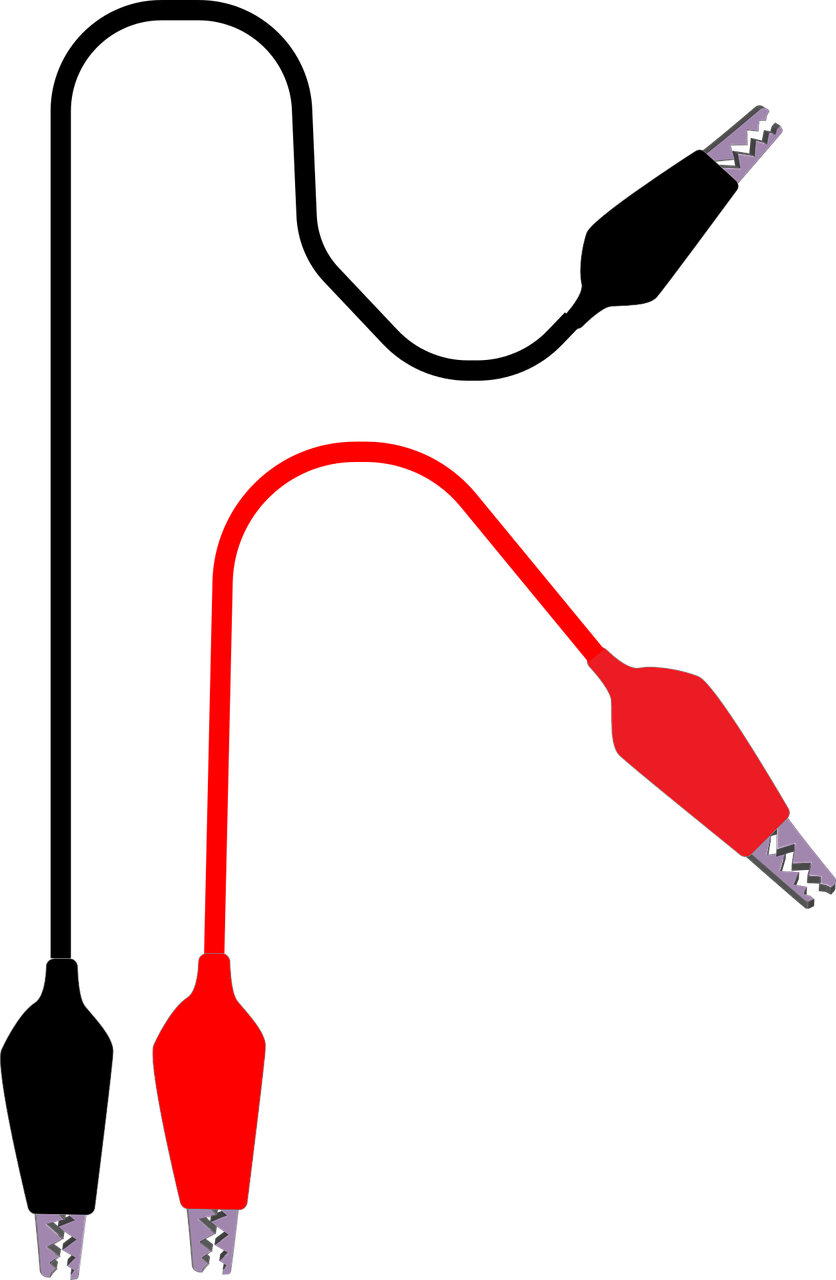 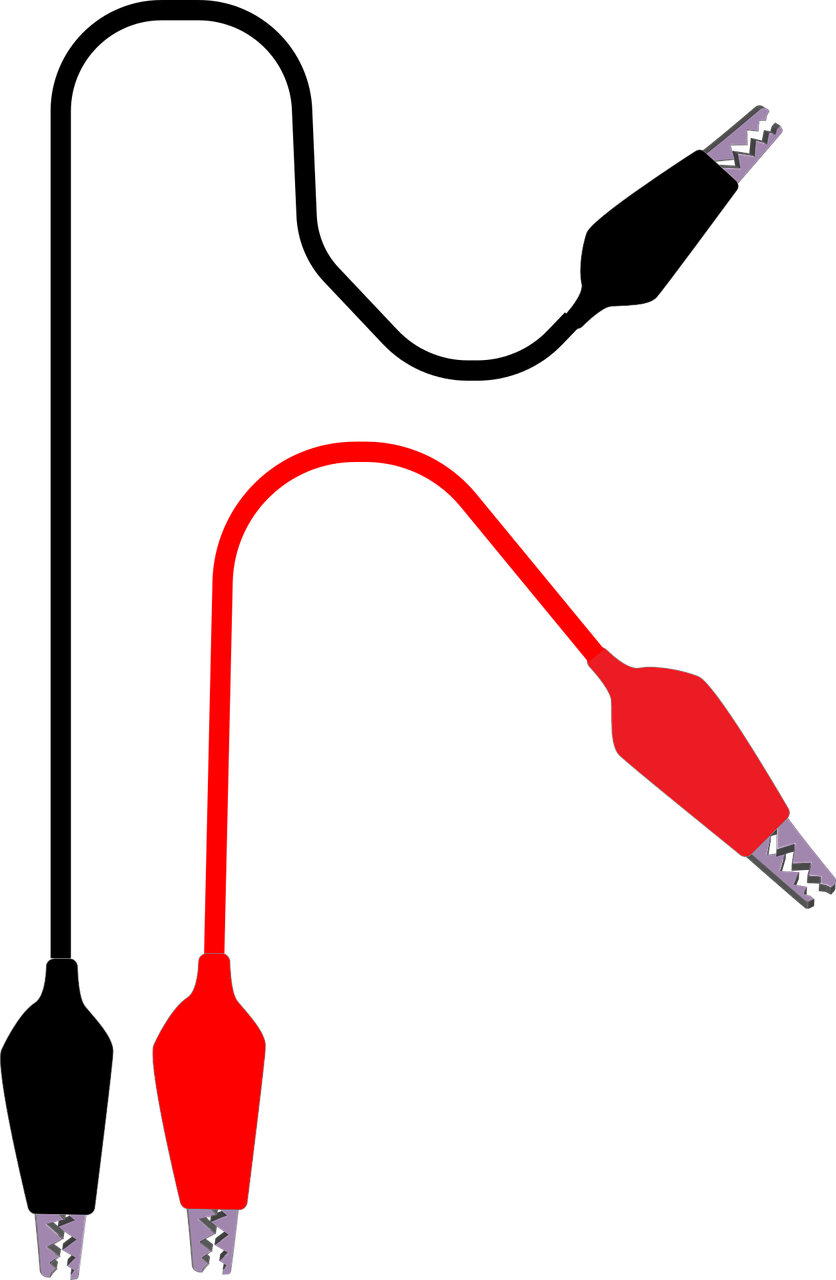 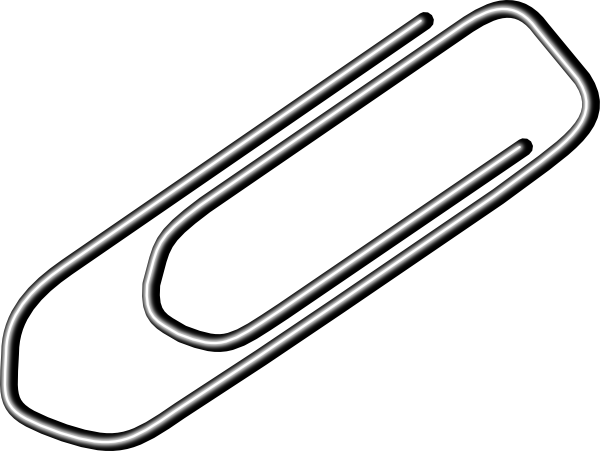 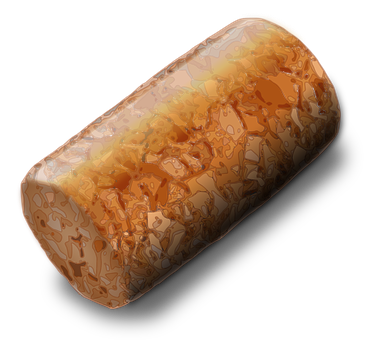 A cork?
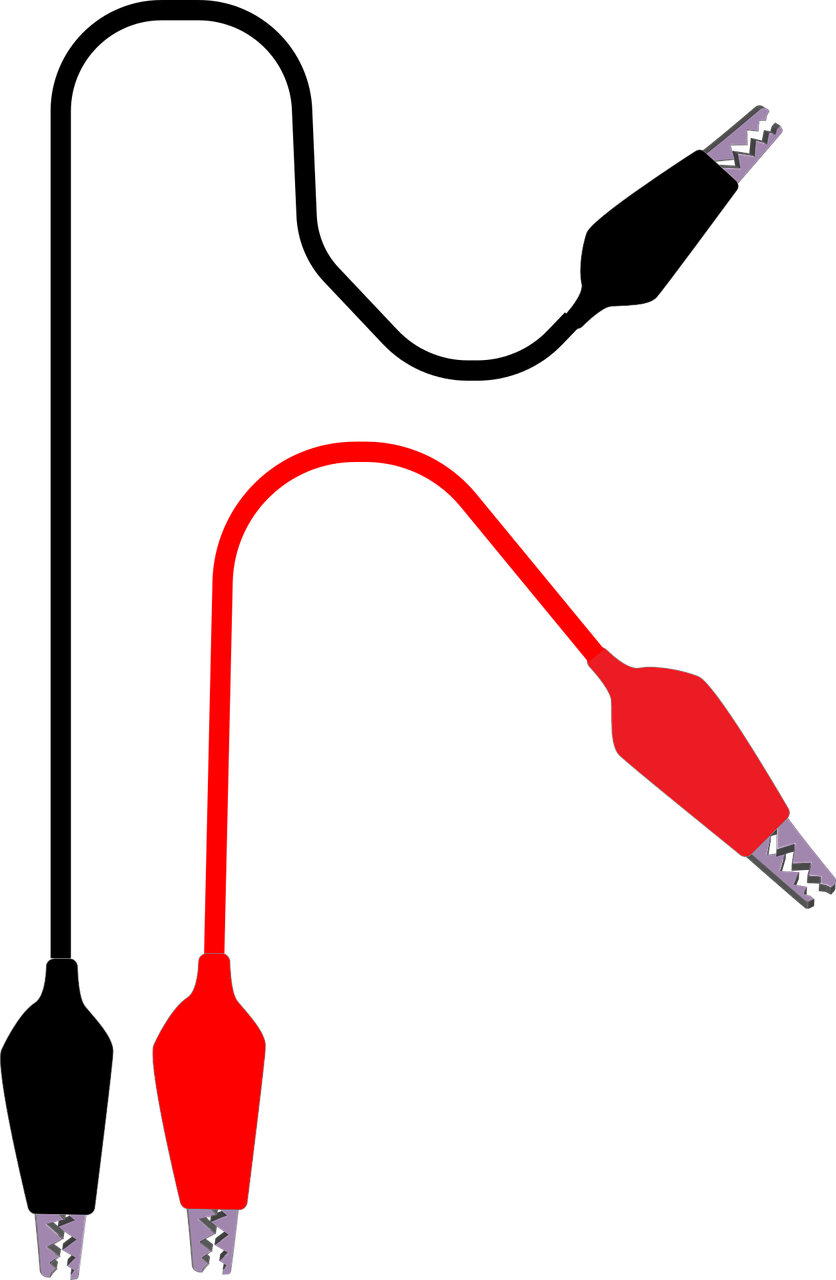 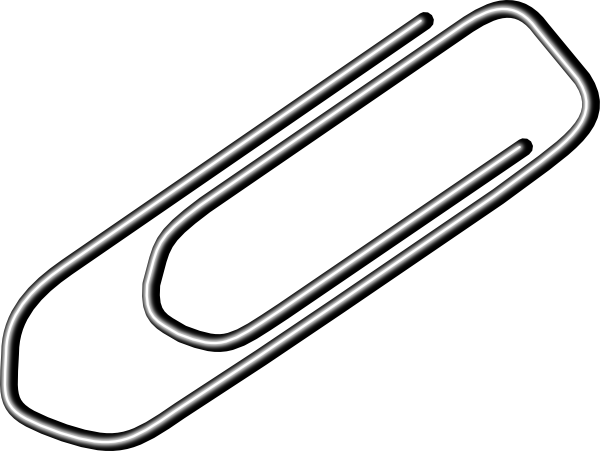 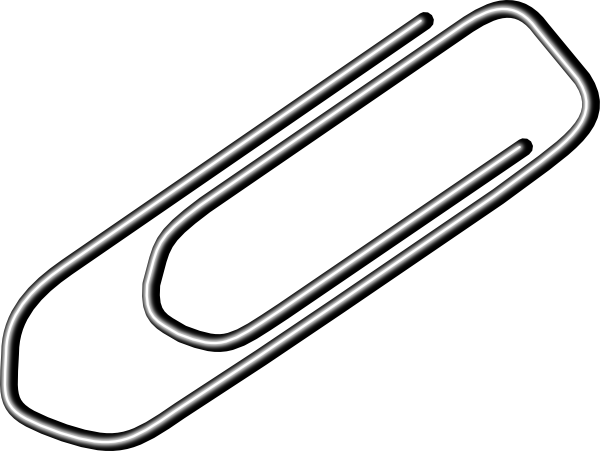 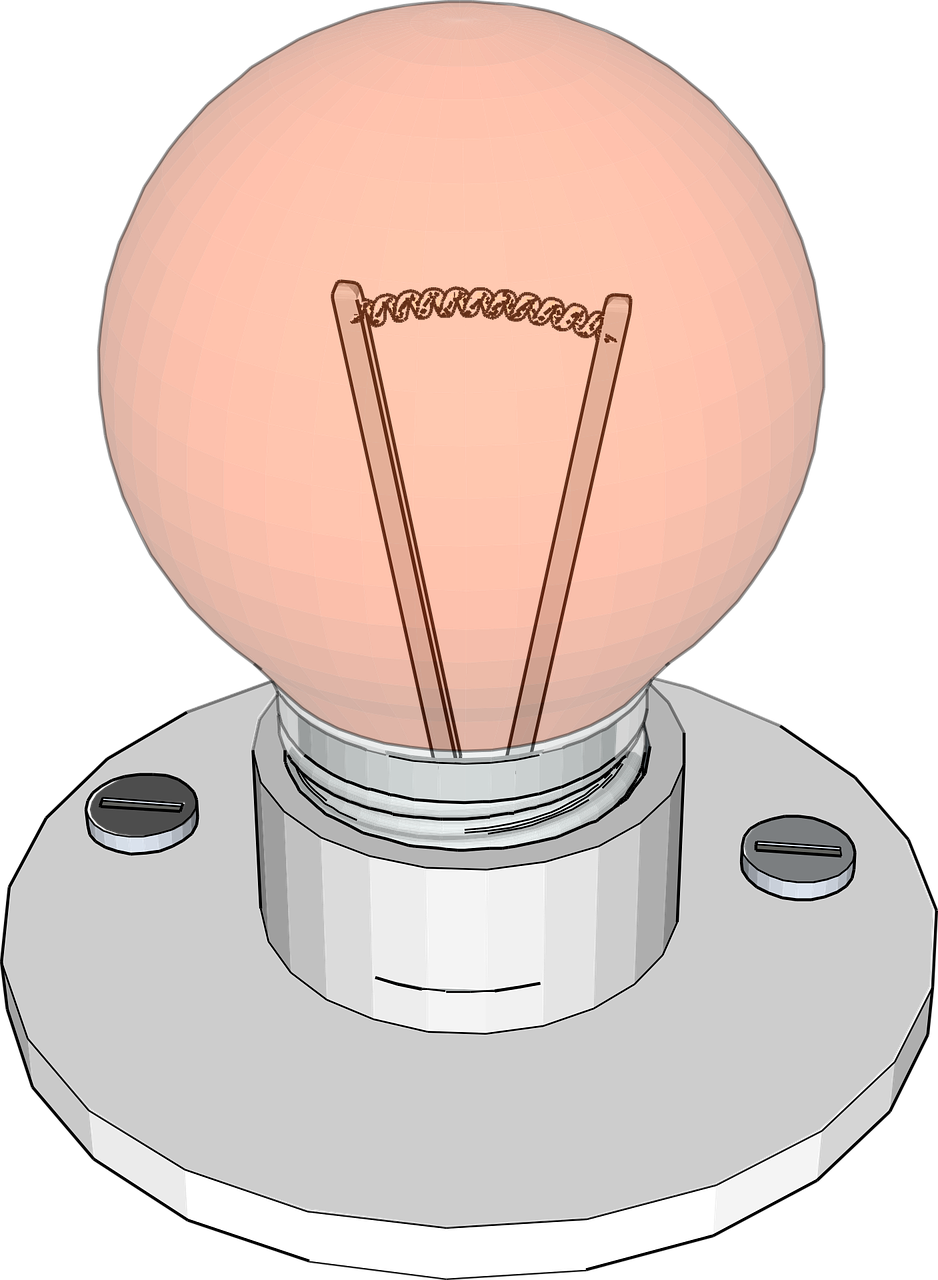 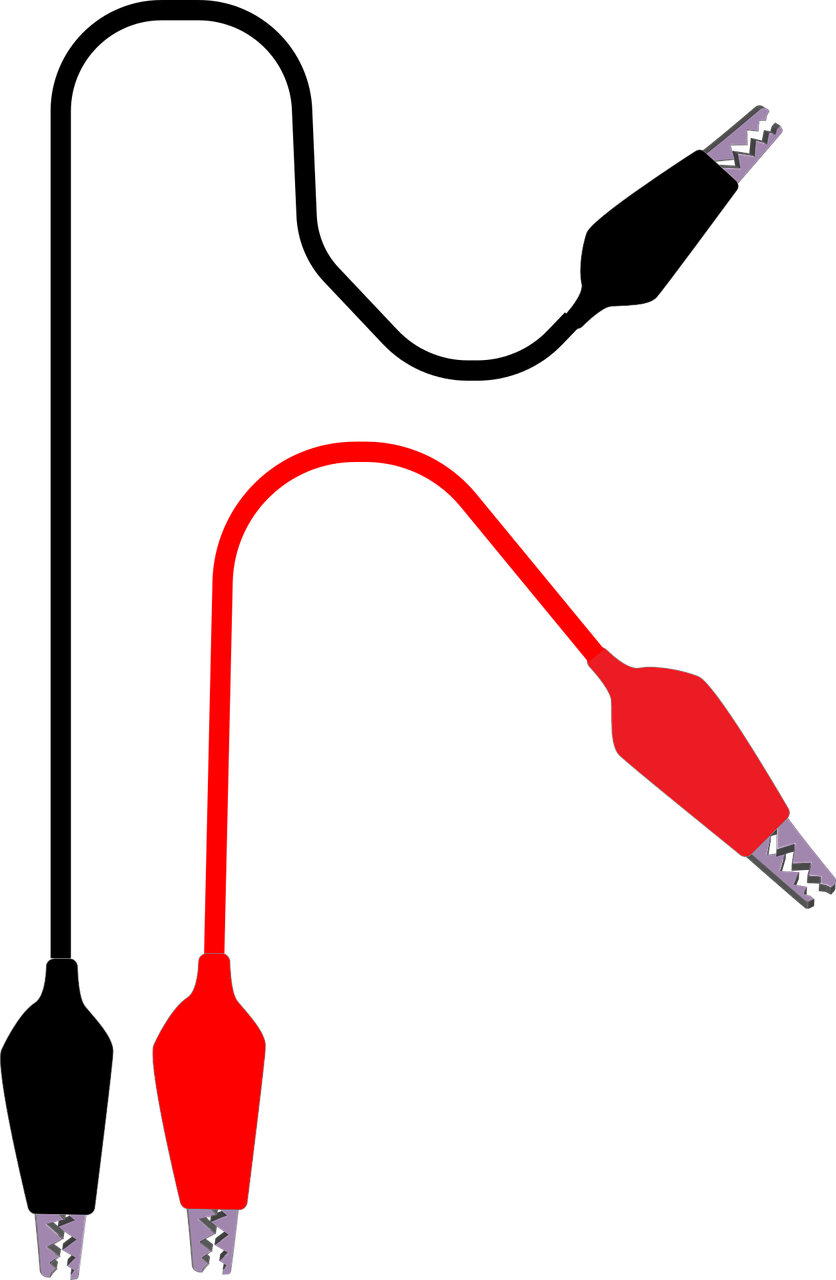 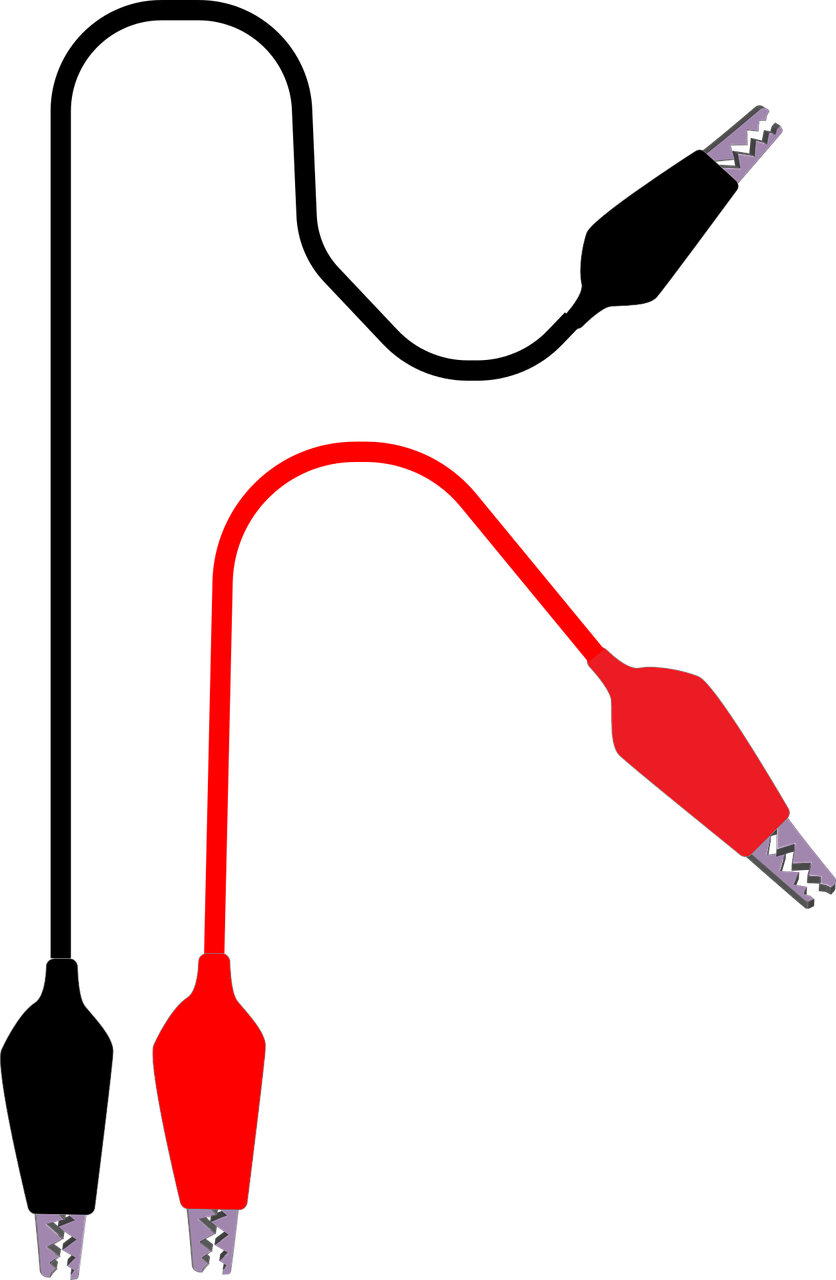 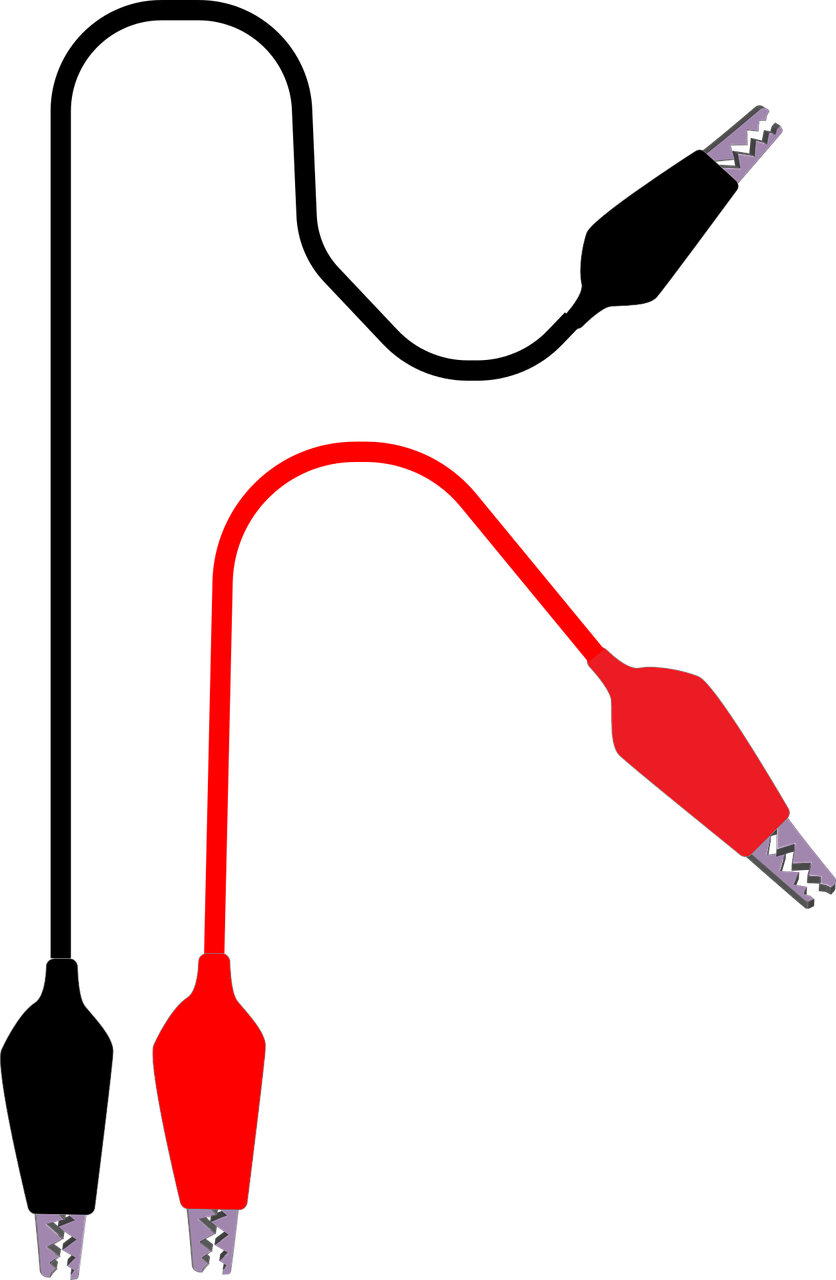 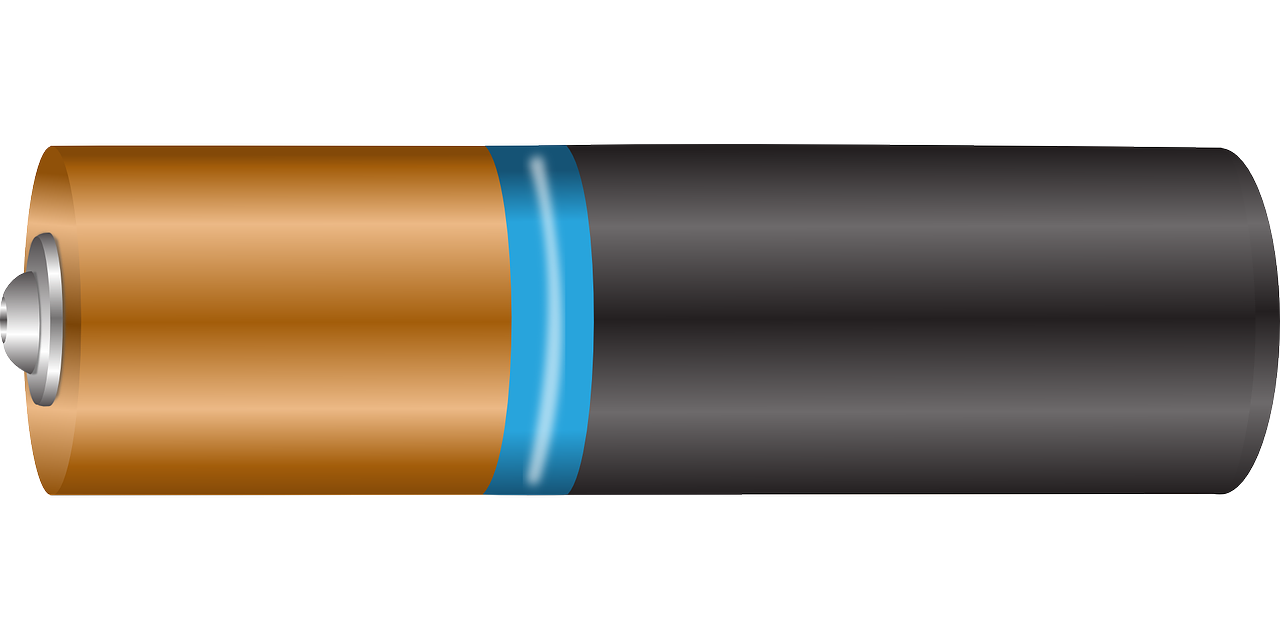 _
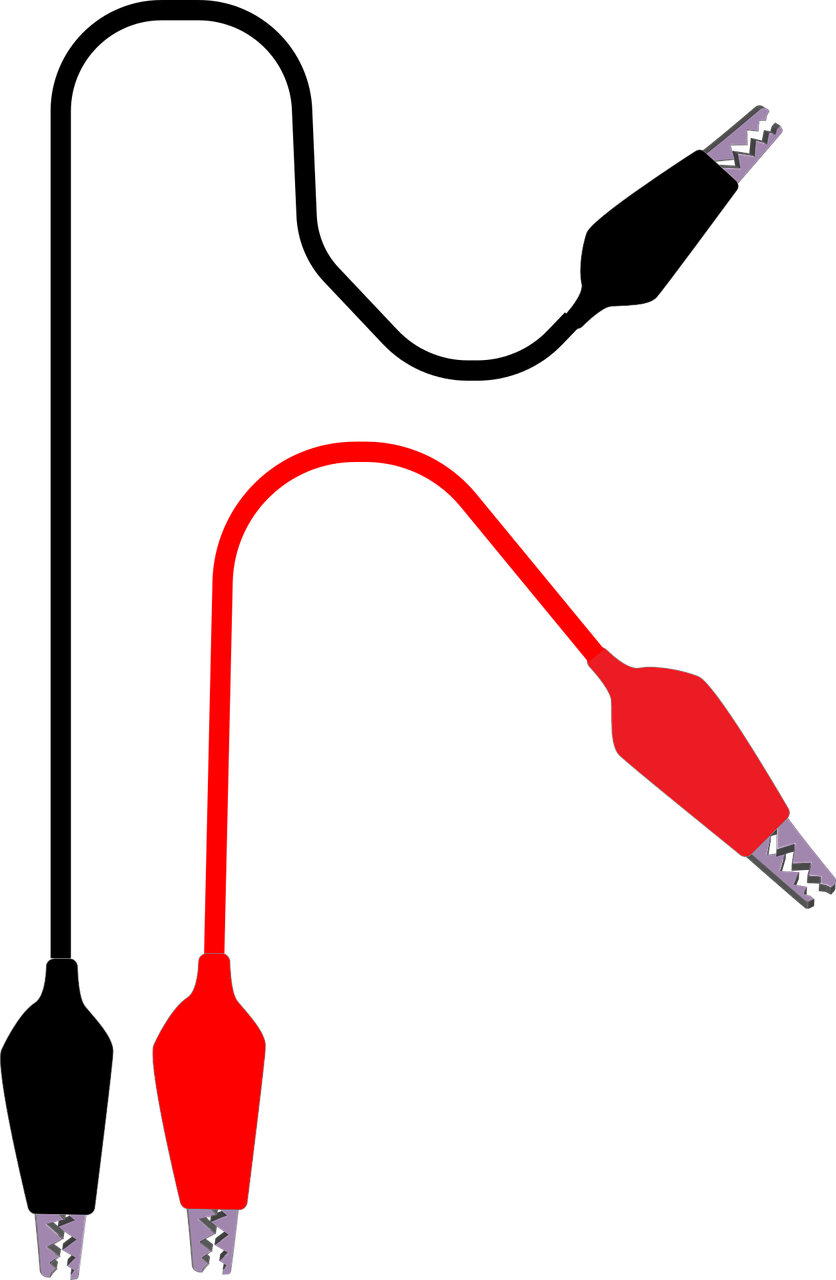 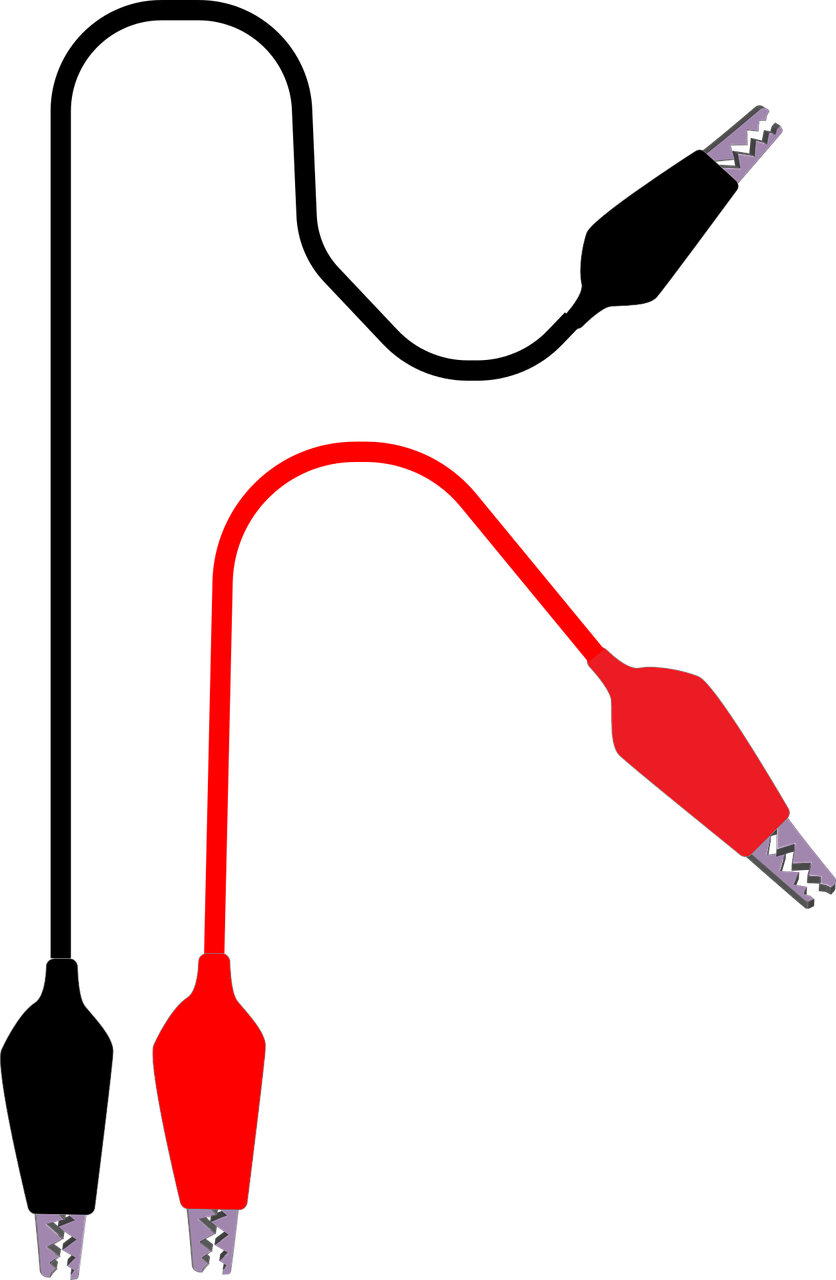 +
Power Cell
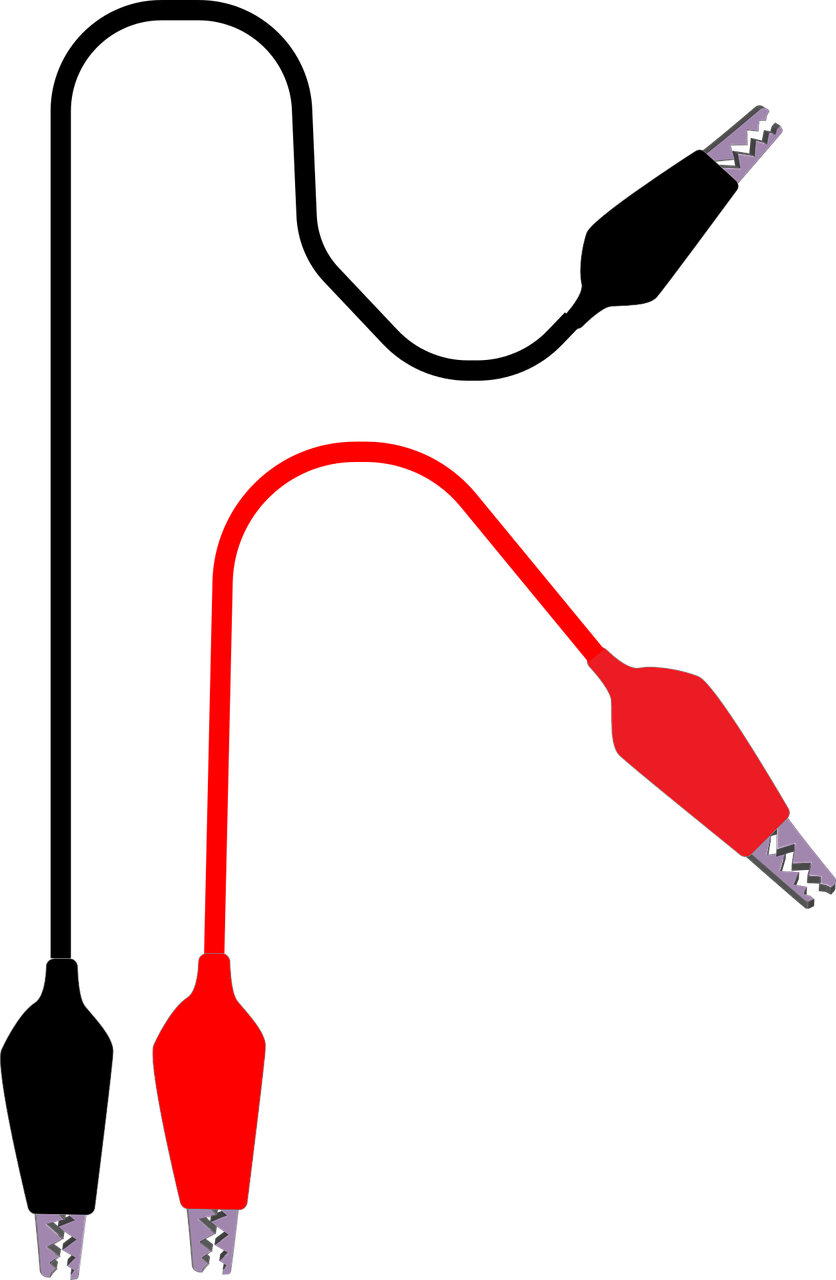 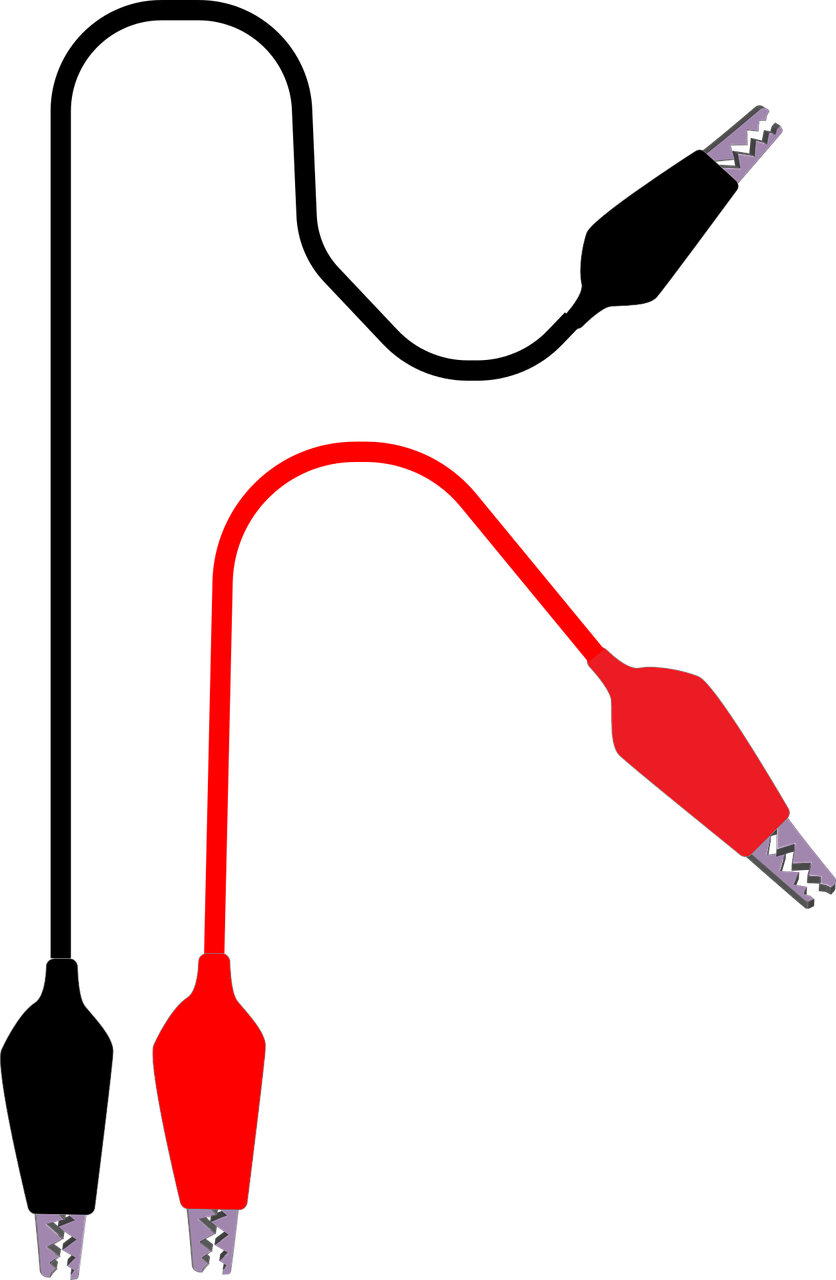 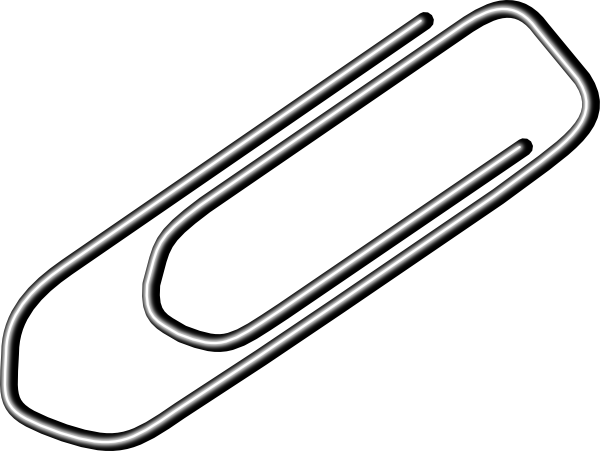 A brass door key?
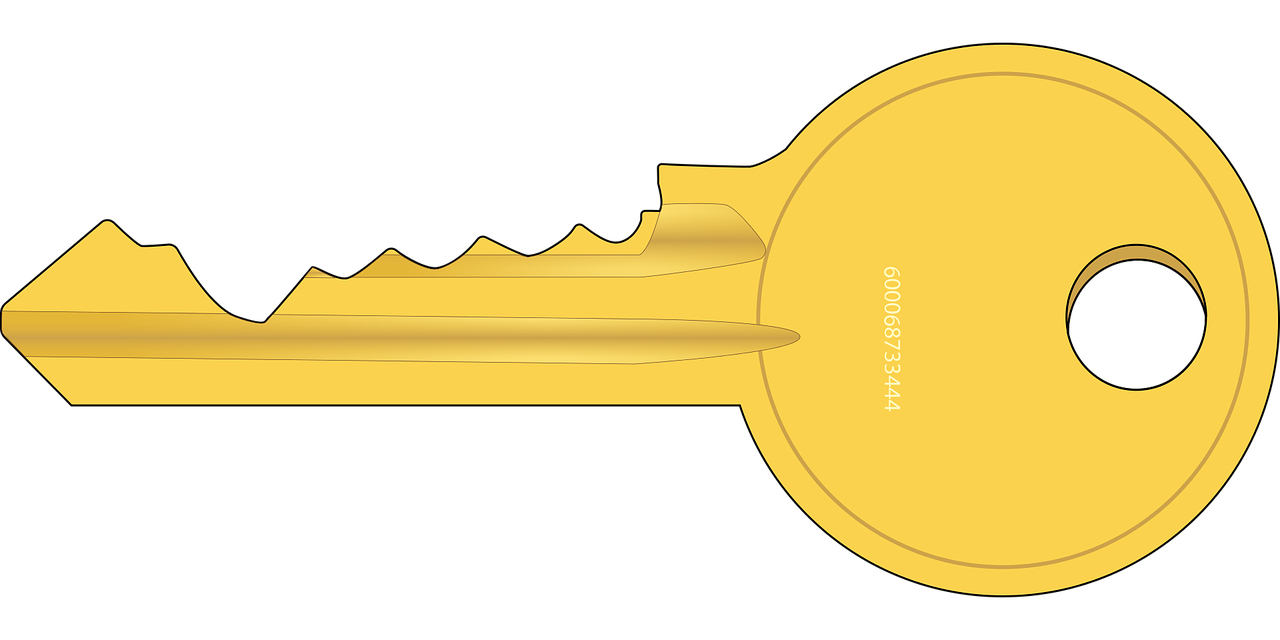 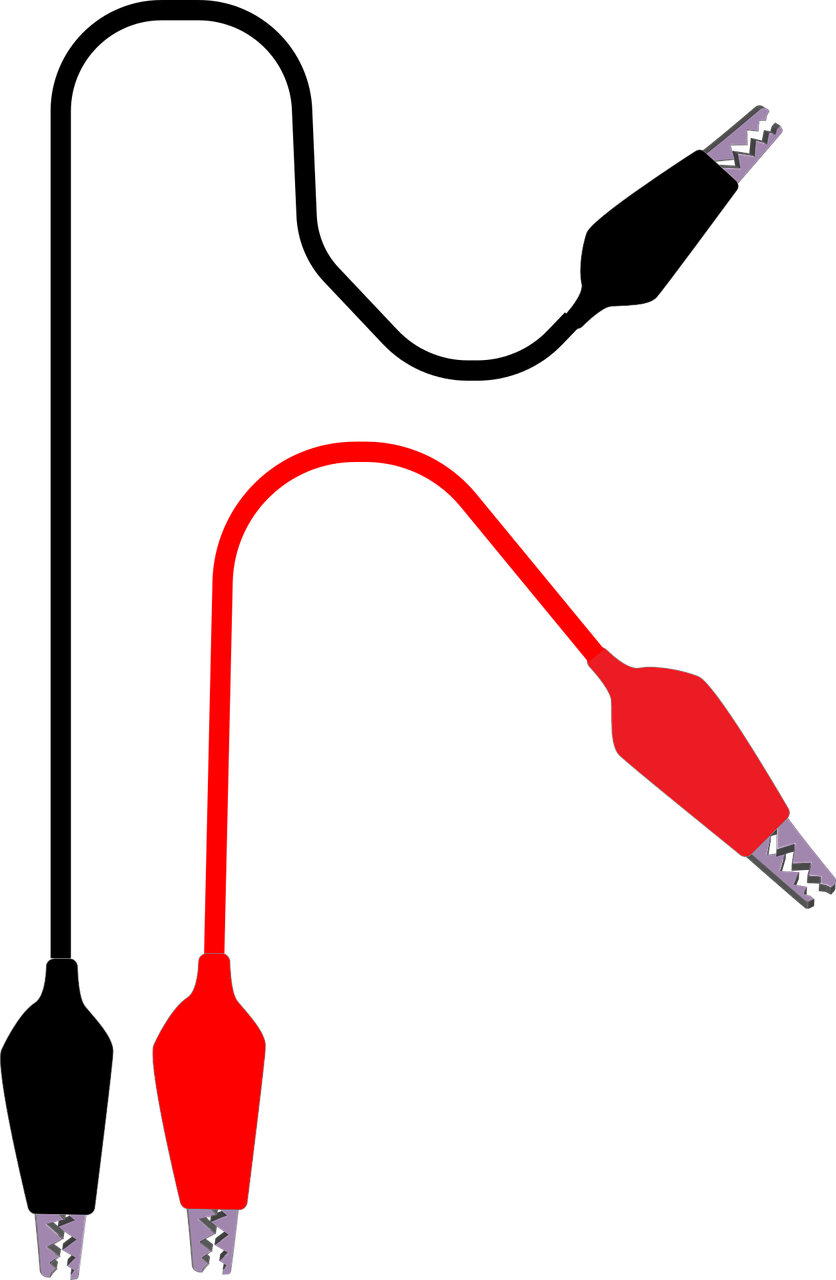 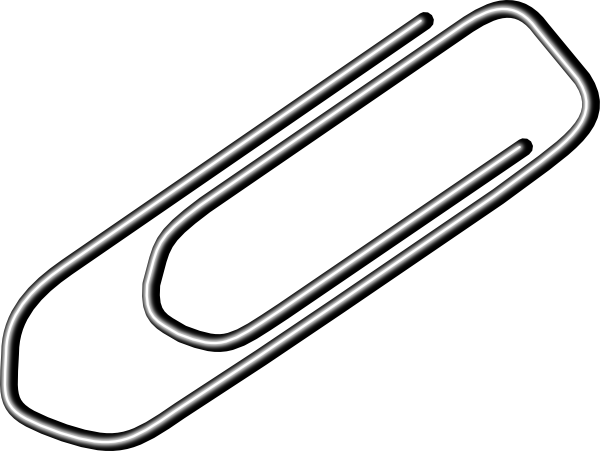 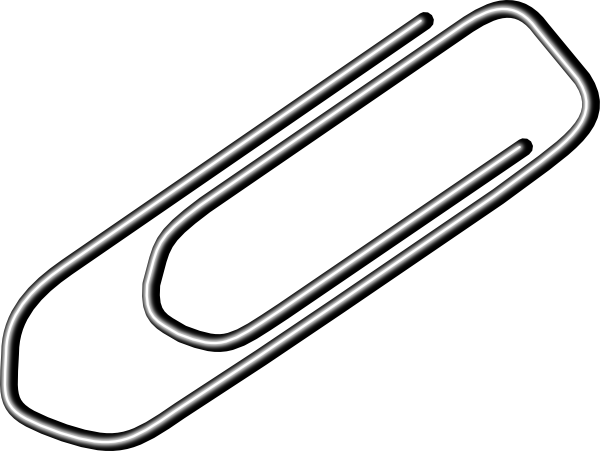 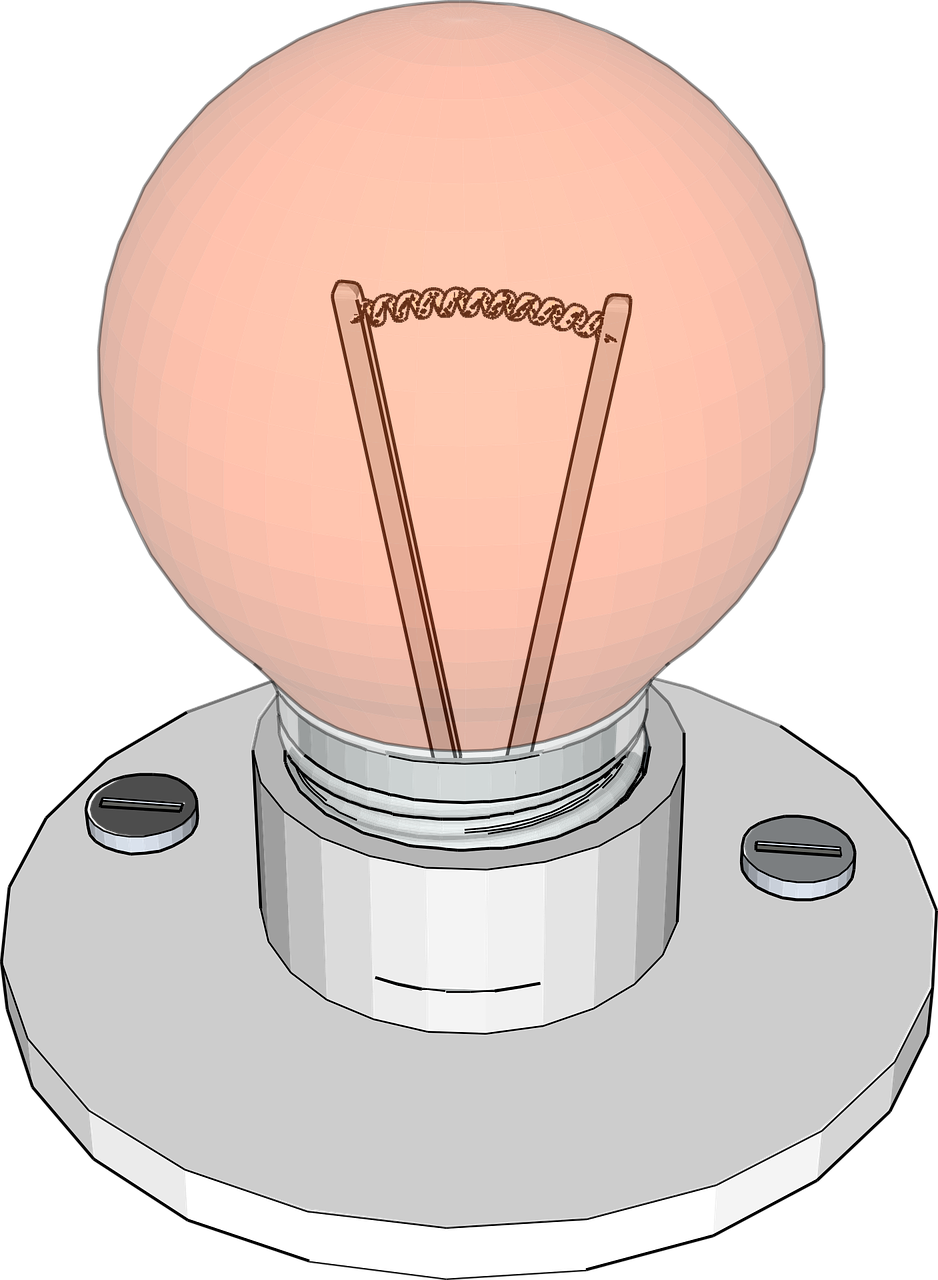 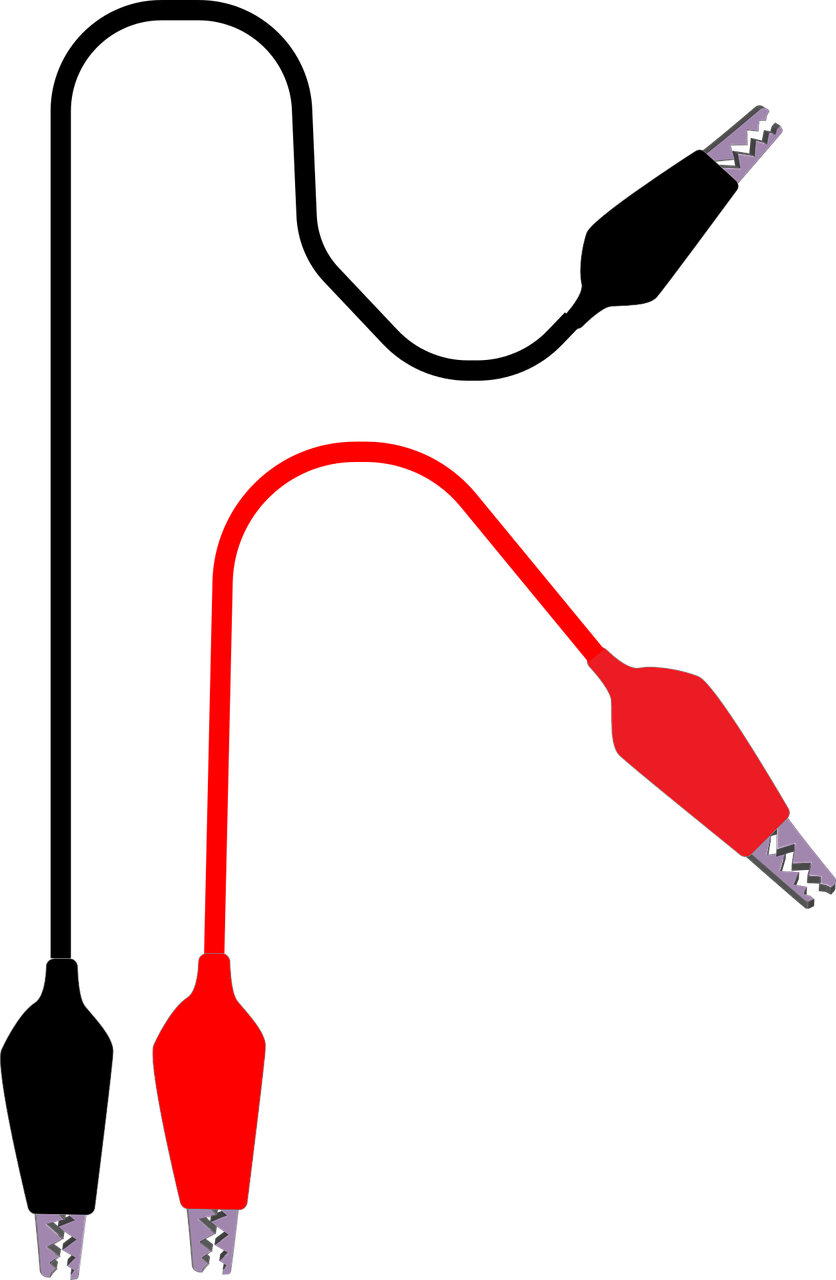 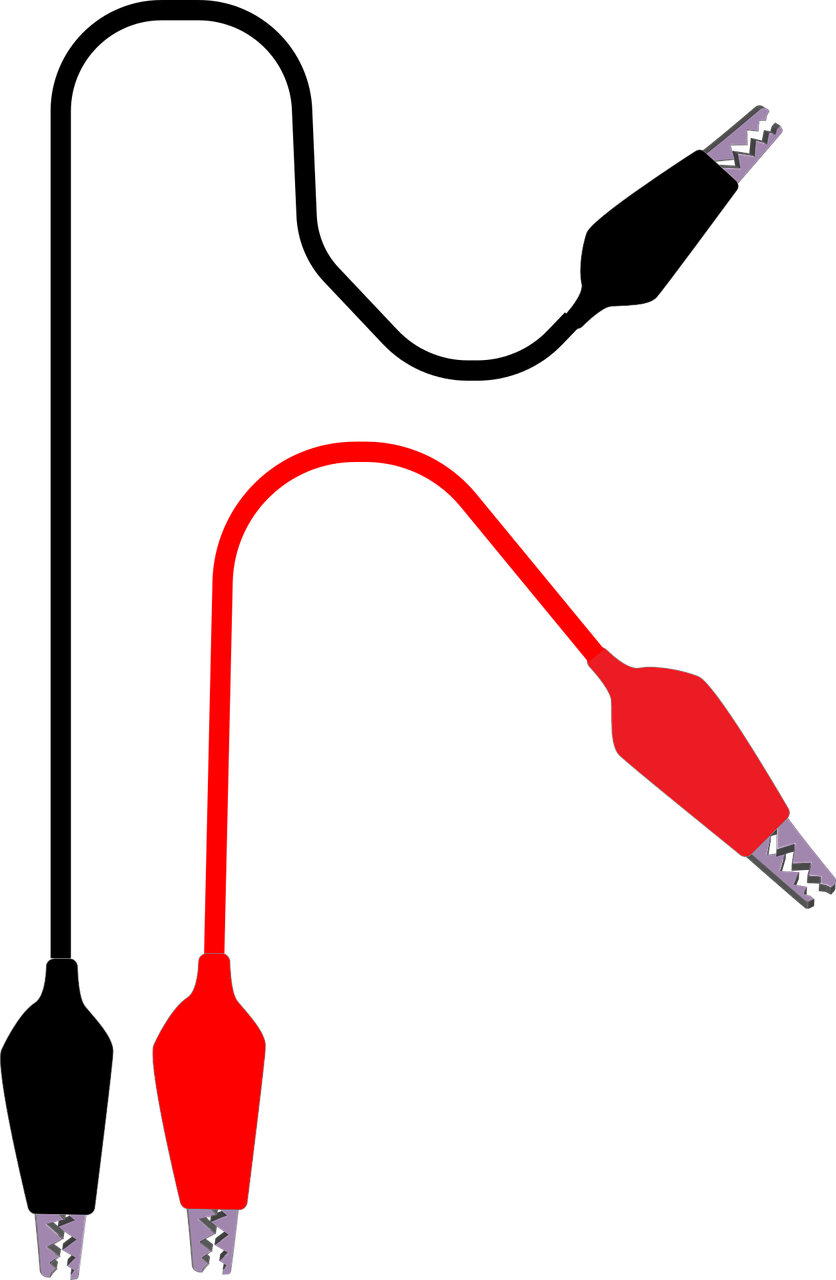 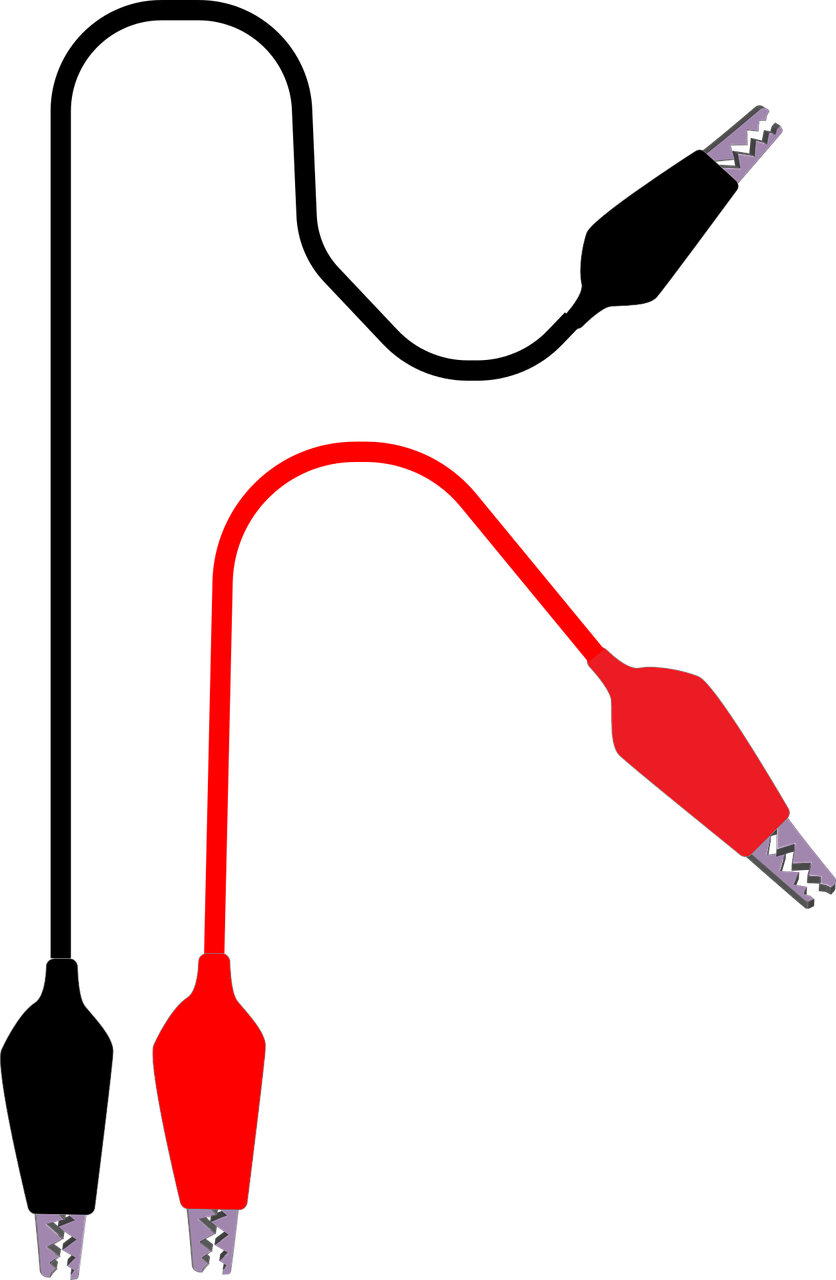 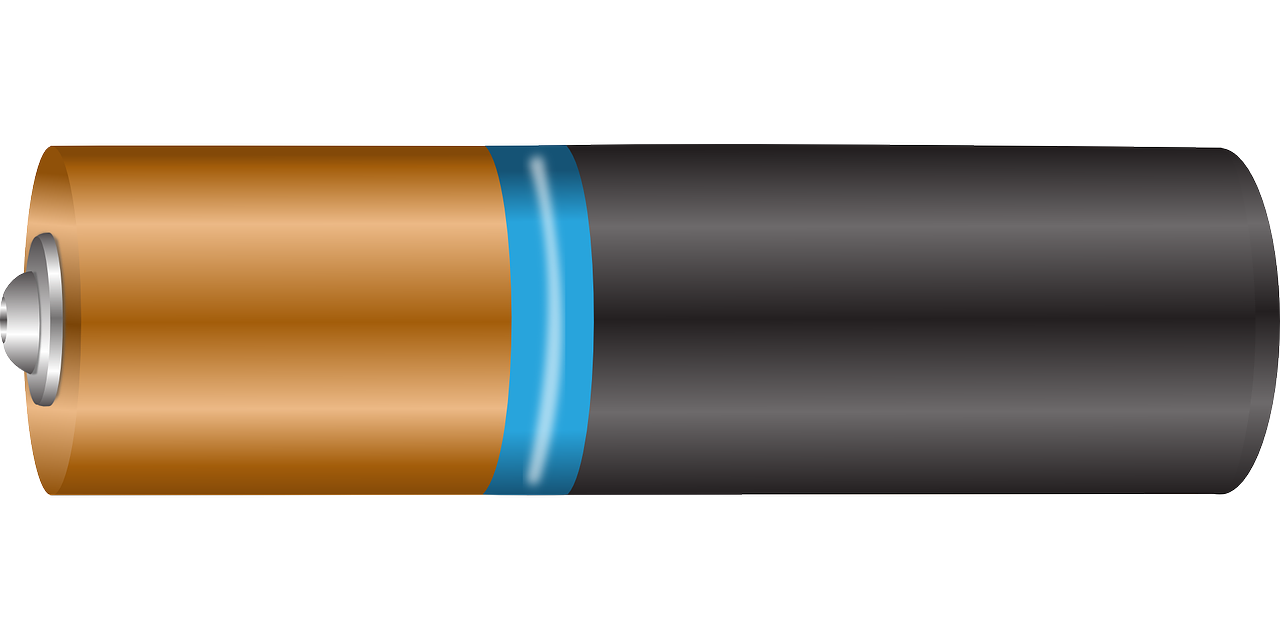 _
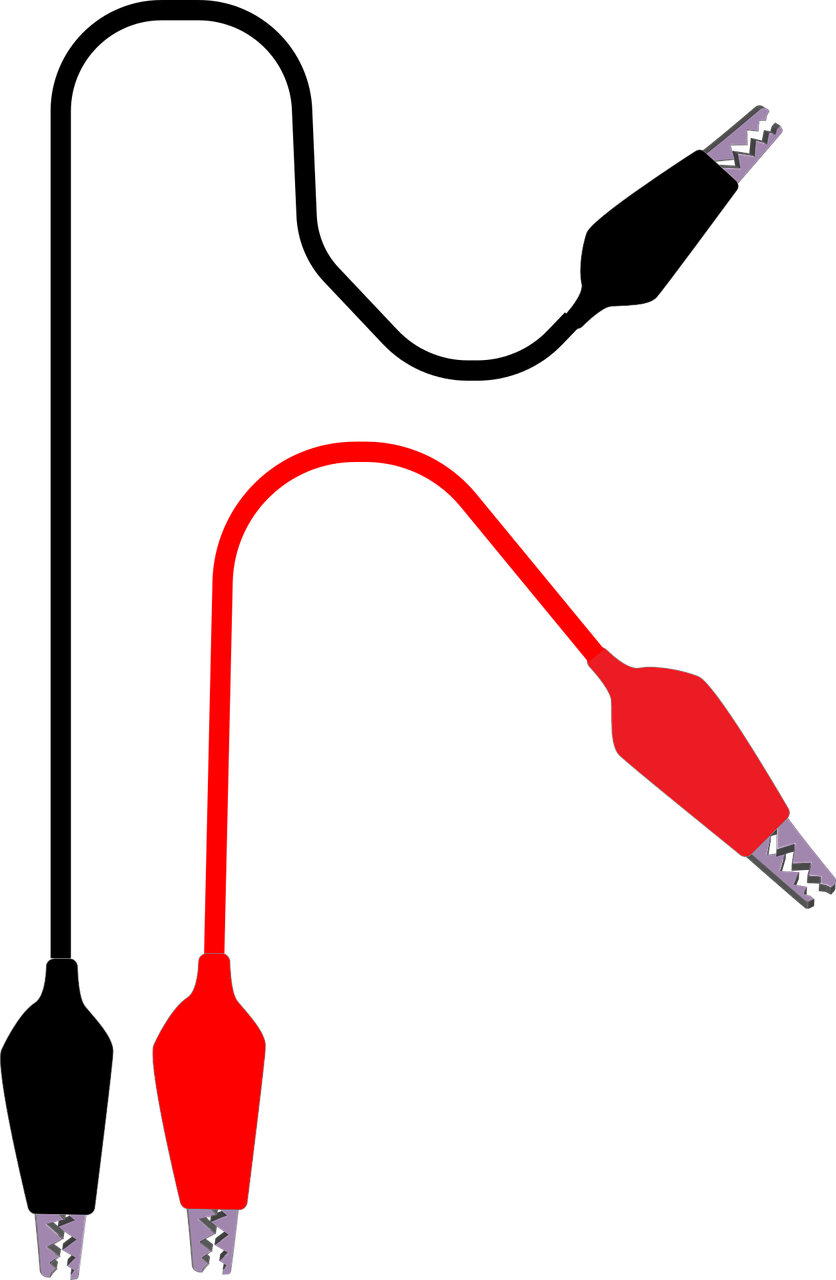 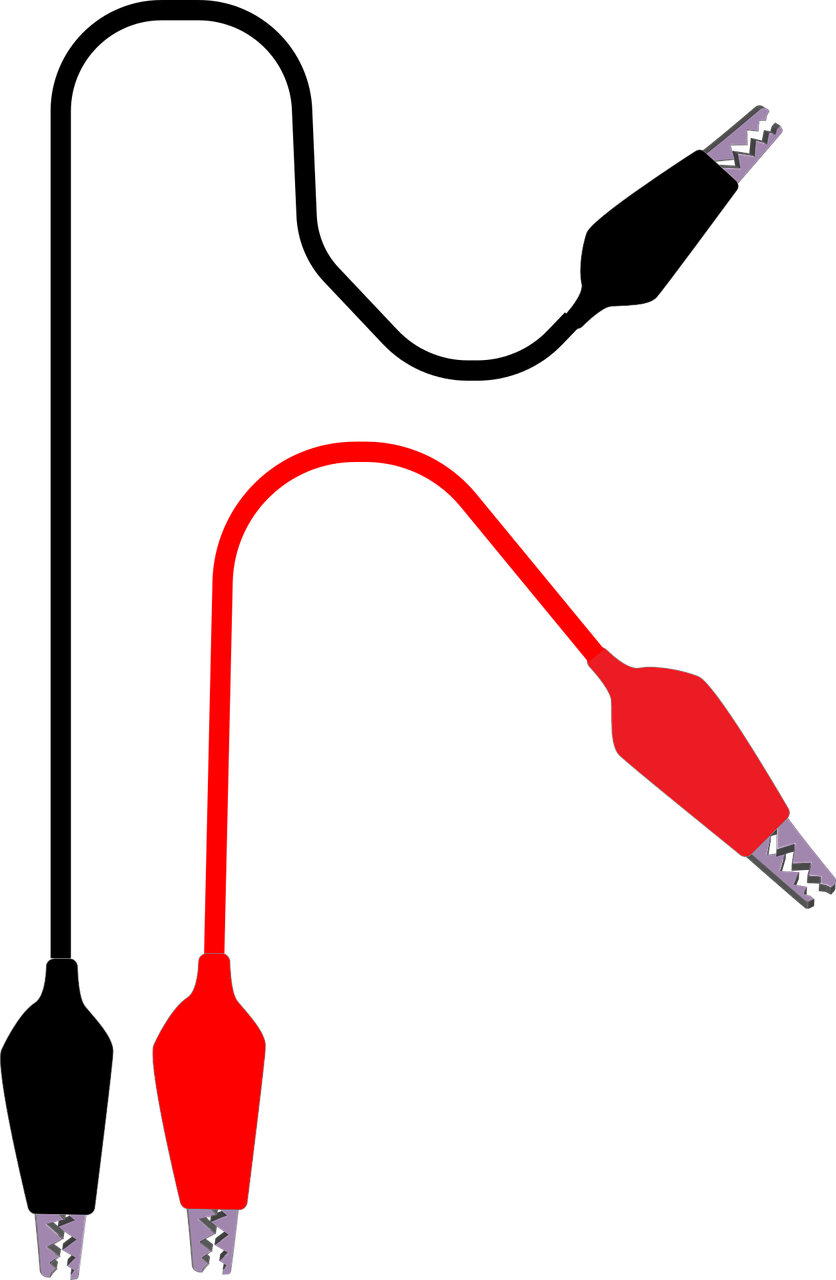 +
Power Cell
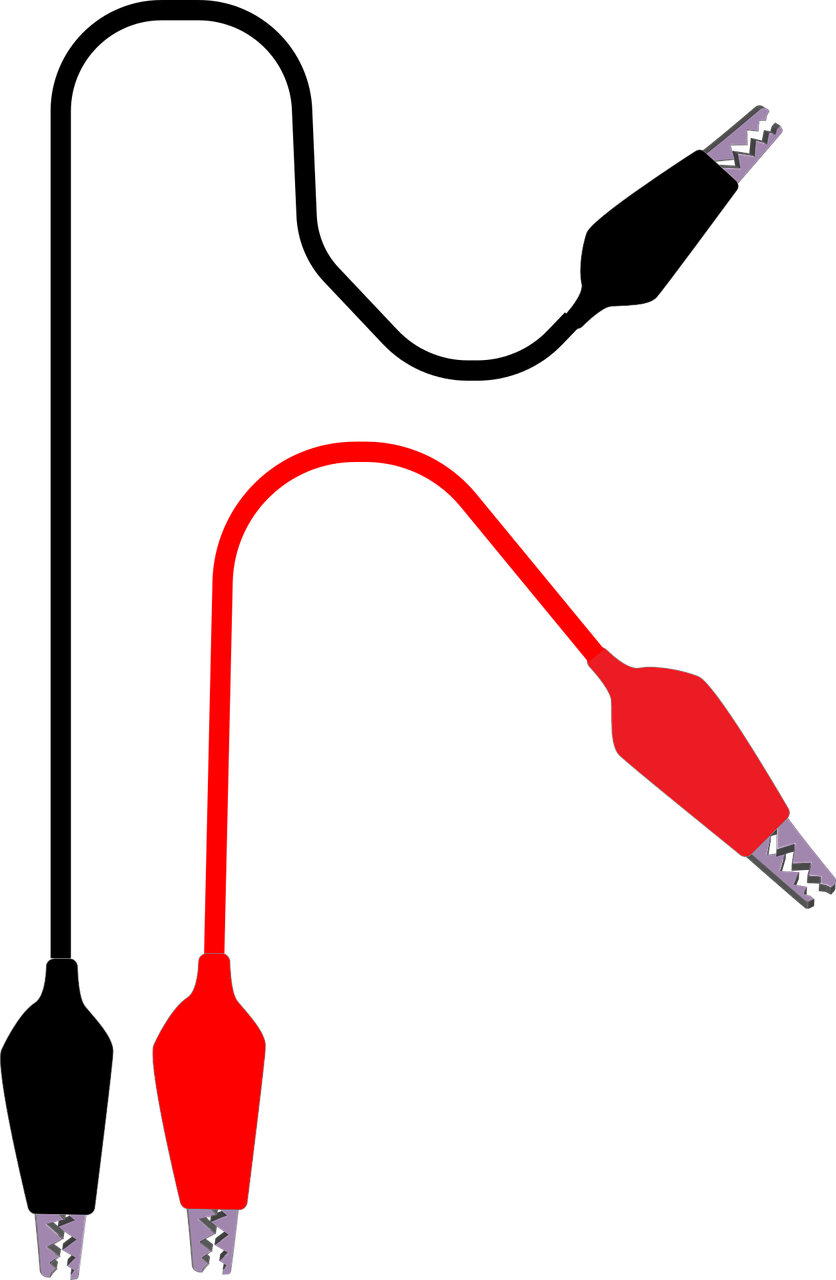 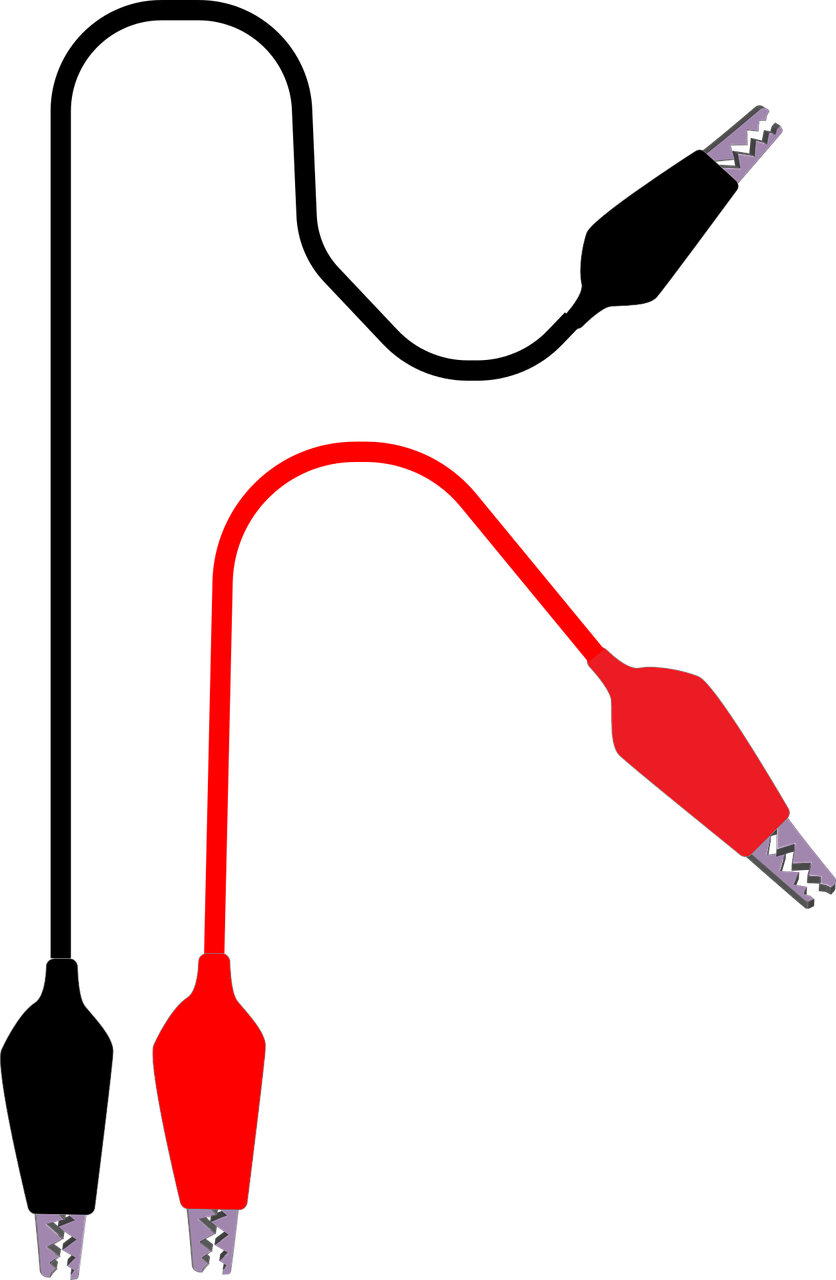 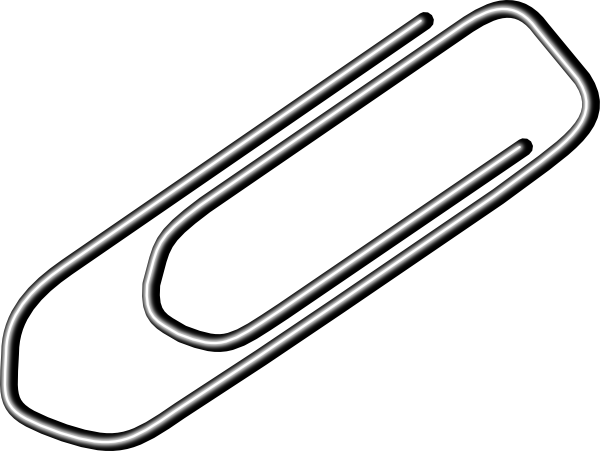 A rubber band?
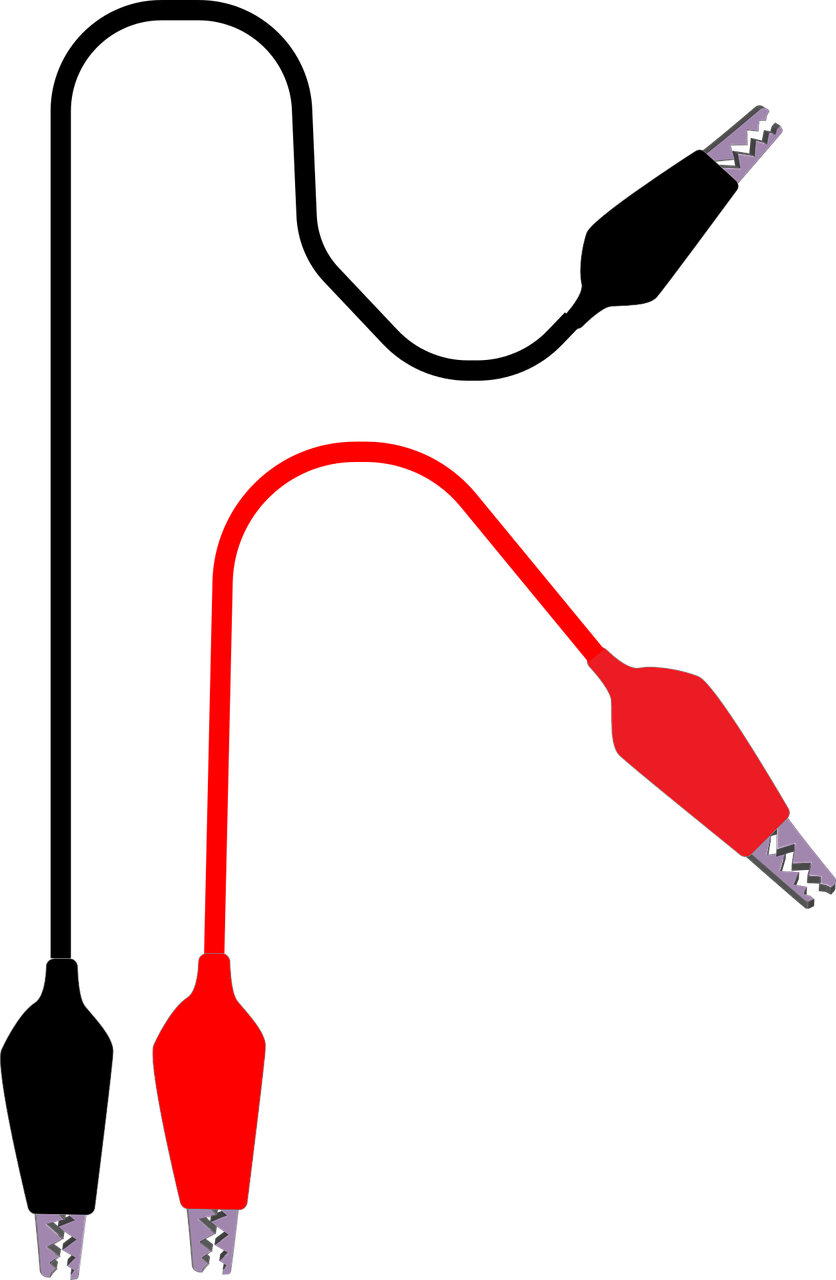 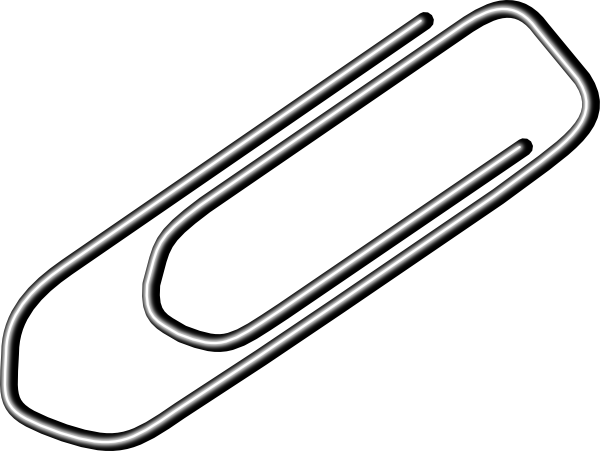 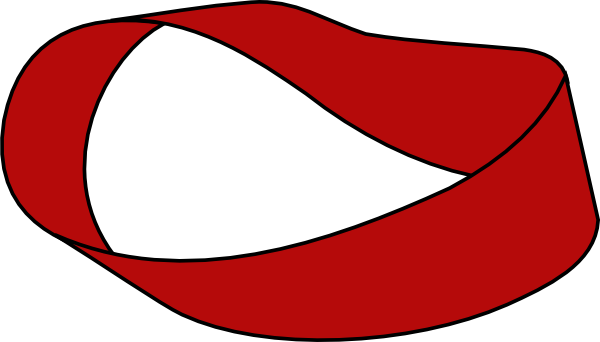 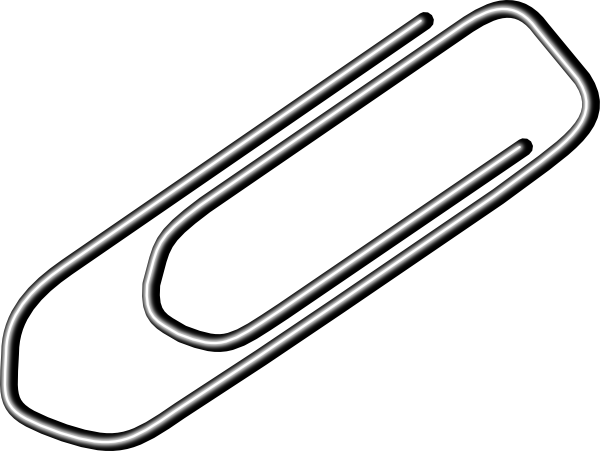 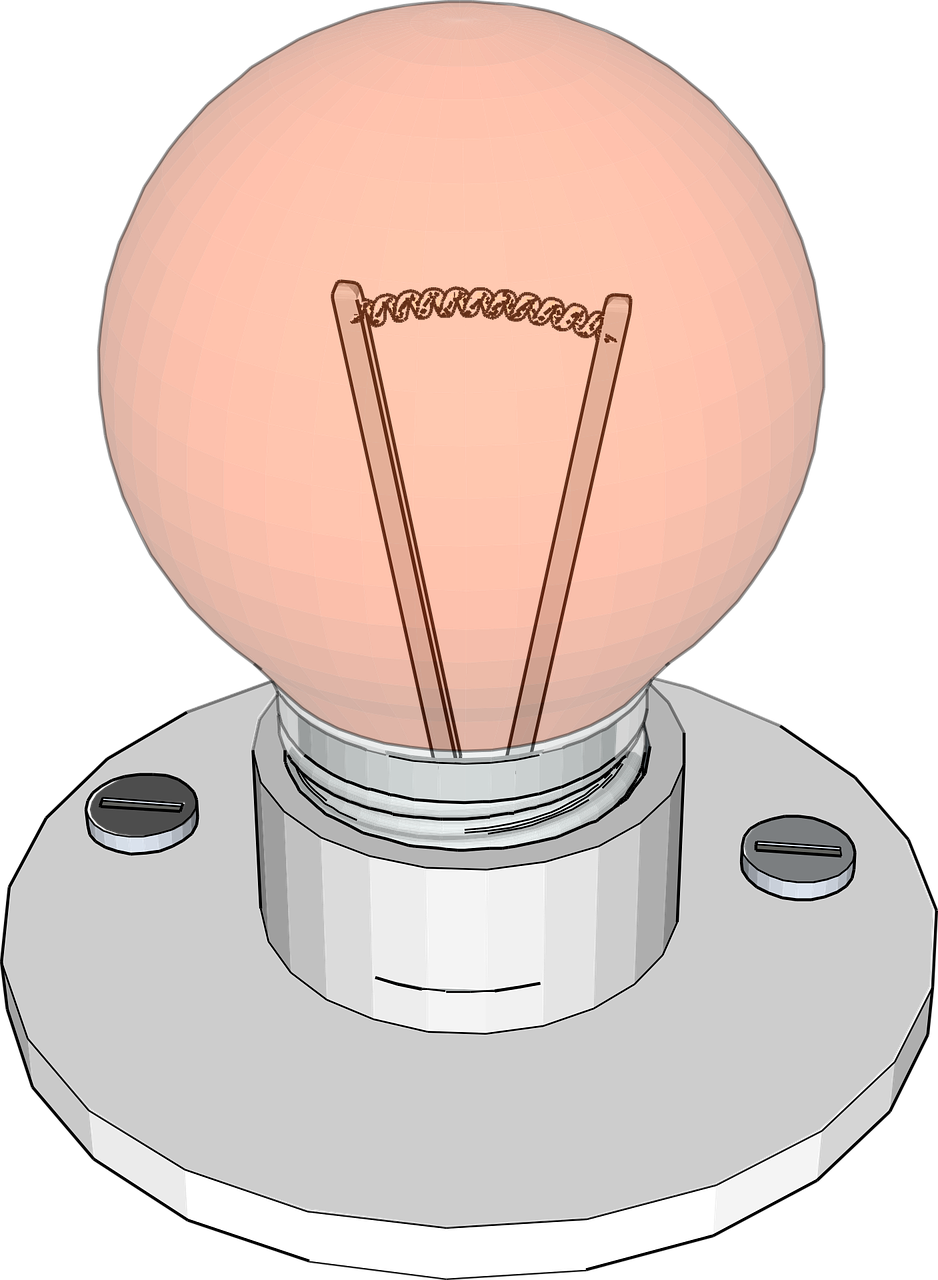 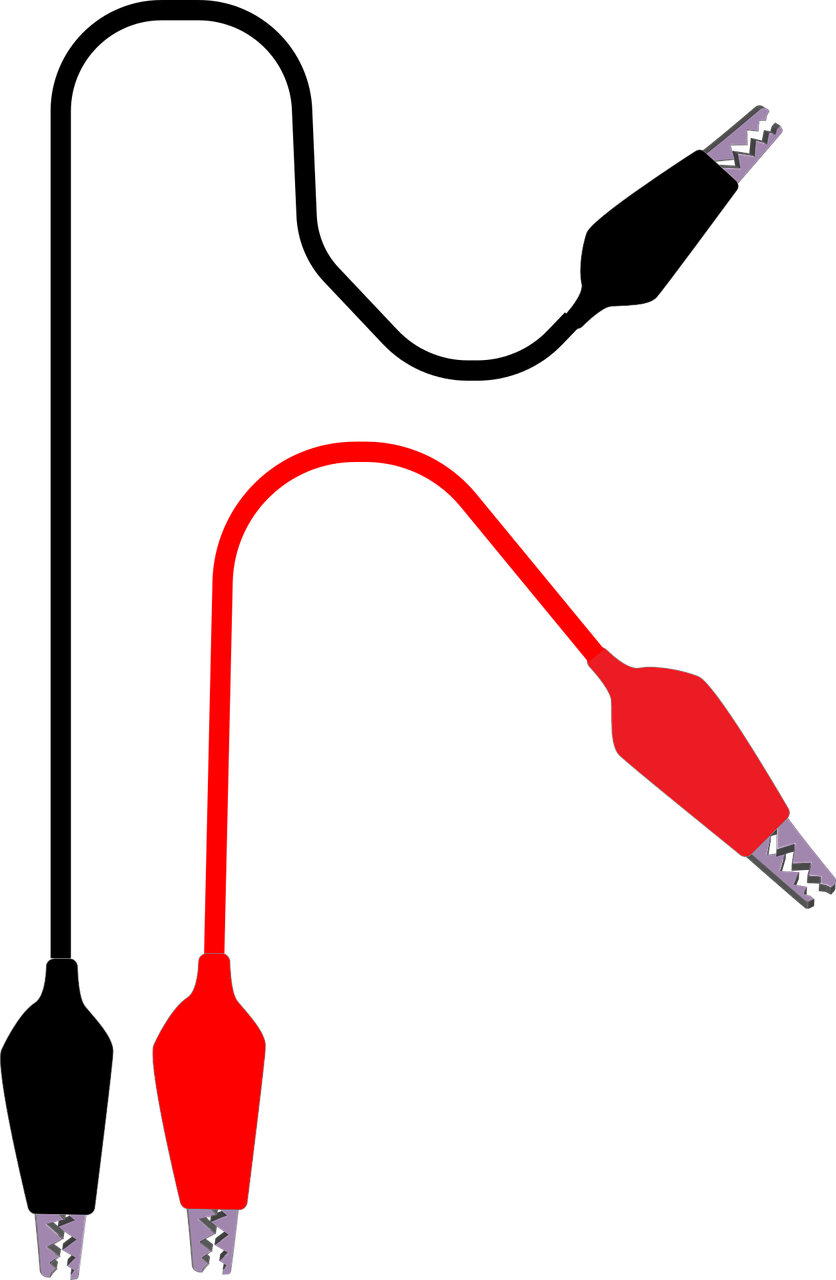 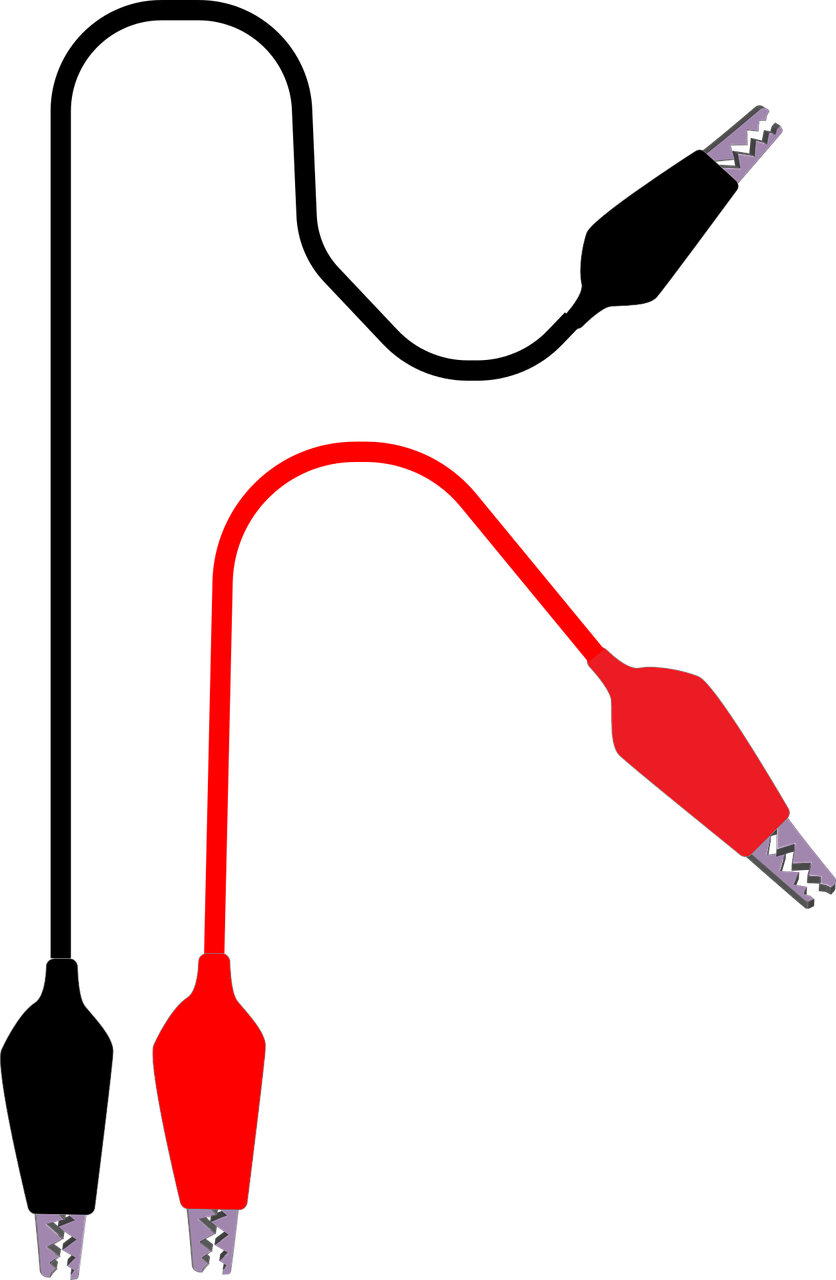 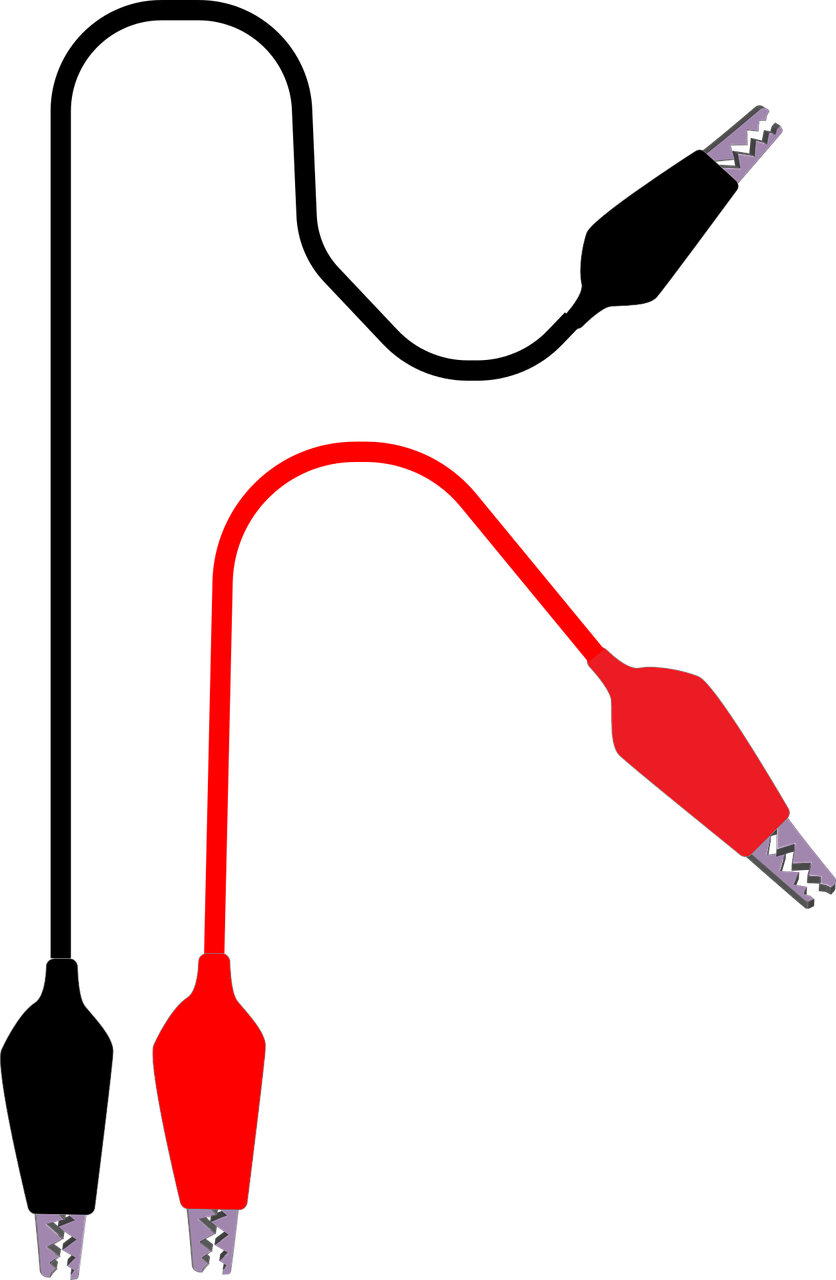 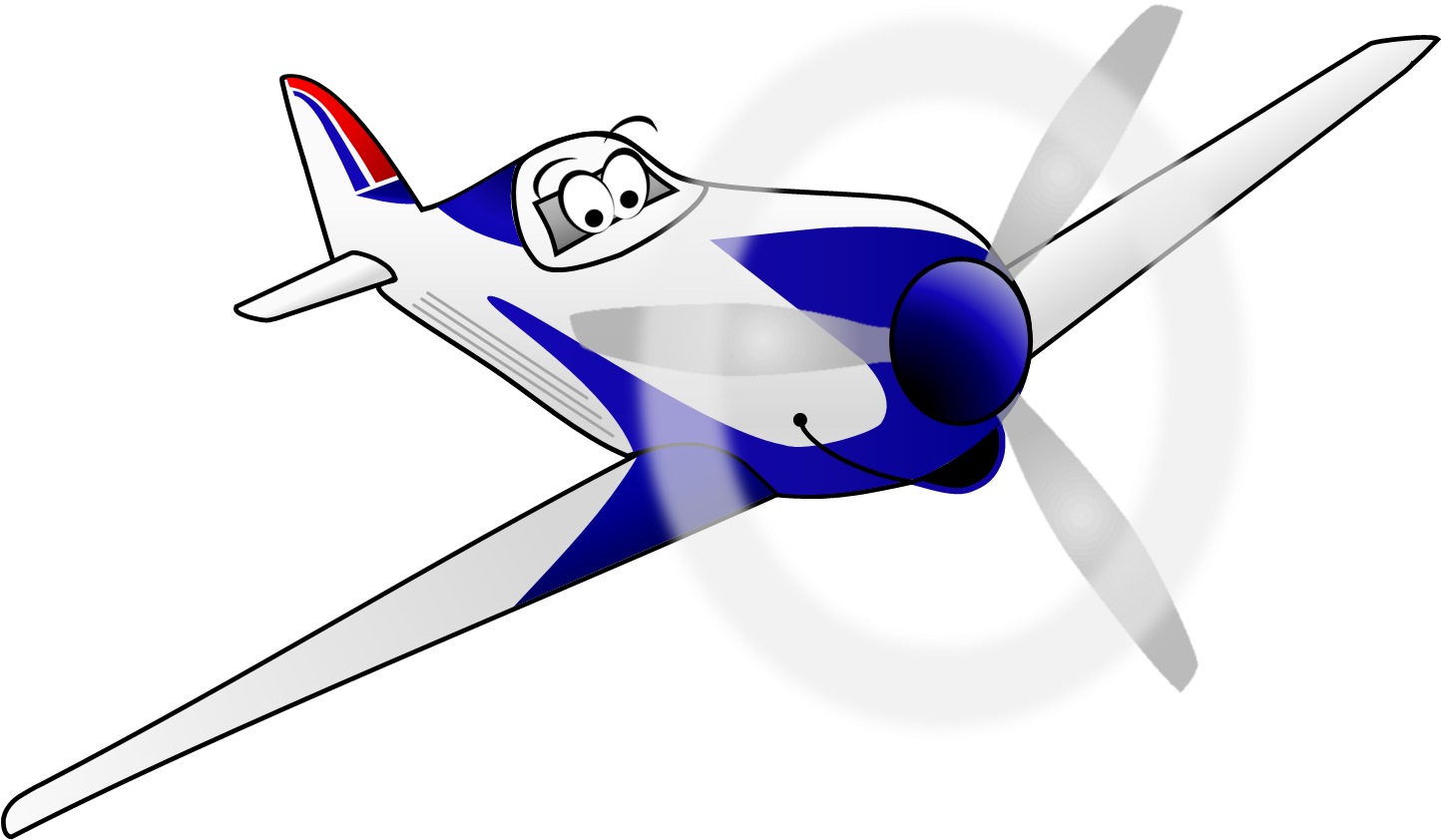 These resources have been brought to you by
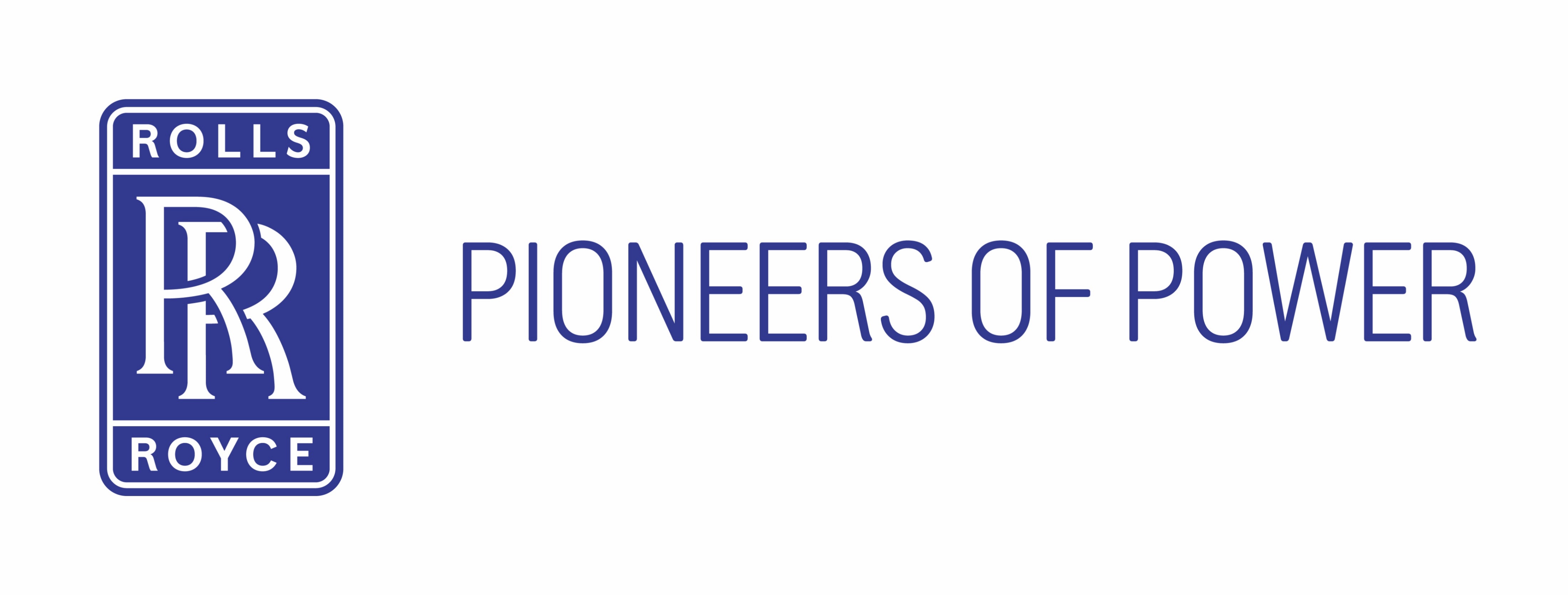